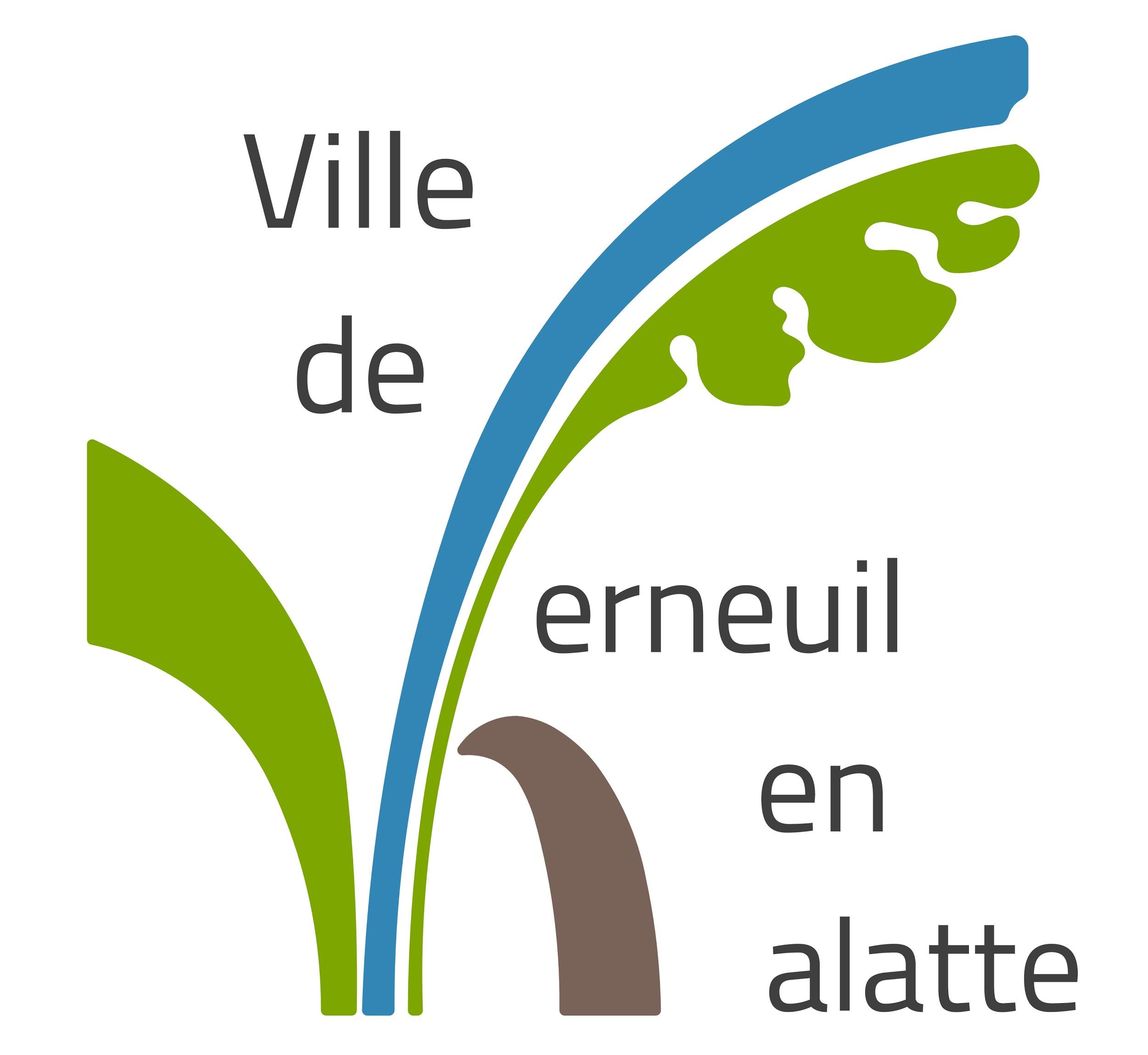 Vœuxdu Maire2025
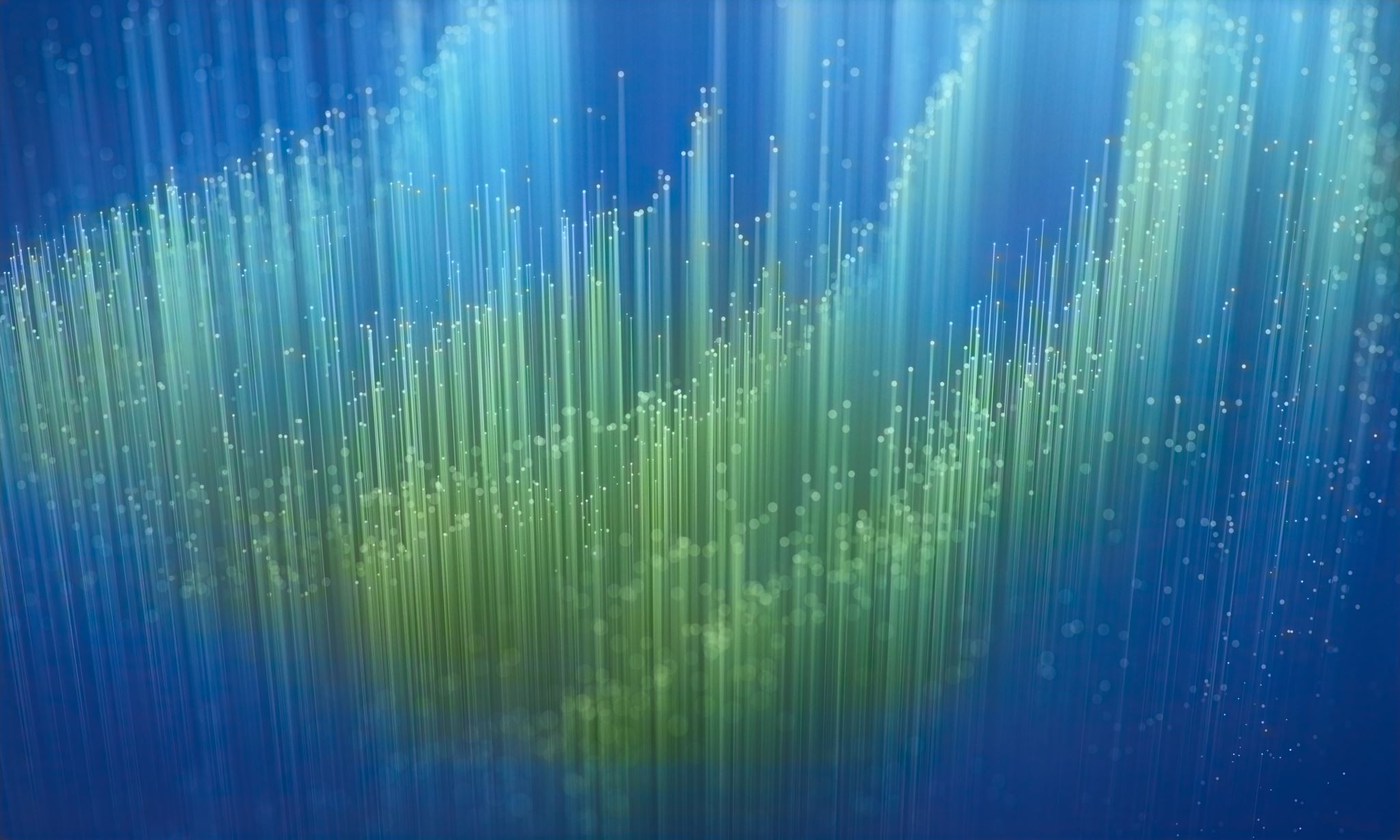 Soirée des Méritants
Soirée des Méritants, les récompensés
Bal costumé des enfants
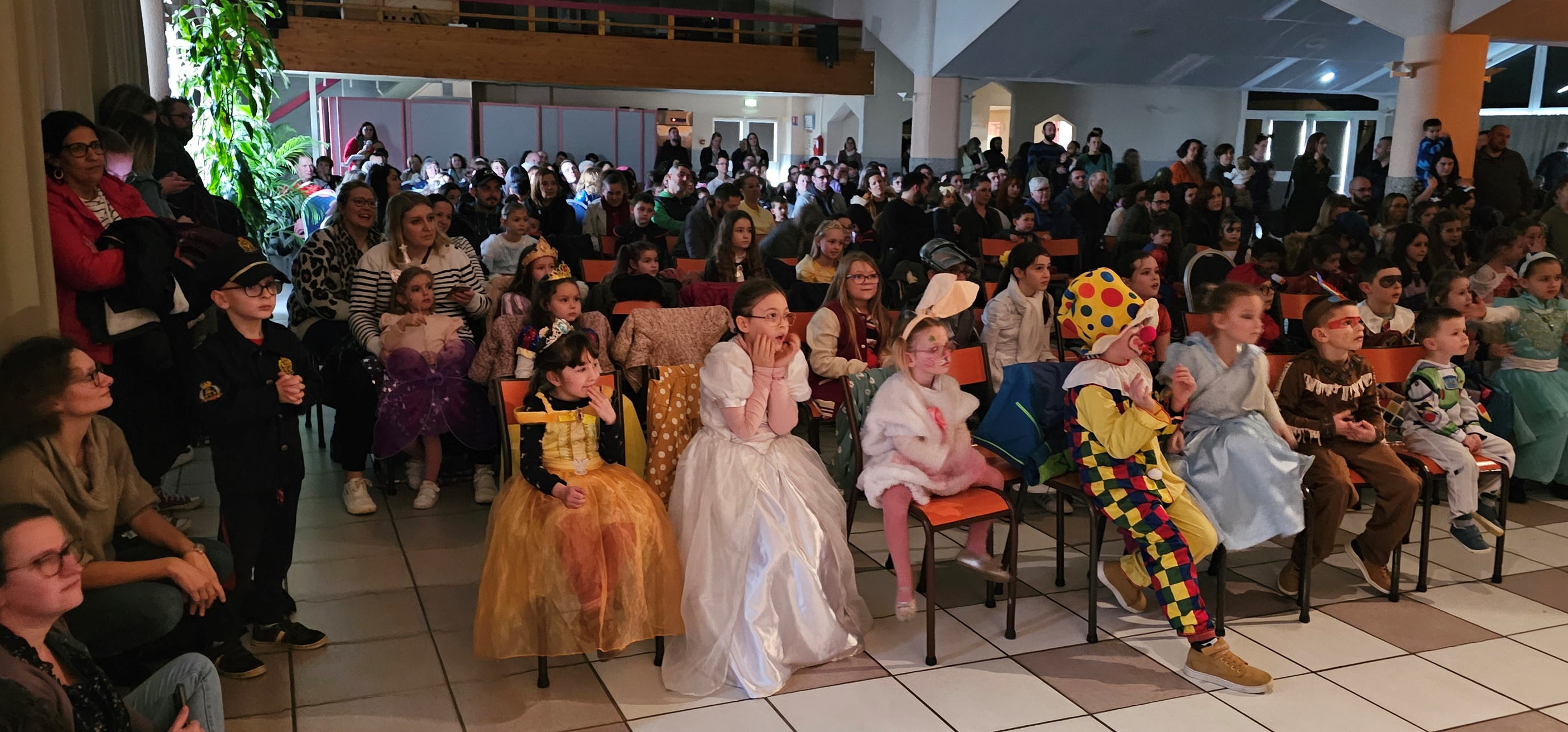 Opération Hauts-De-France Propre
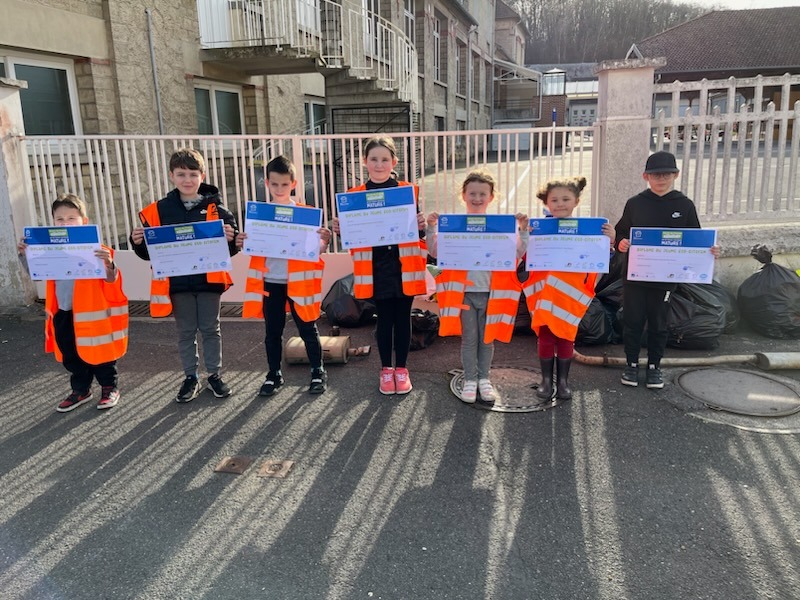 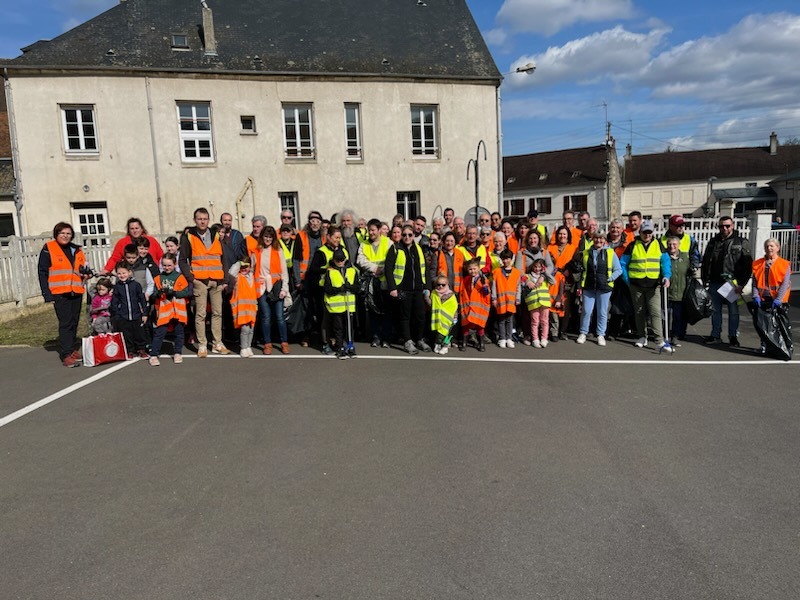 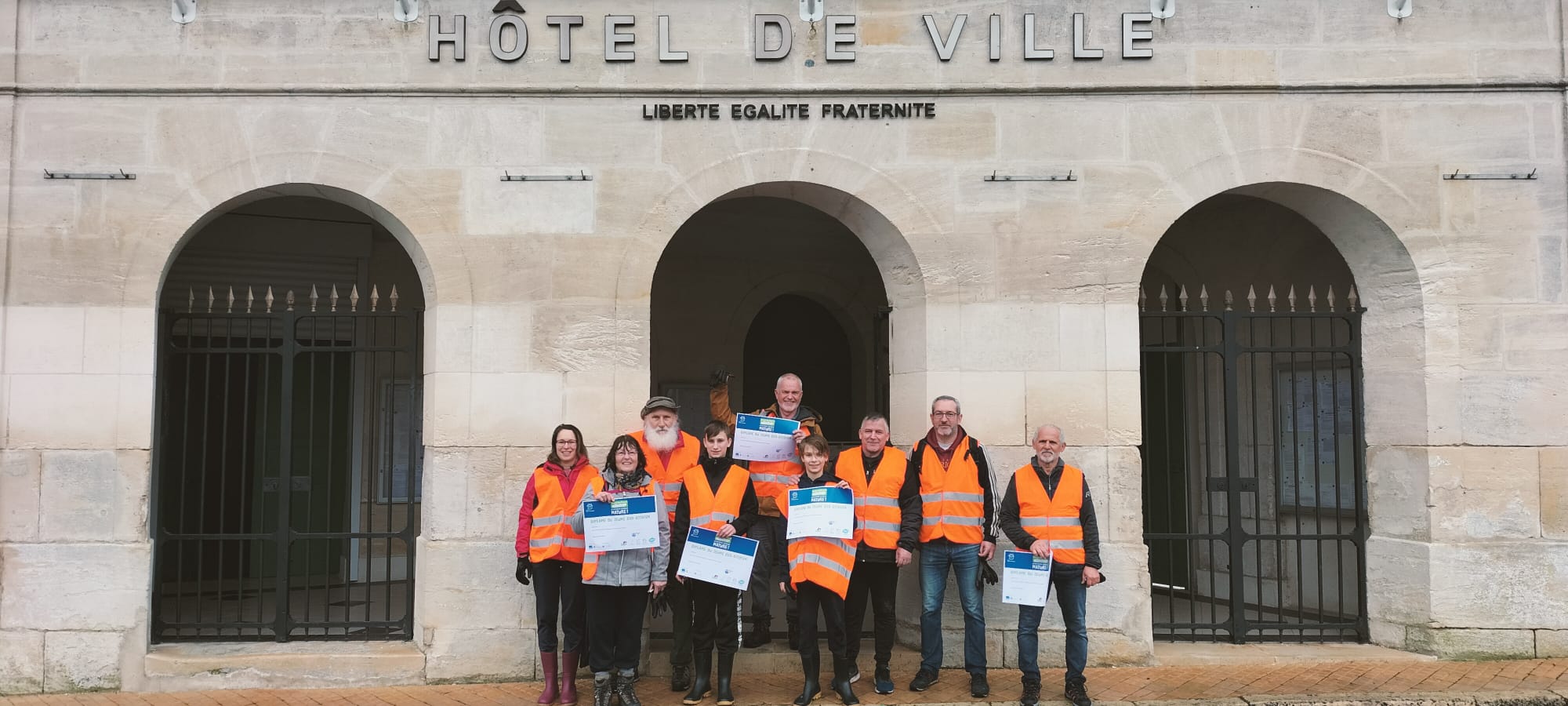 Chasse aux œufs de Pâques
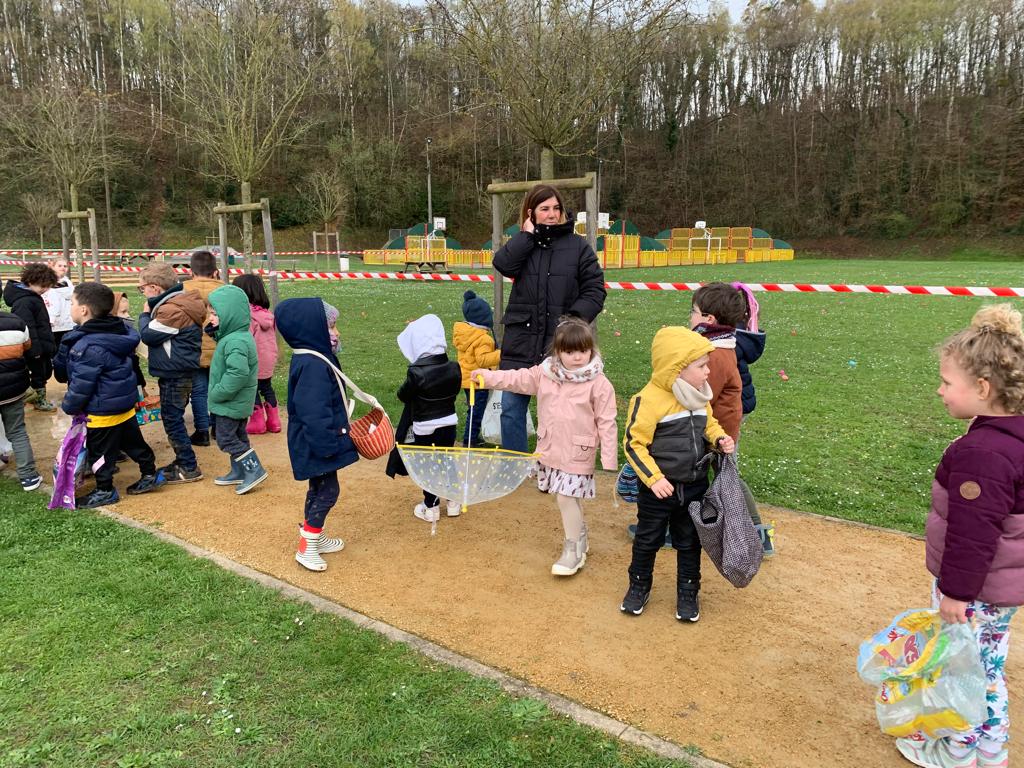 Bal, élection de la Reine
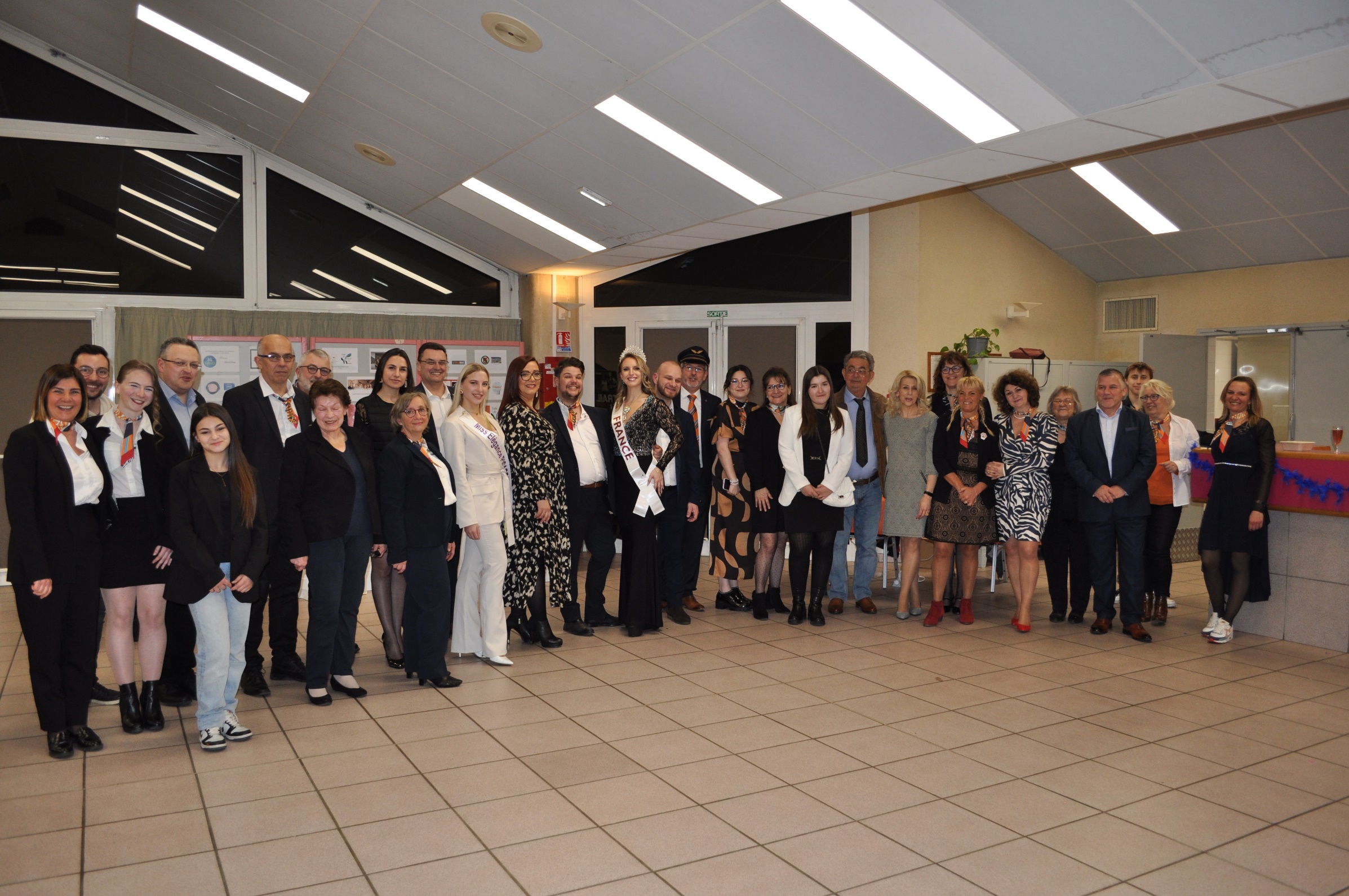 Les concurrentes au Bal de la Reine
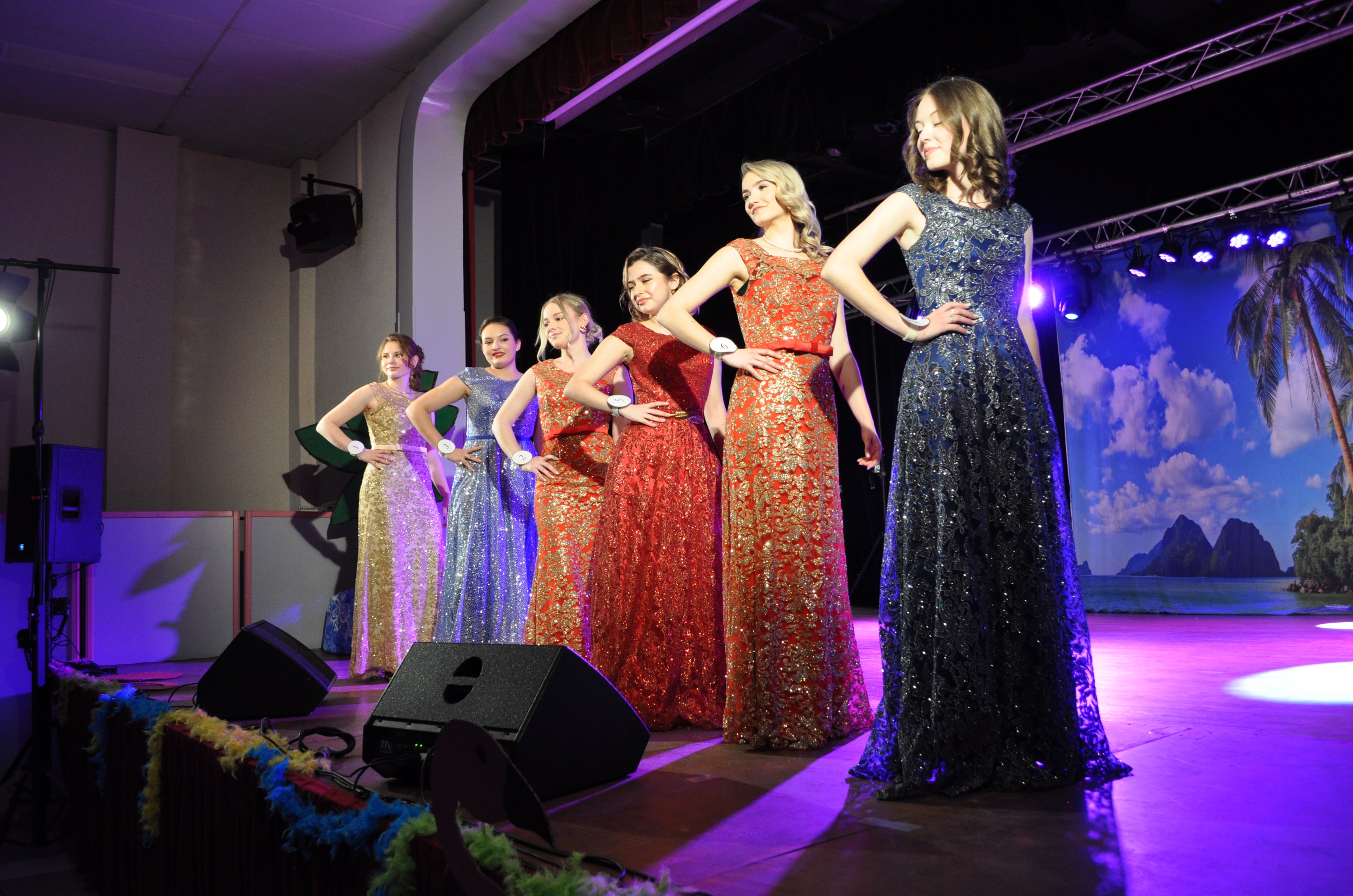 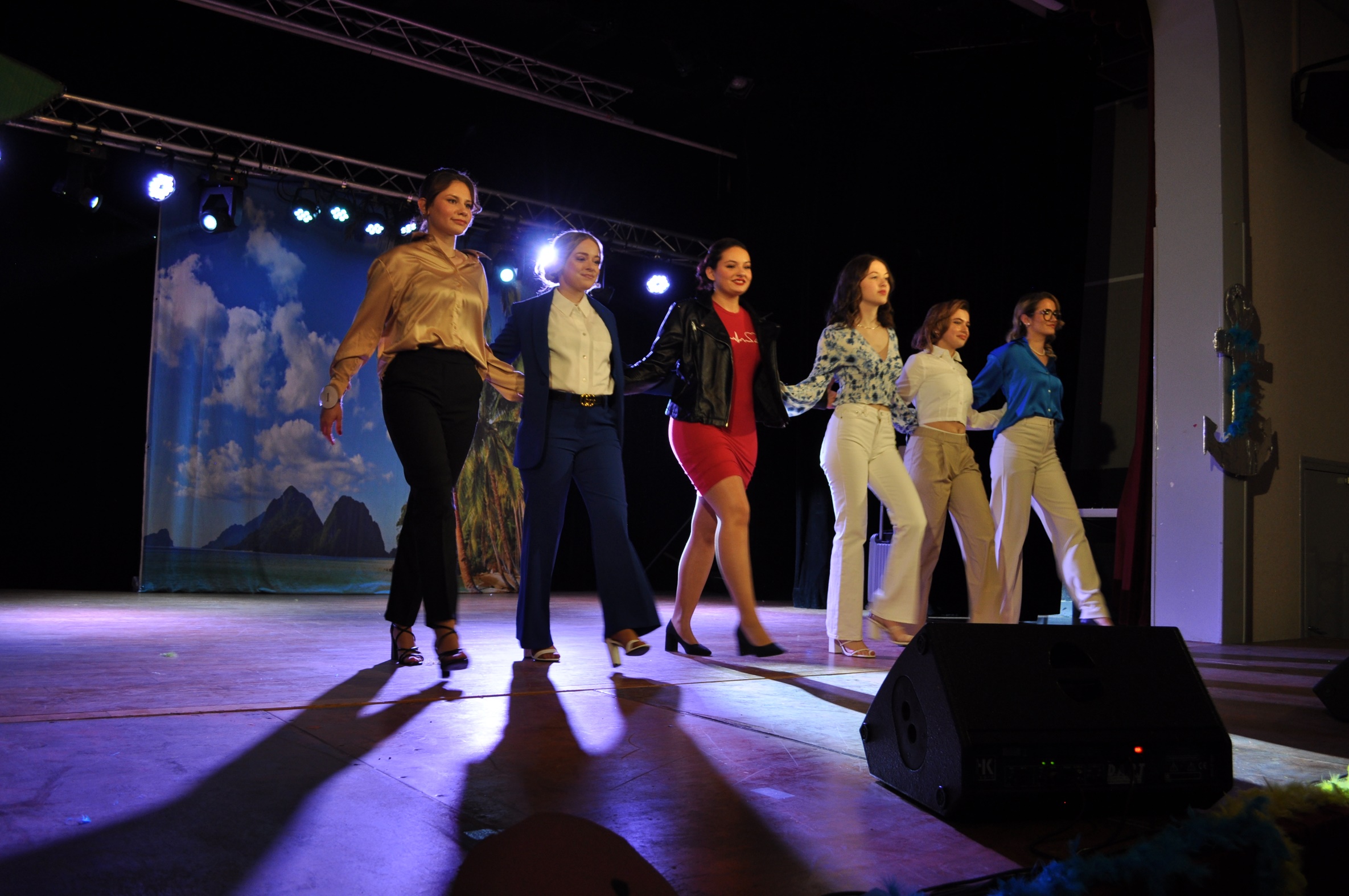 La Reine de Verneuil et ses Dauphines
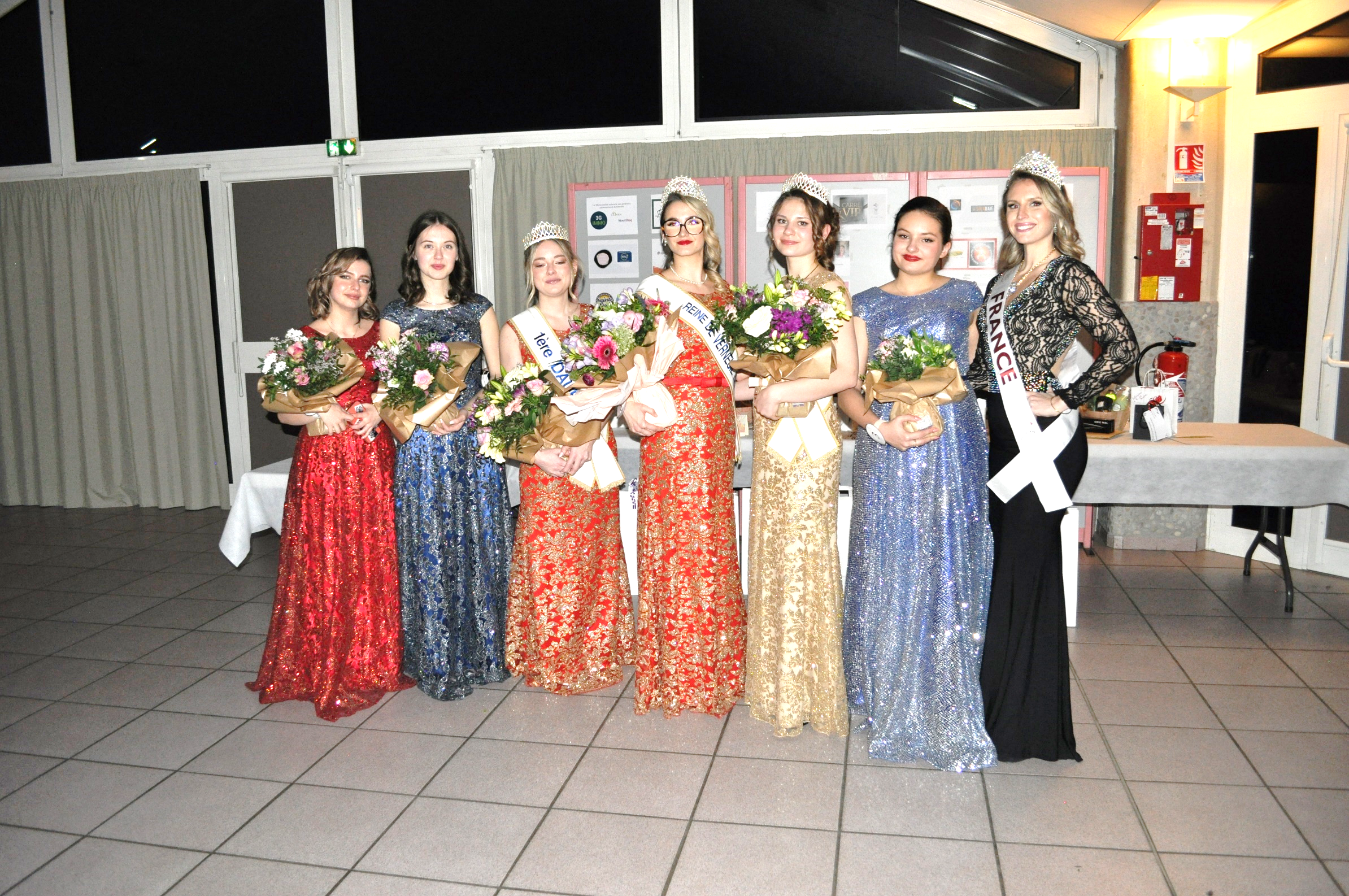 Initiation Zumba
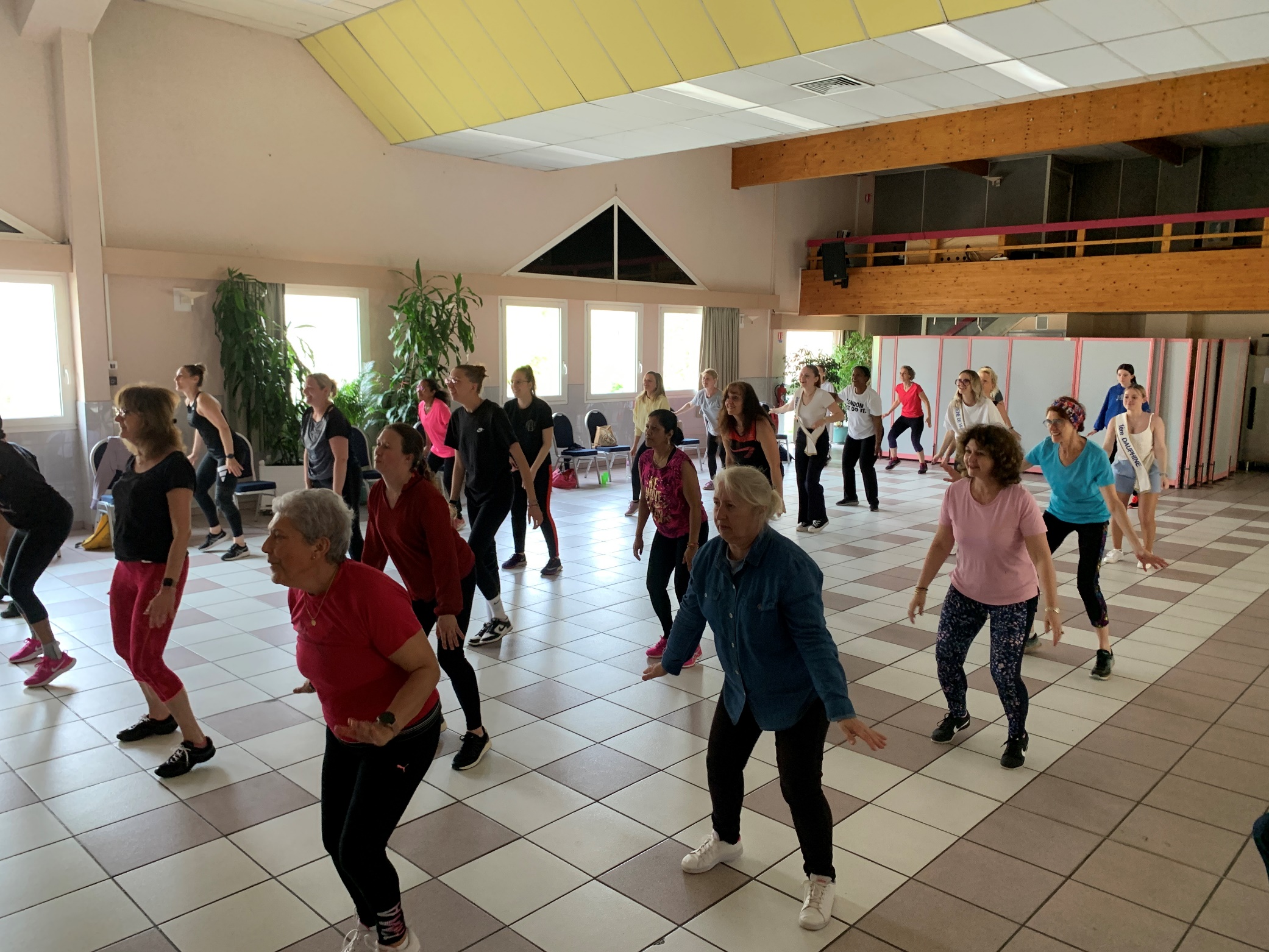 Visite à la RPA
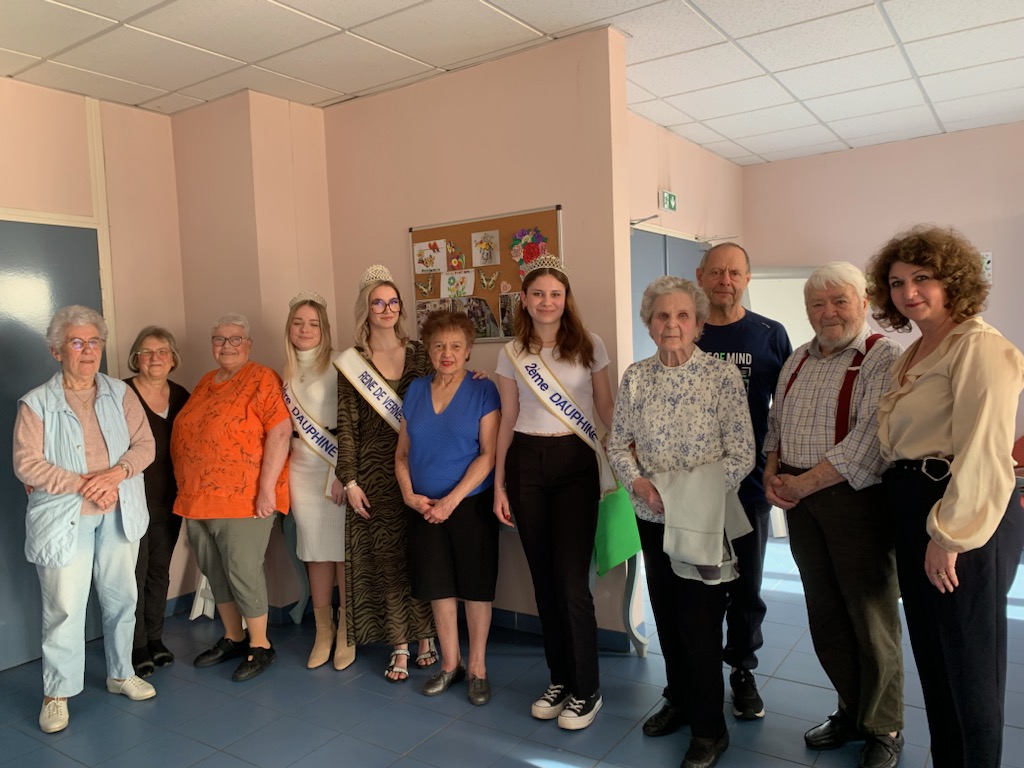 Inauguration de la chaussée et des pistes cyclables, Rue des Bois
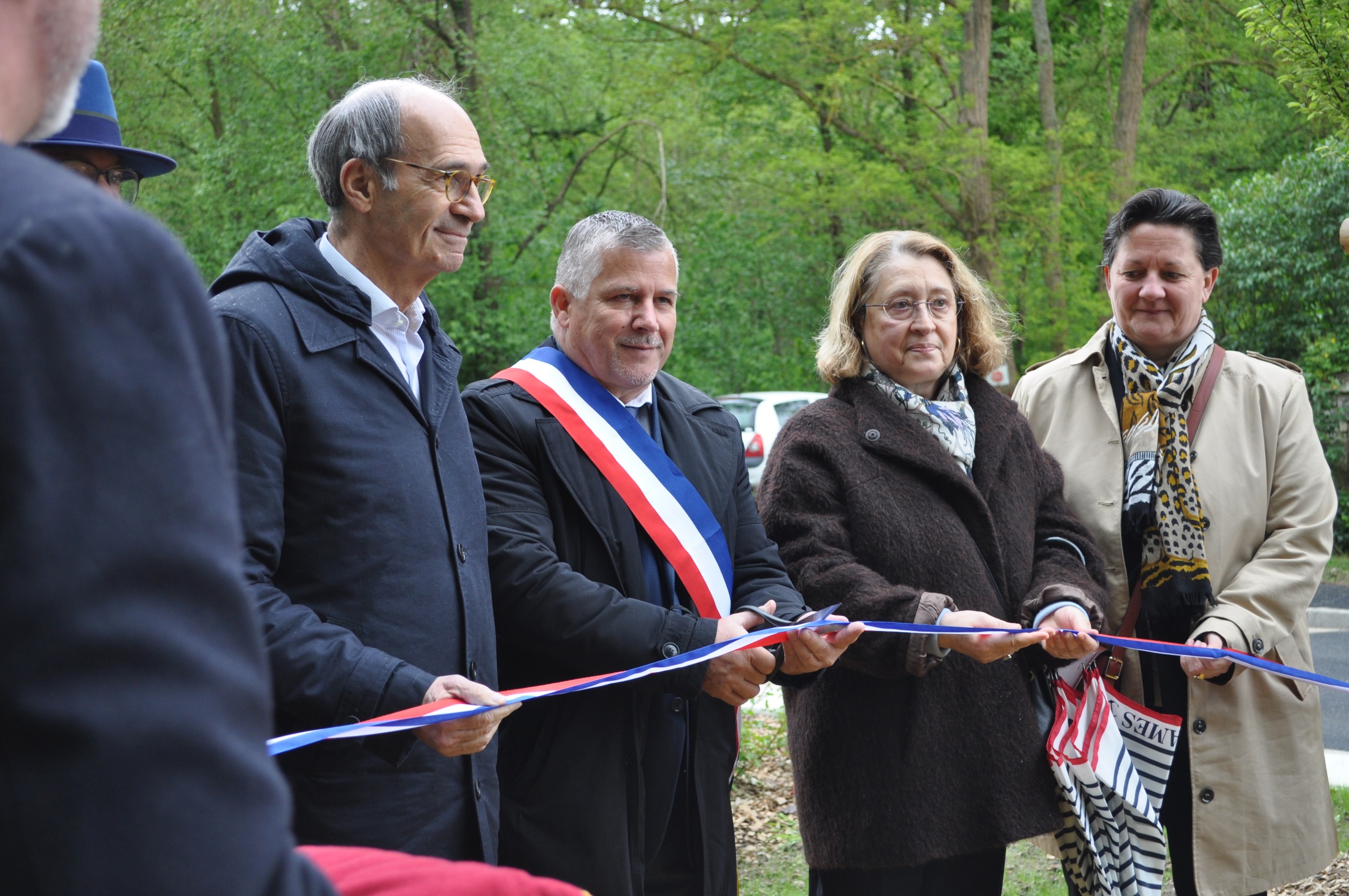 Inauguration de centre de vidéo-surveillance de la Police Municipale
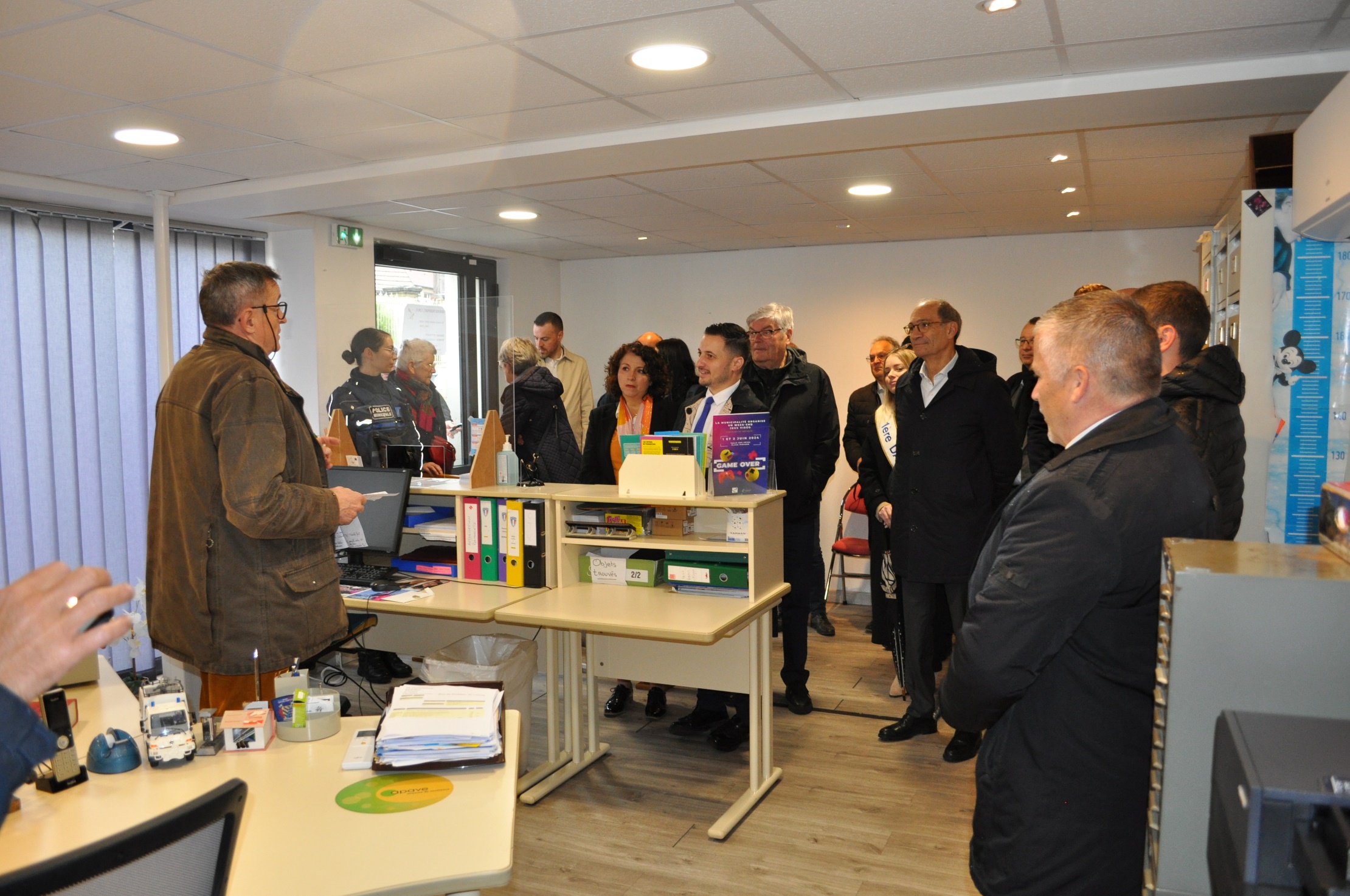 Inauguration des logements et voirie, rue de l’Egalité
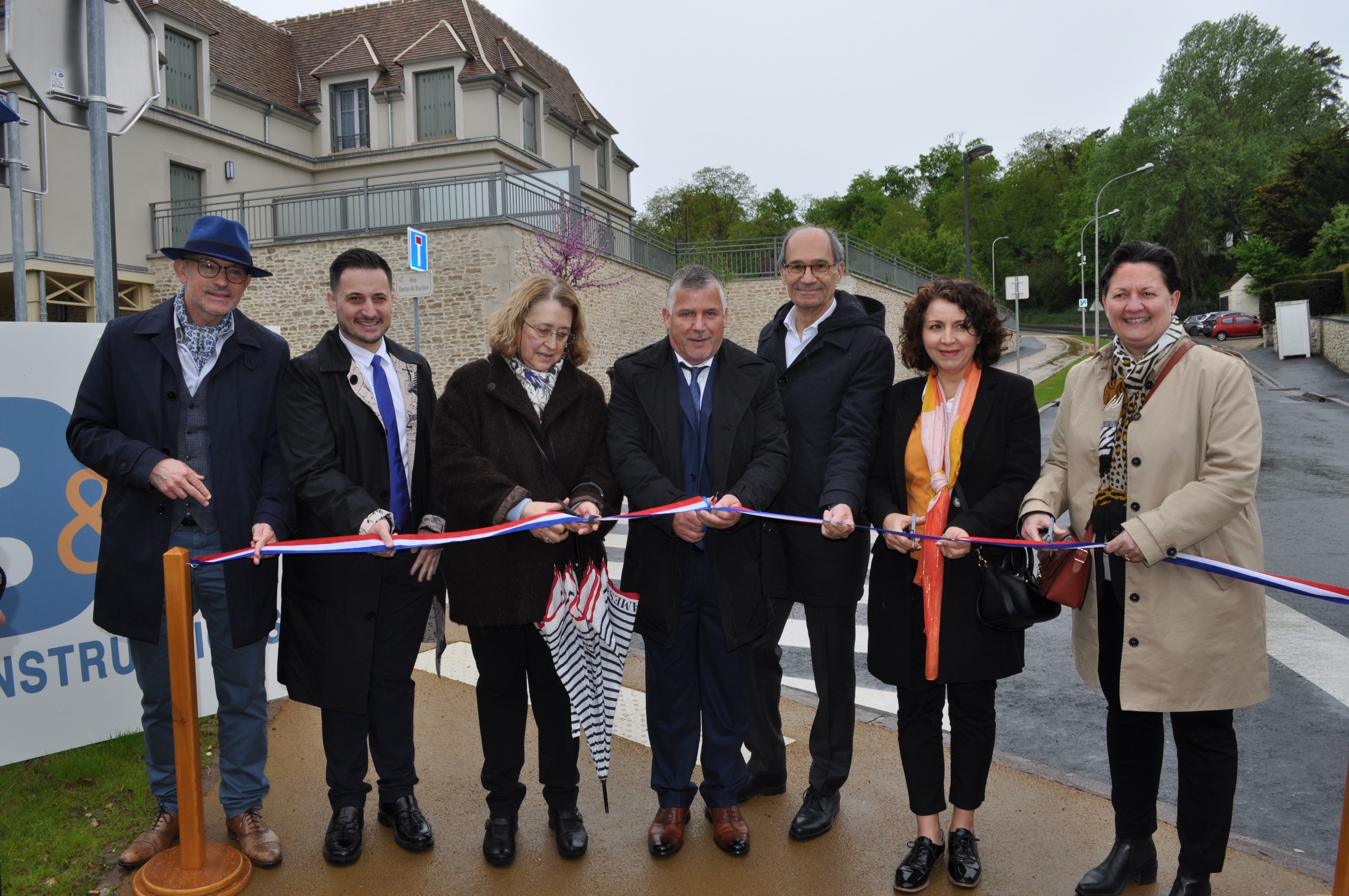 Commémoration du 8 mai 1945
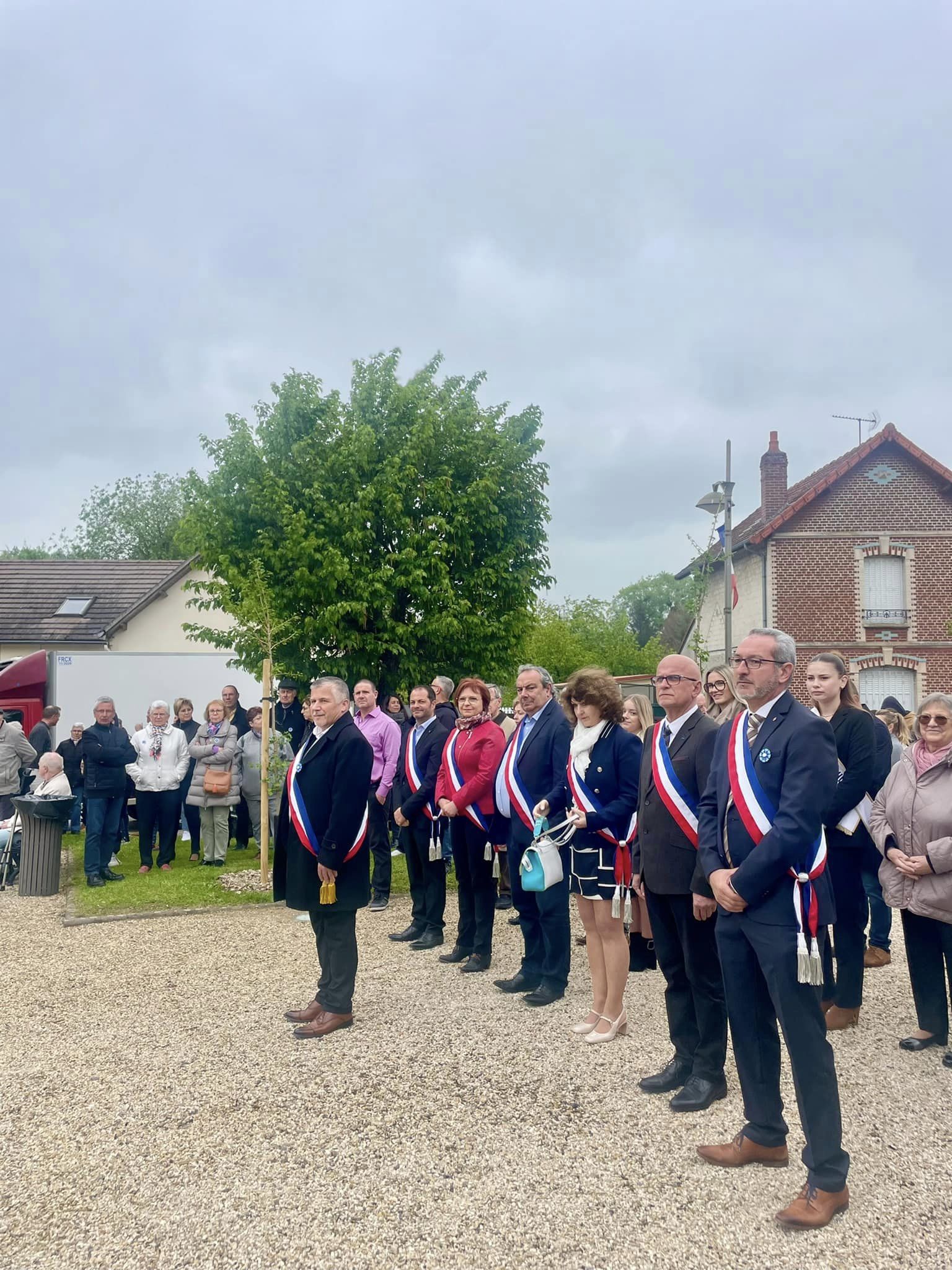 La cavalcade
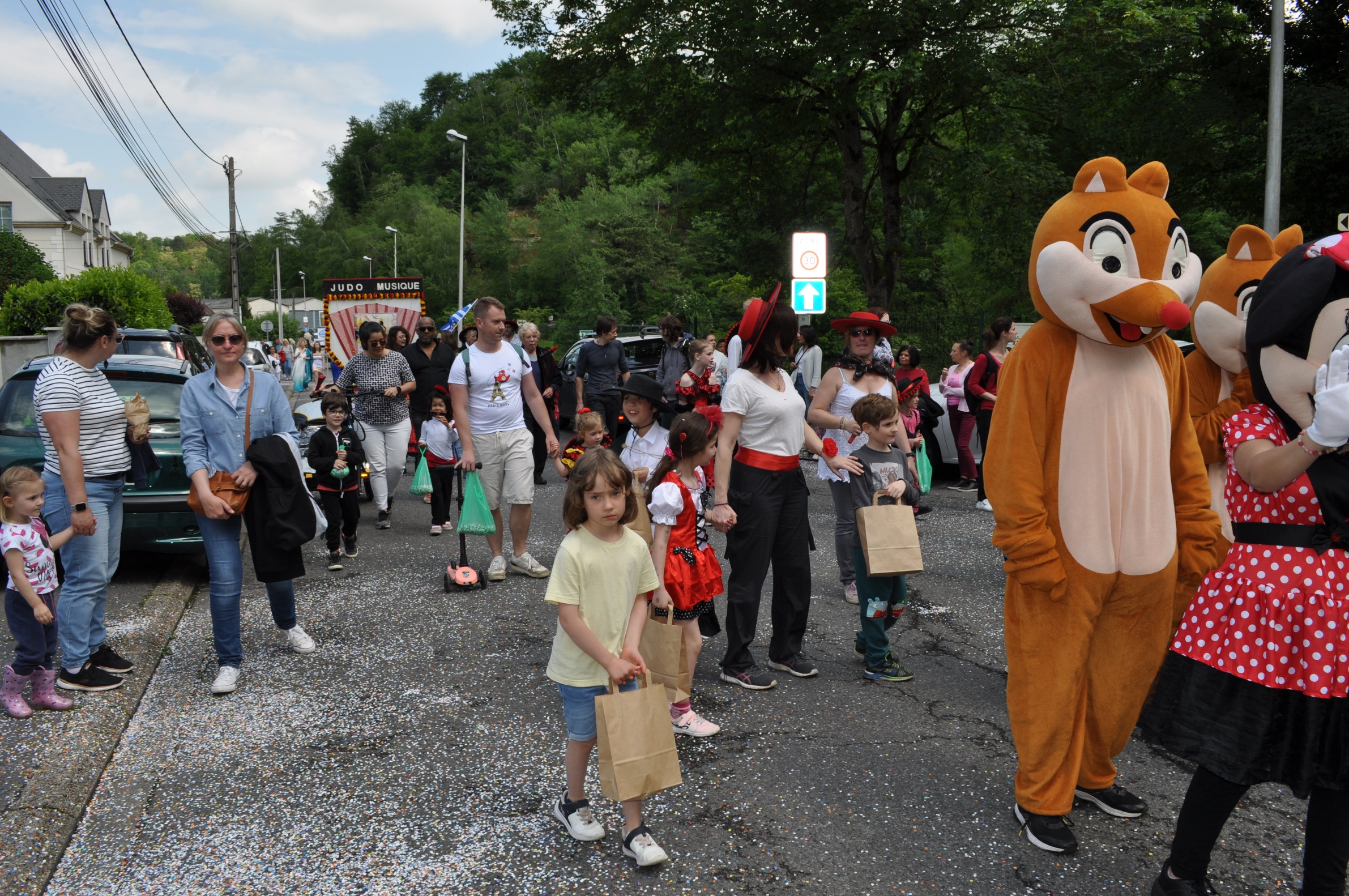 Défilé de la Reine et de ses Dauphines lors de la Fête Patronale
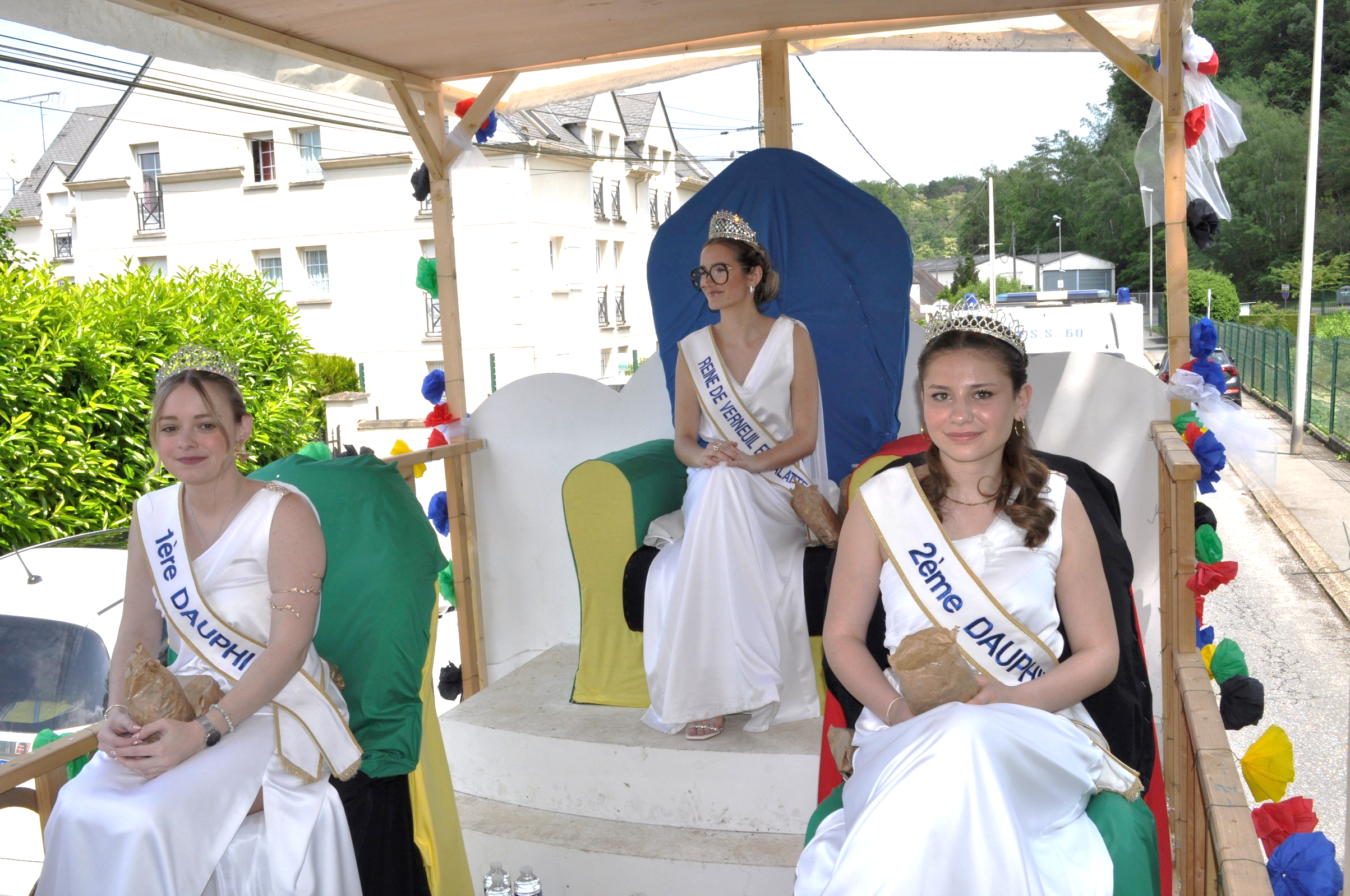 Fête Patronale
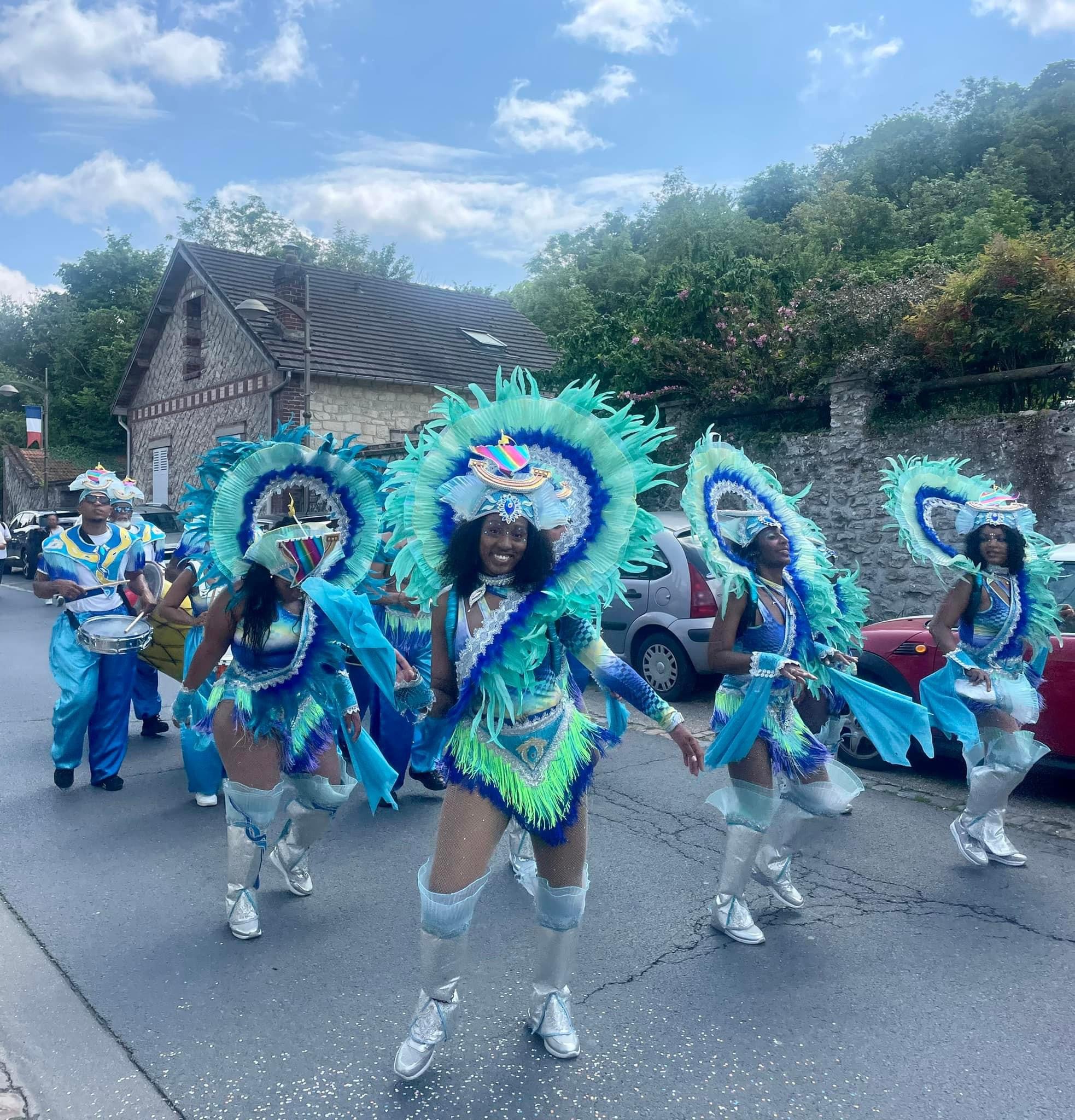 Week-end Jeux Vidéos
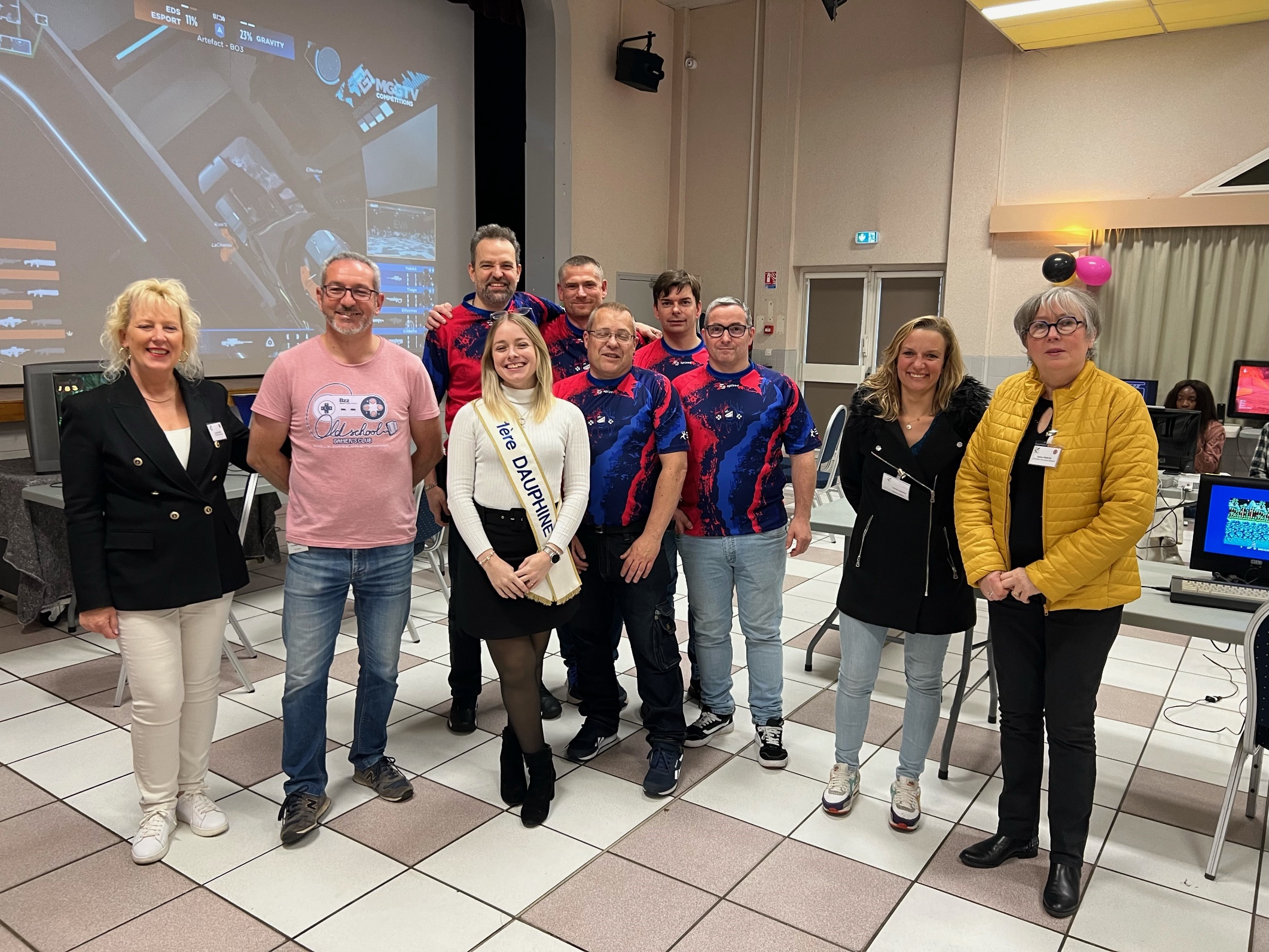 Week-end Jeux Vidéos
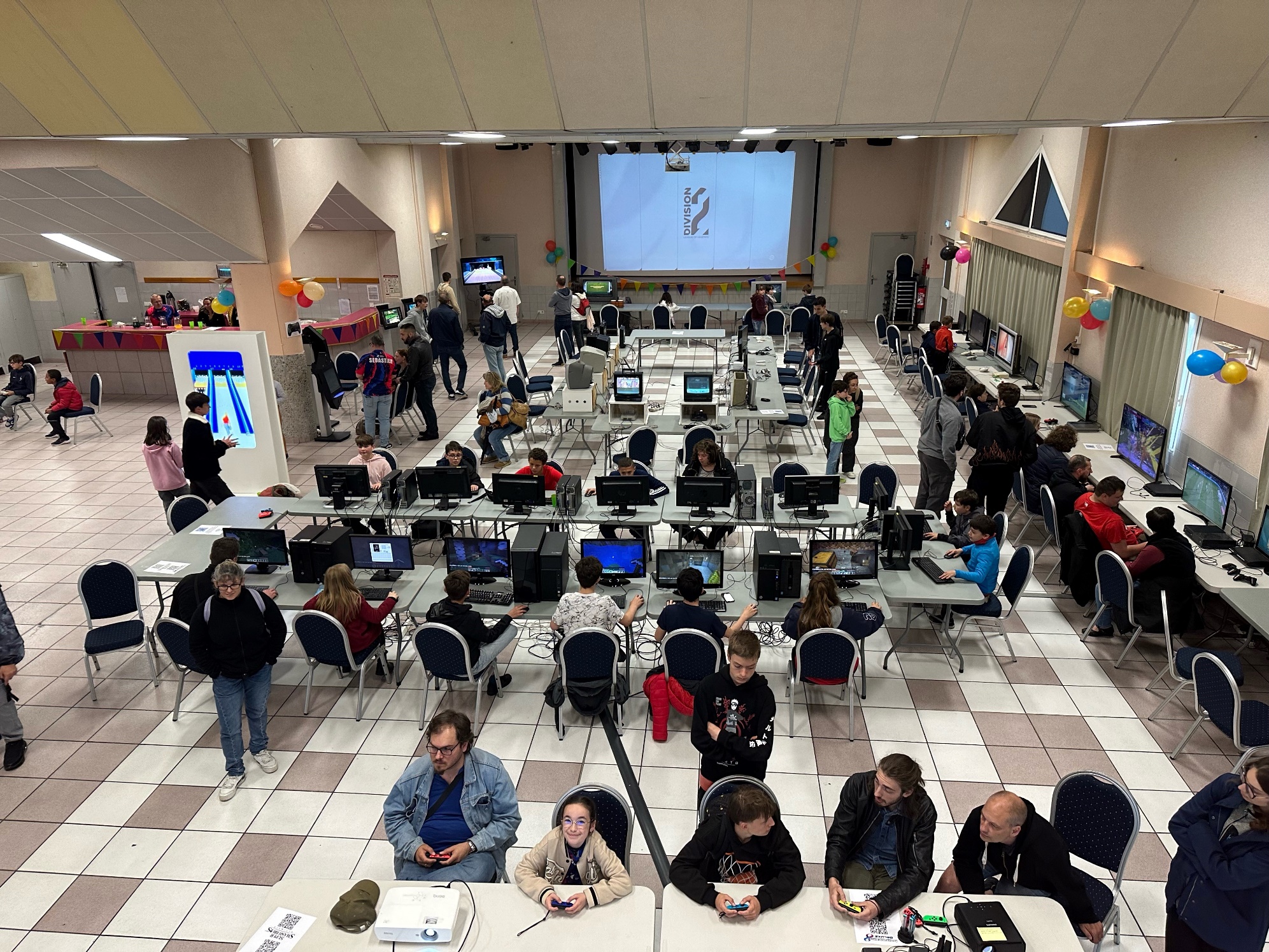 Verneuil Games
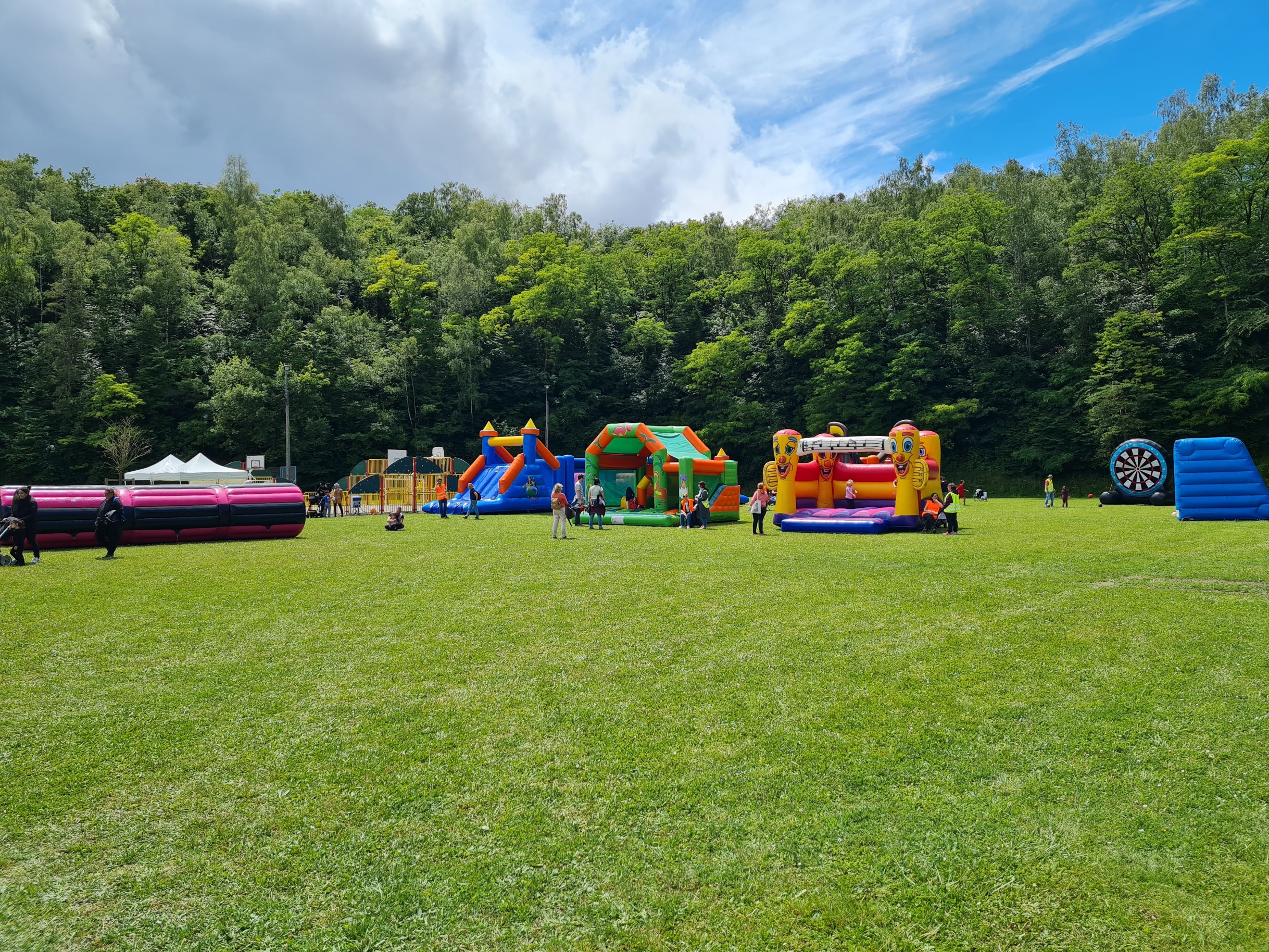 Verneuil Games
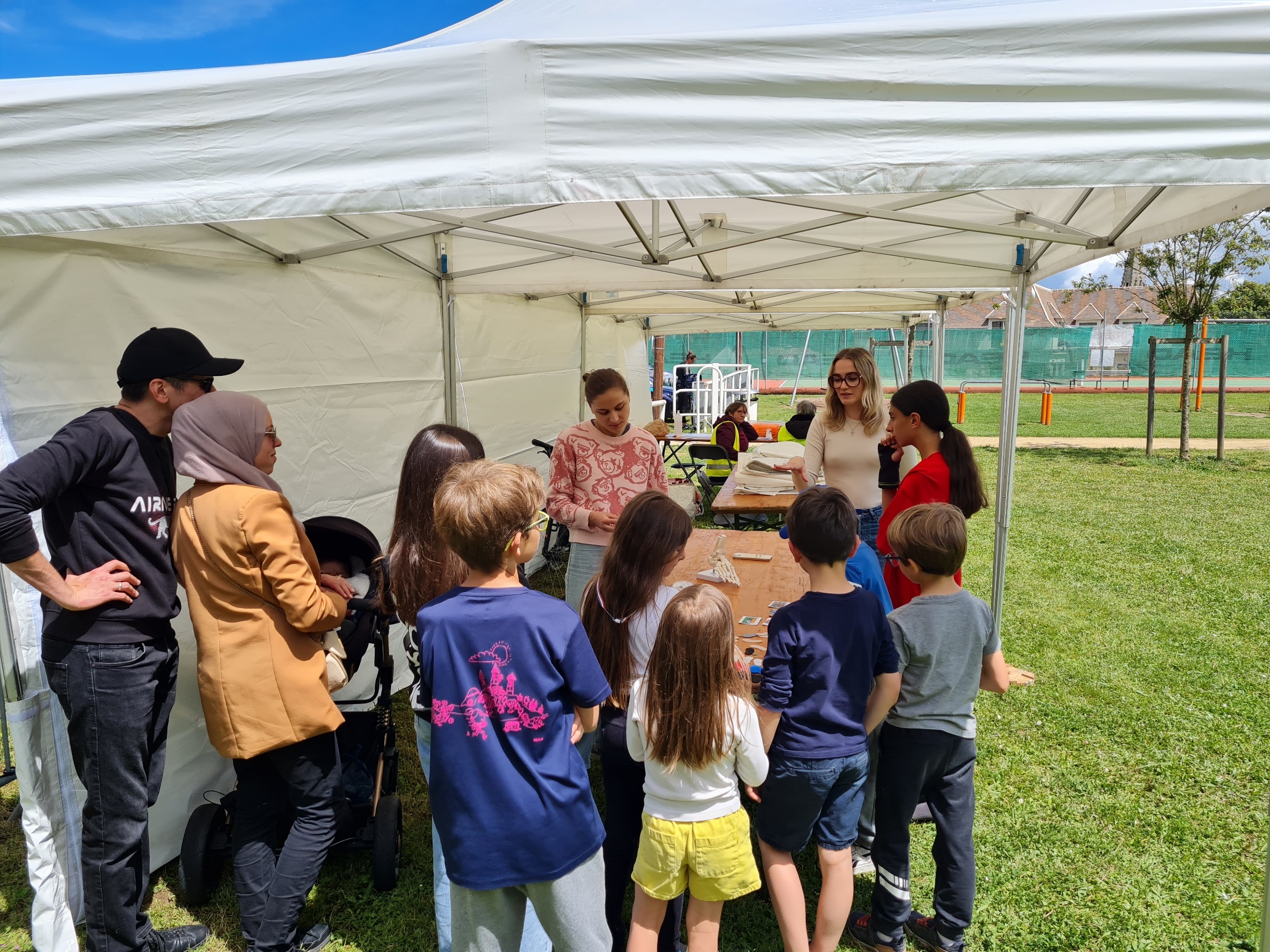 Feu d’artifice et commémoration du 14 juillet
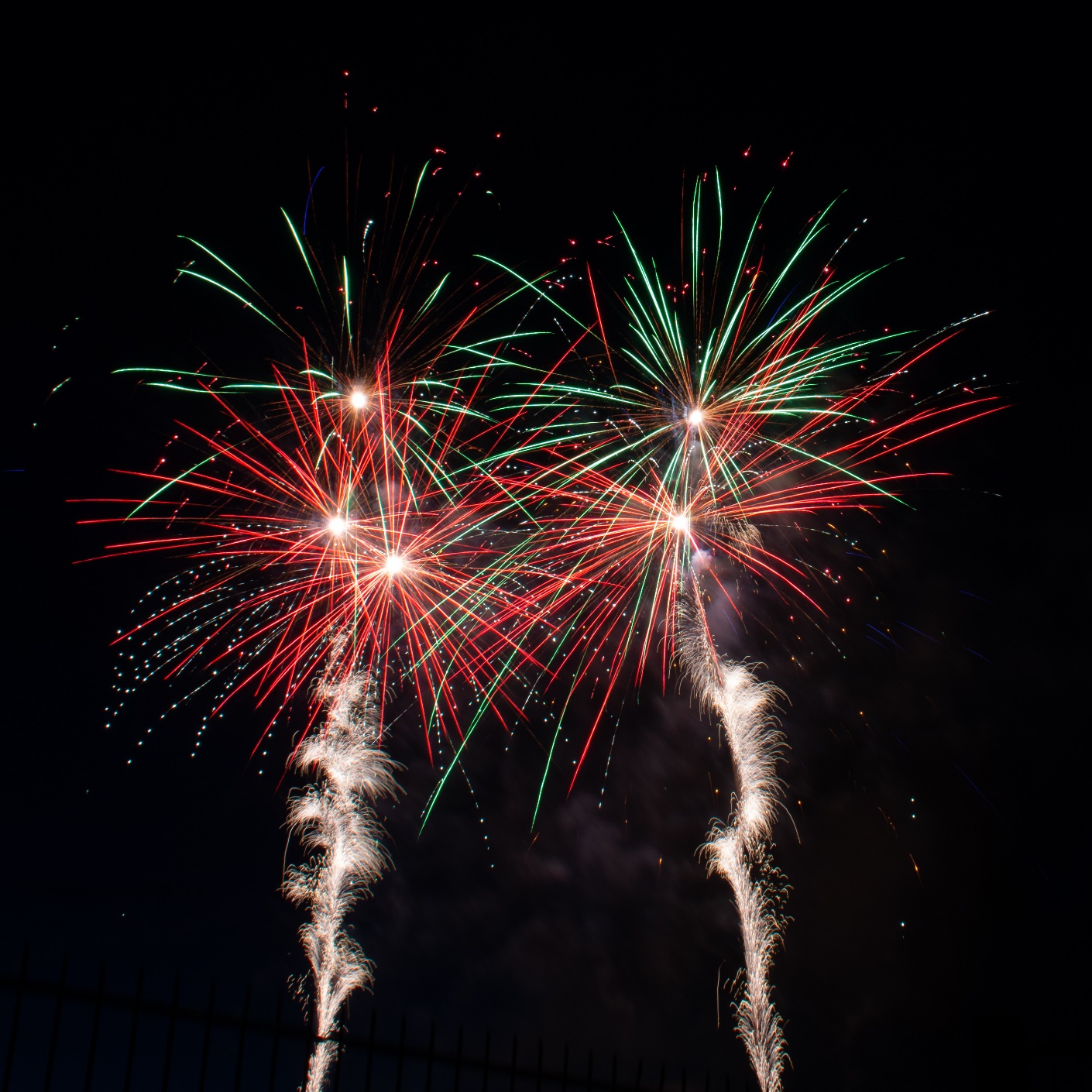 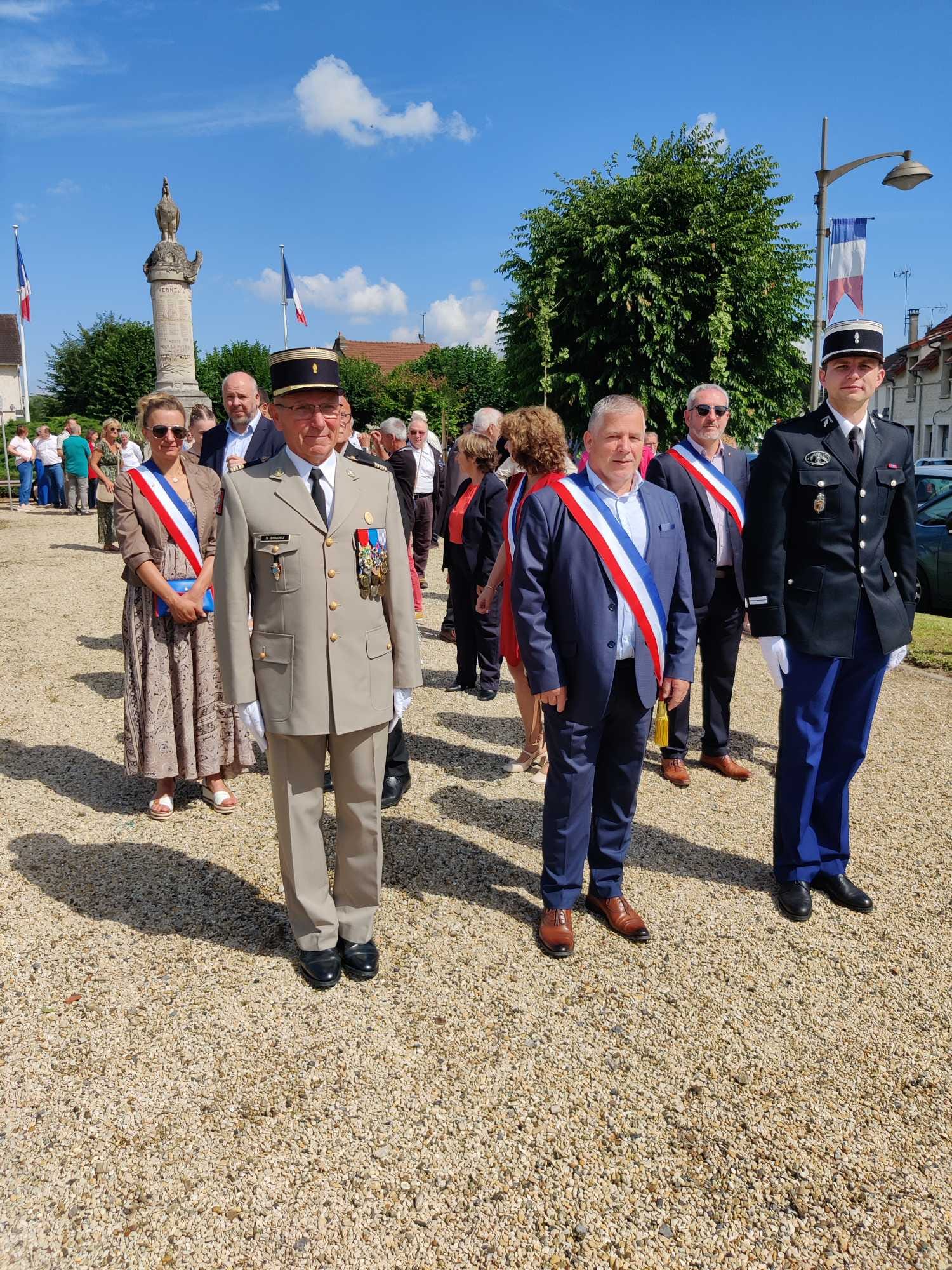 Distribution des Lampions
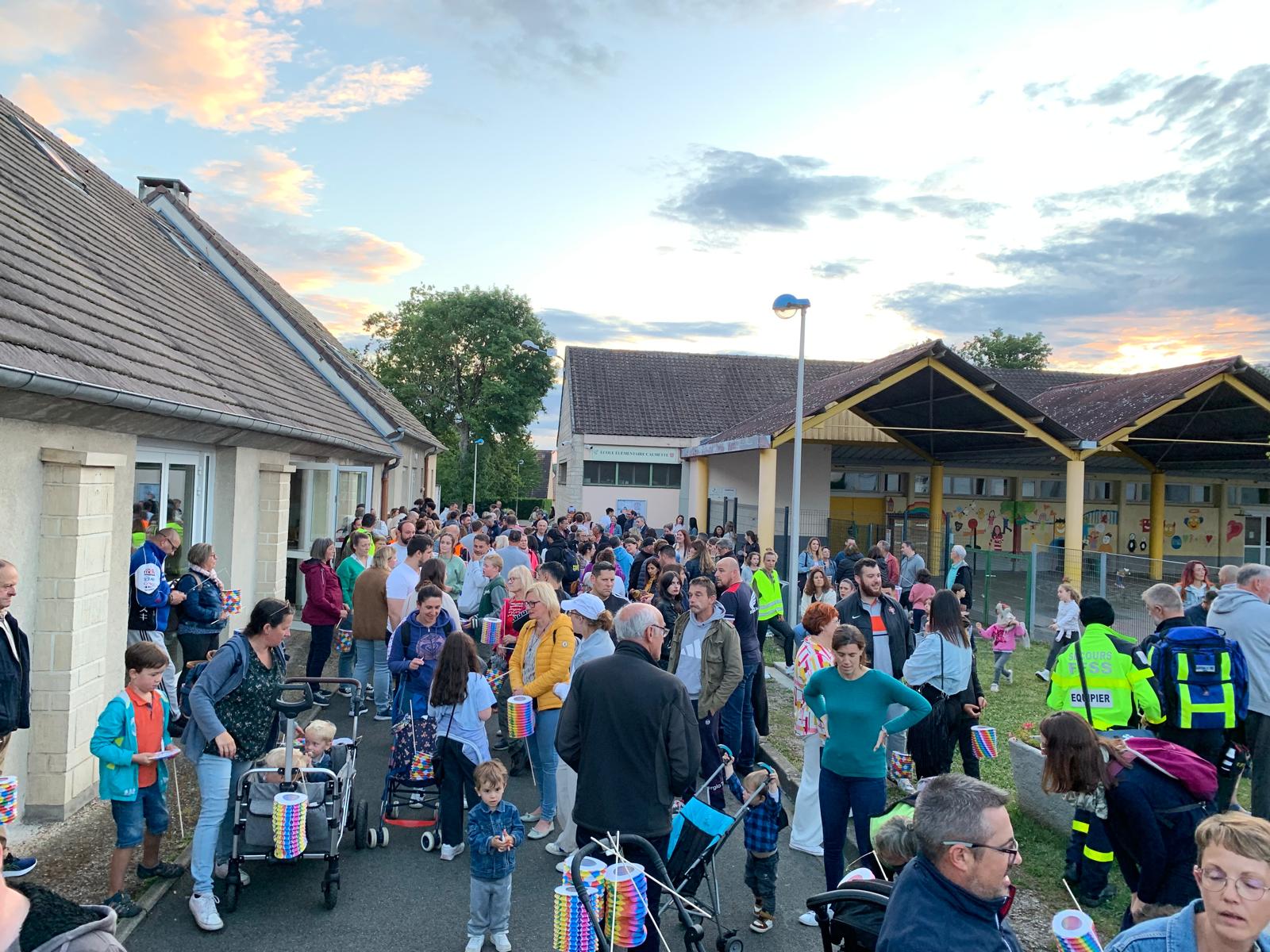 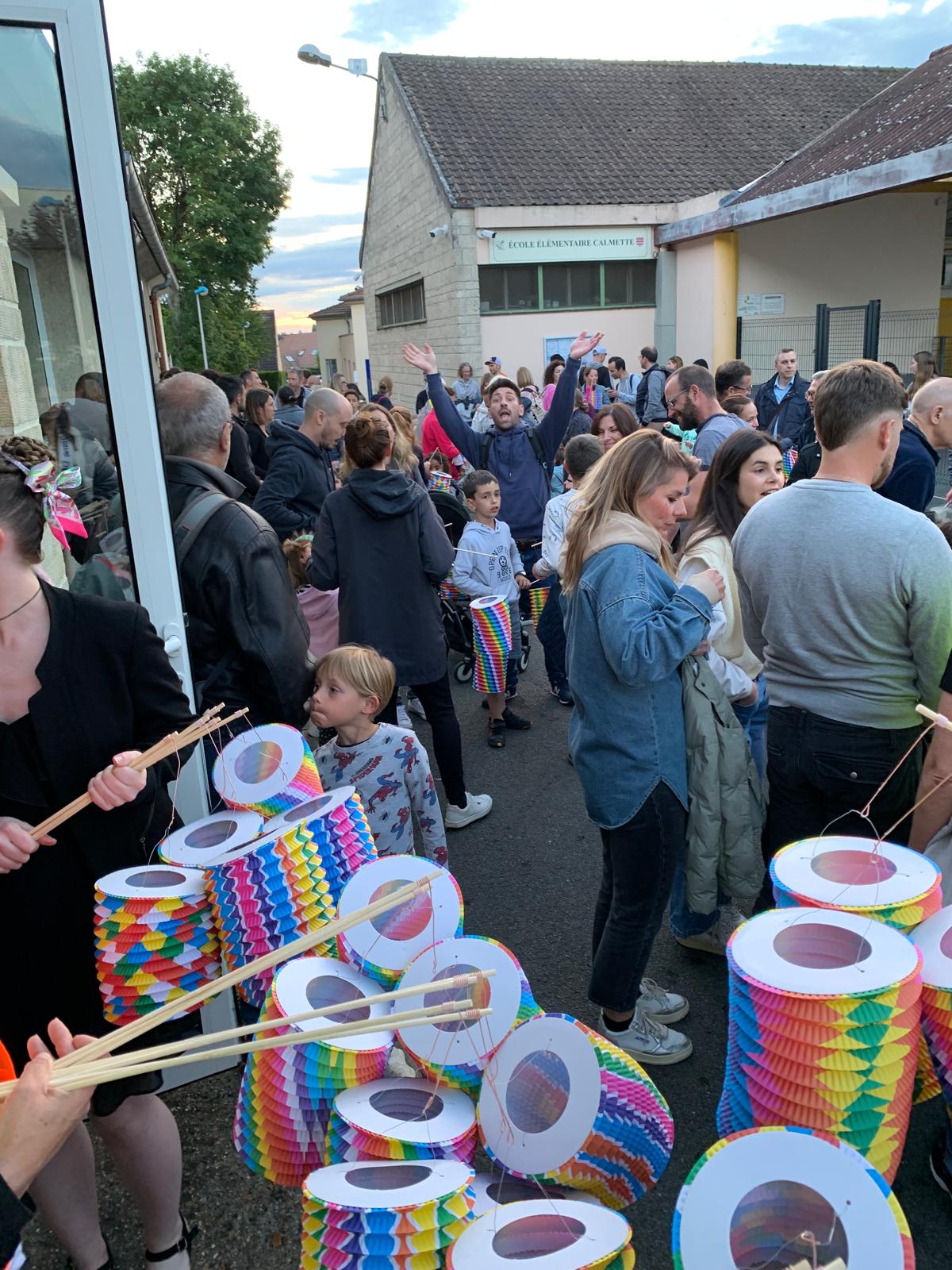 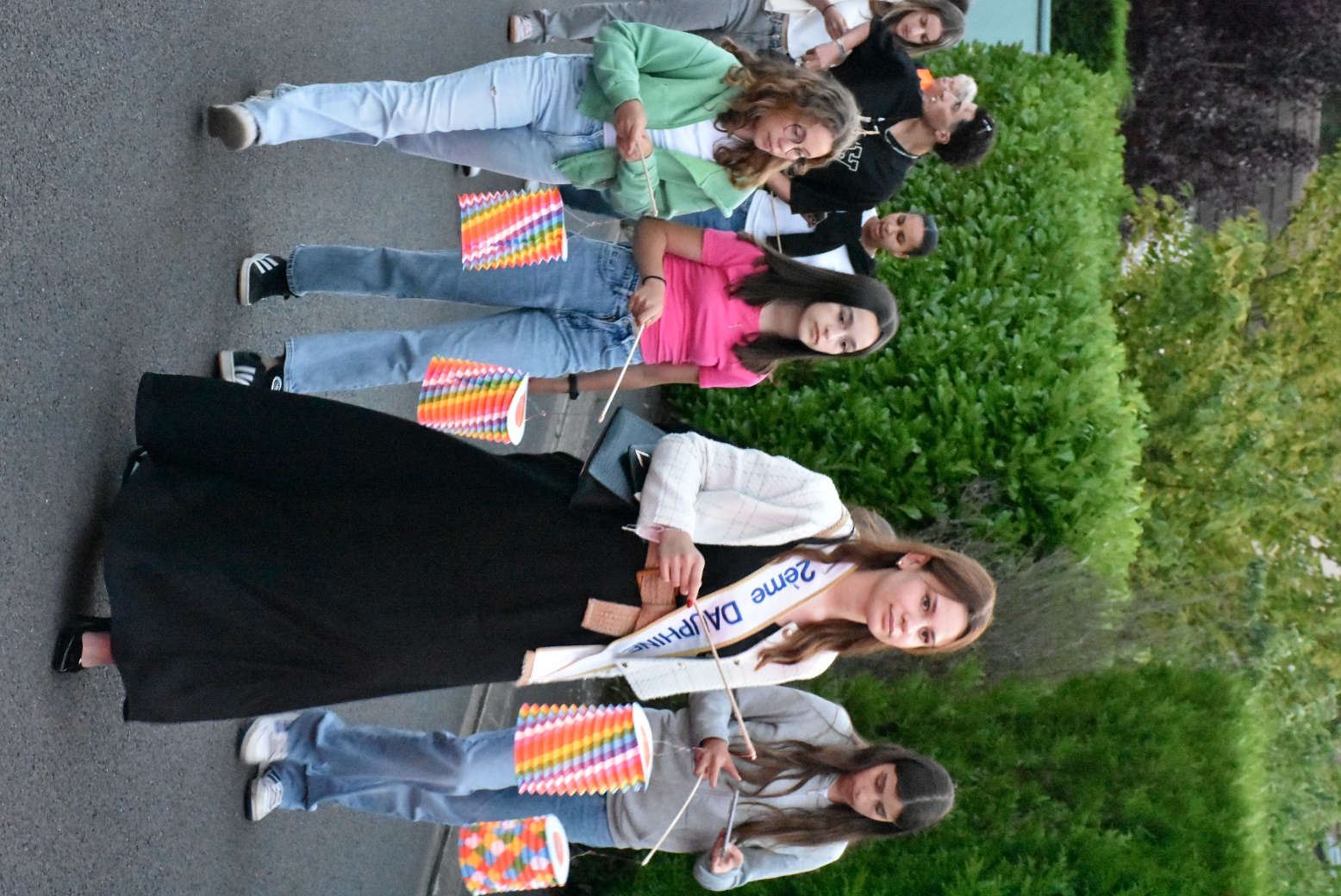 L’équipe de « Rouler pour aider »
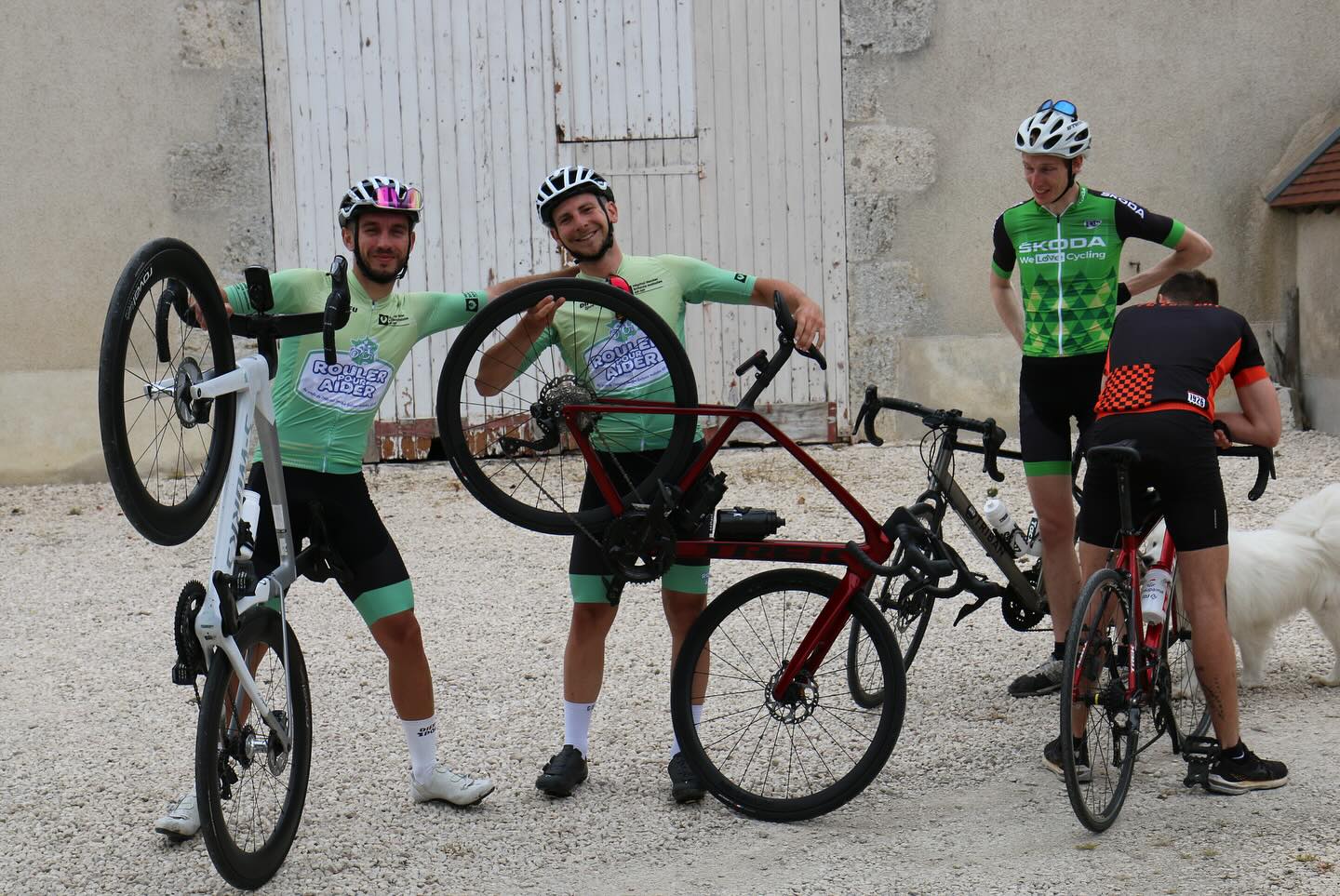 Arrivée à Verneuil de nos champions
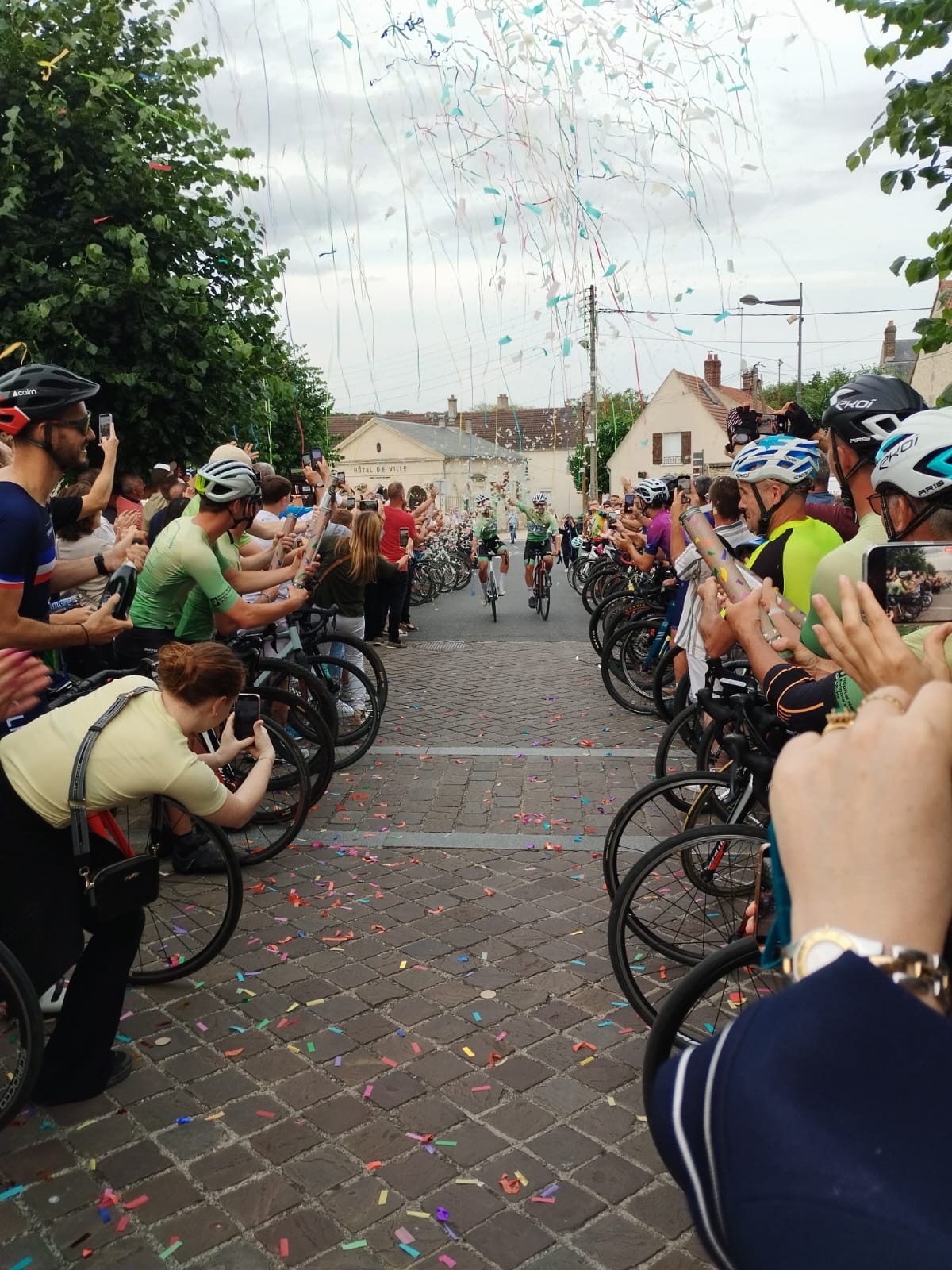 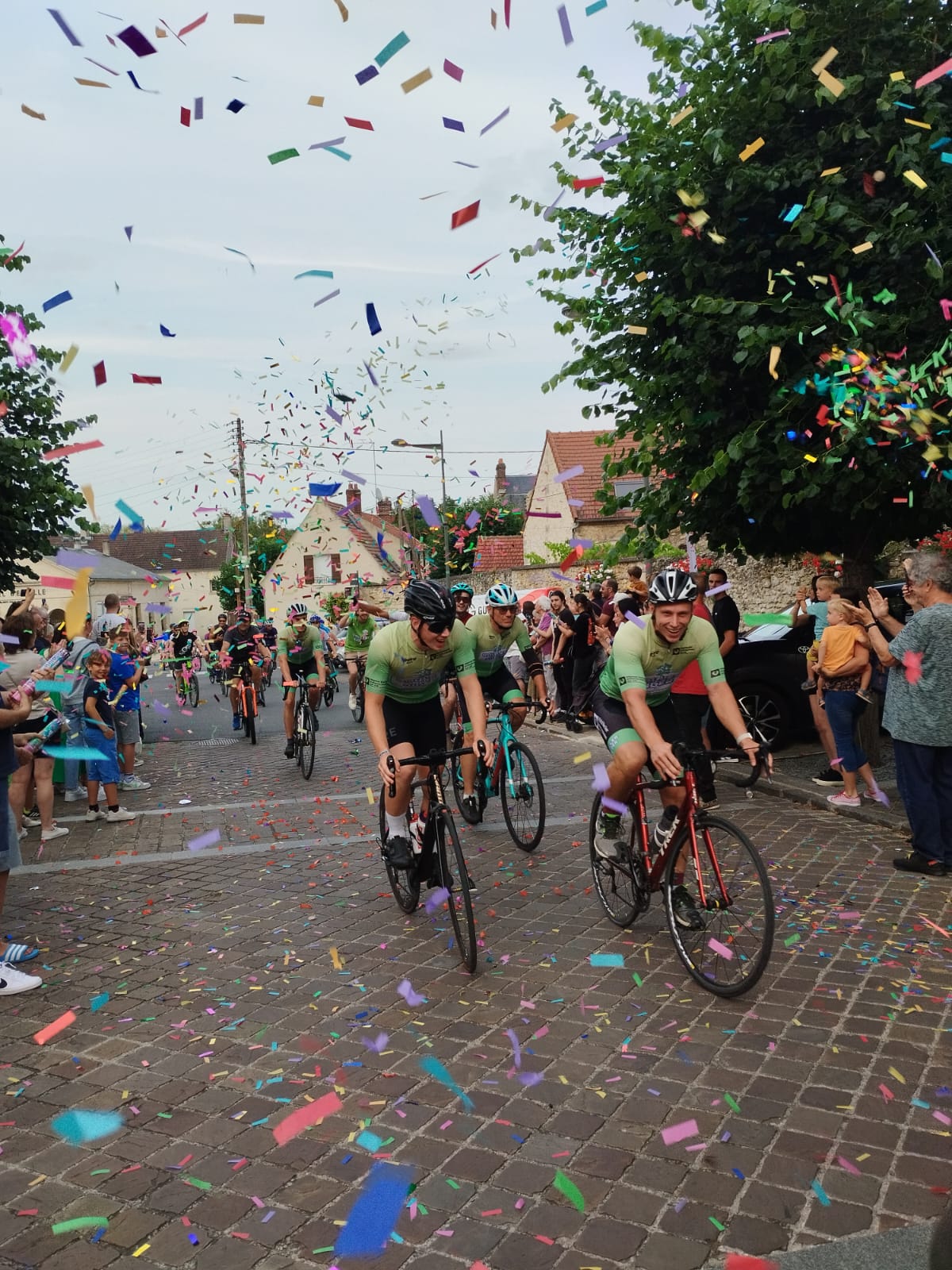 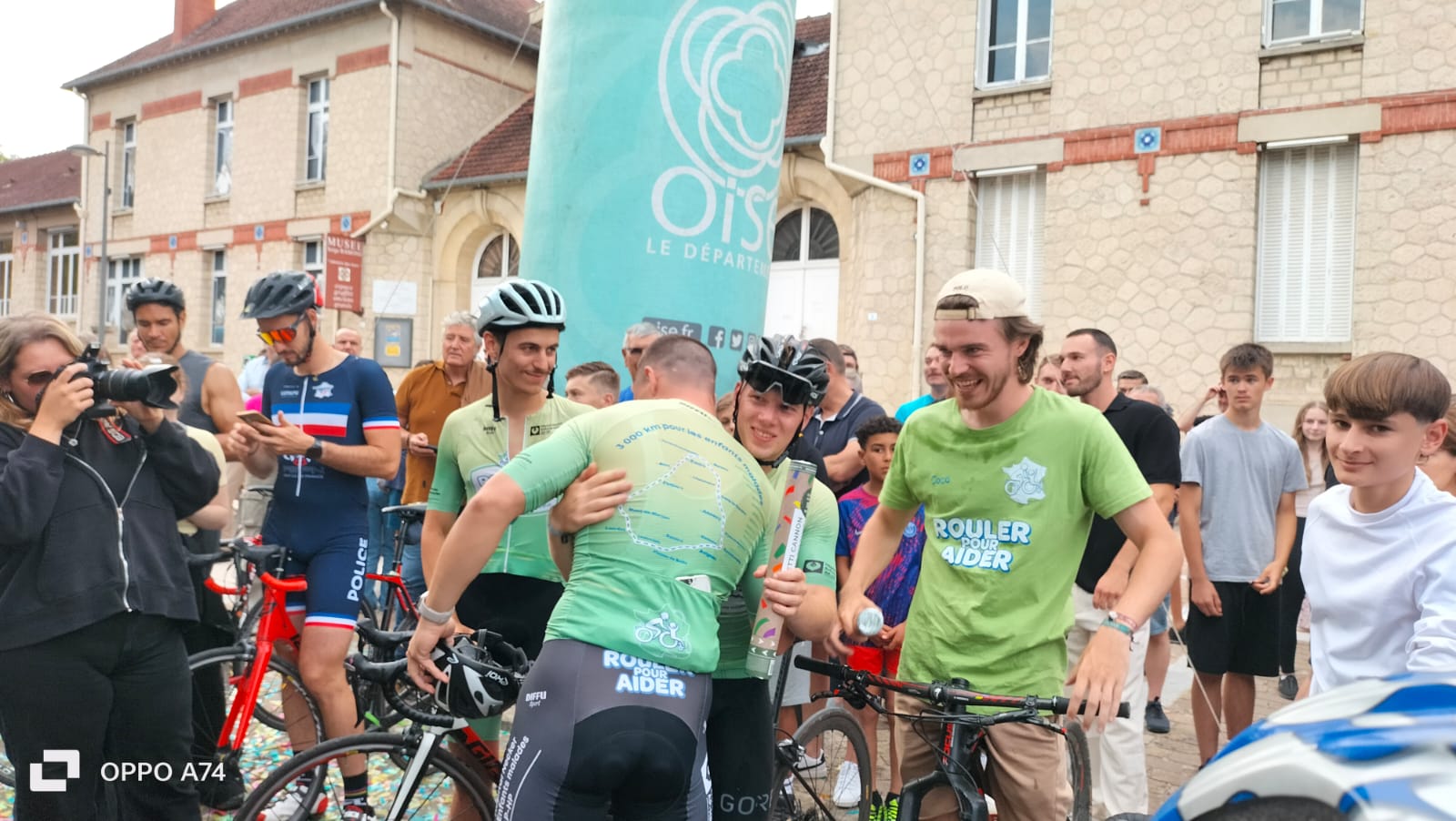 Concours annuel des maisons fleuries
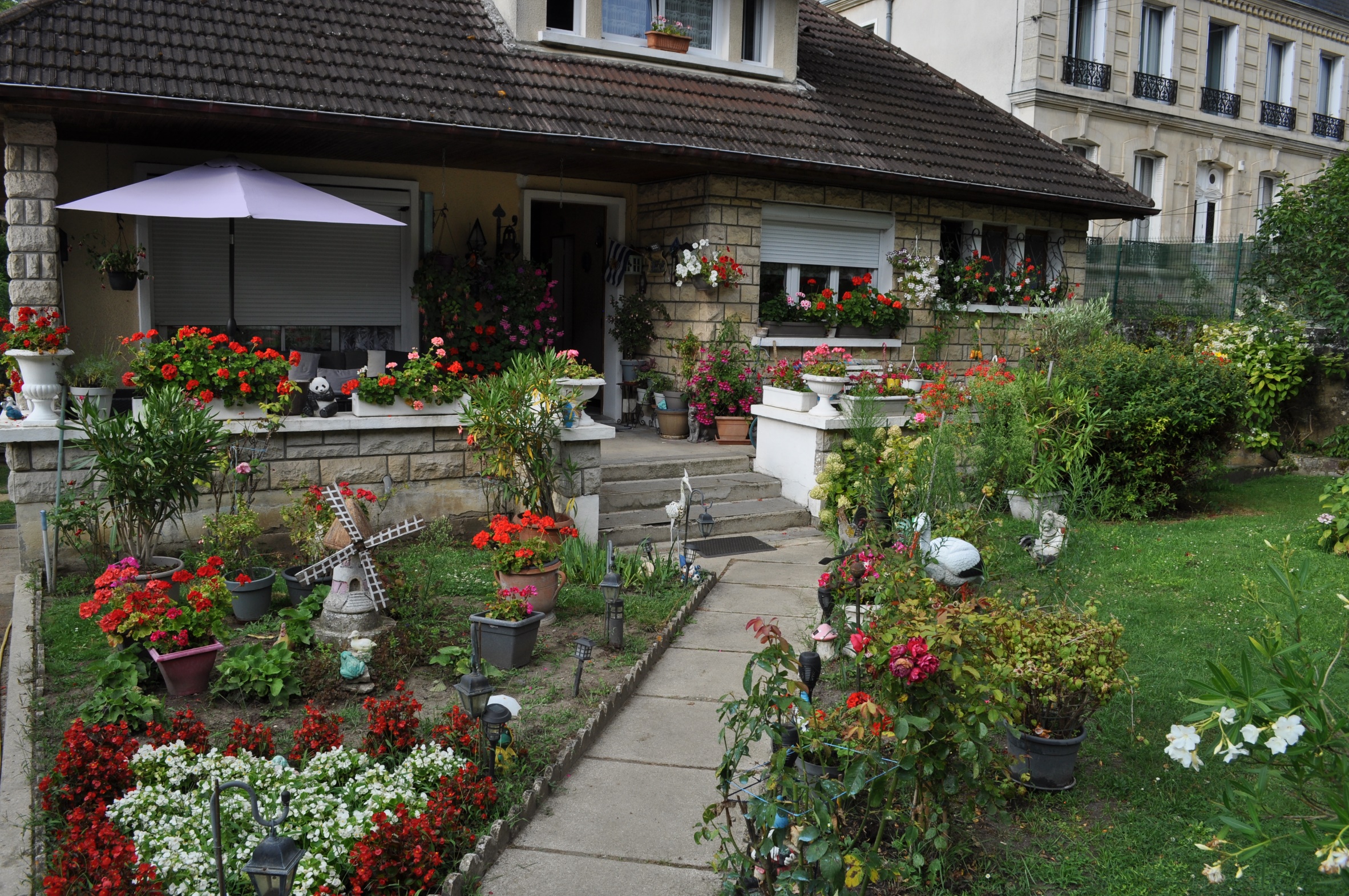 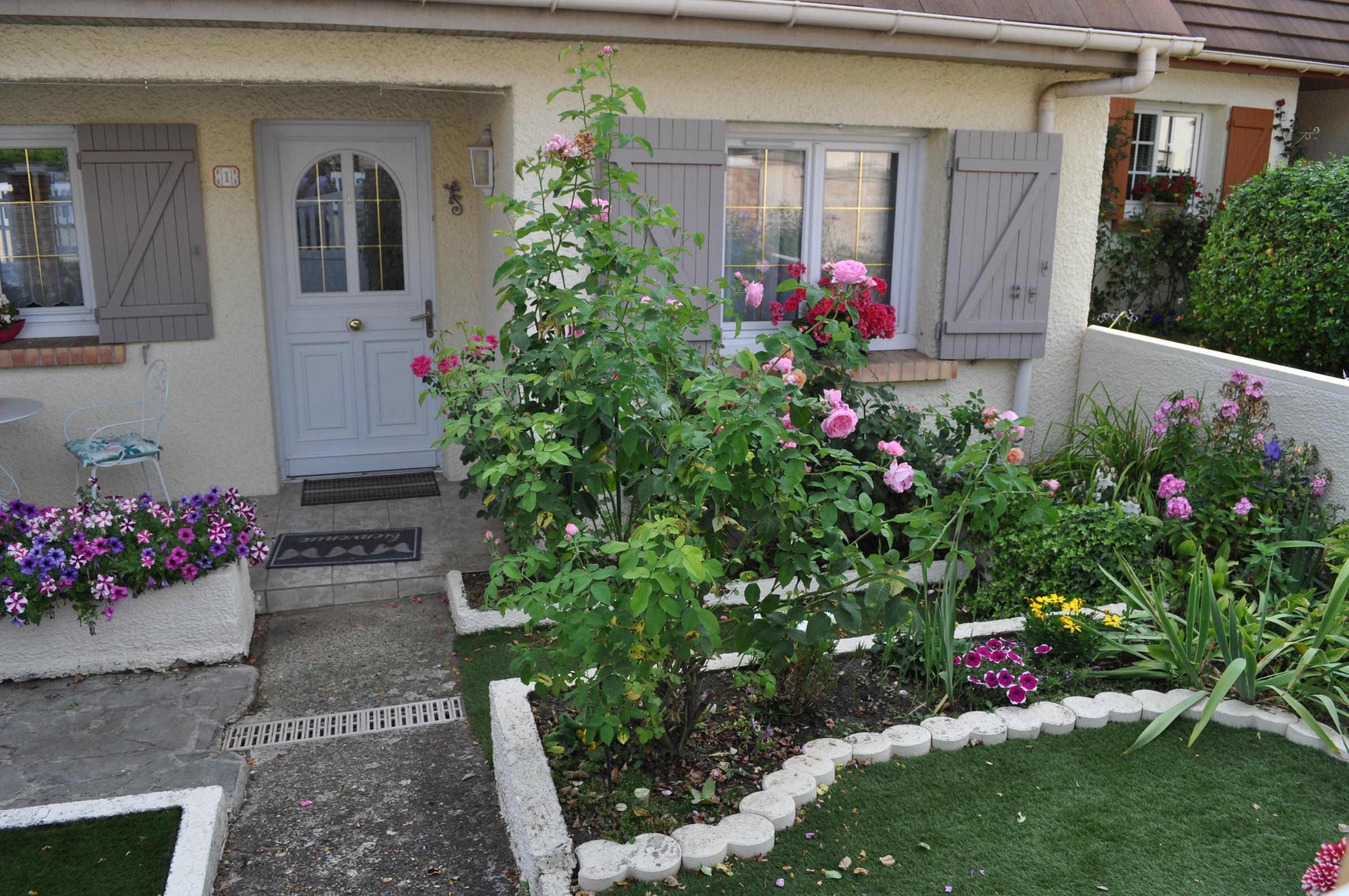 Commémoration des 80 ans de la libération de Verneuil
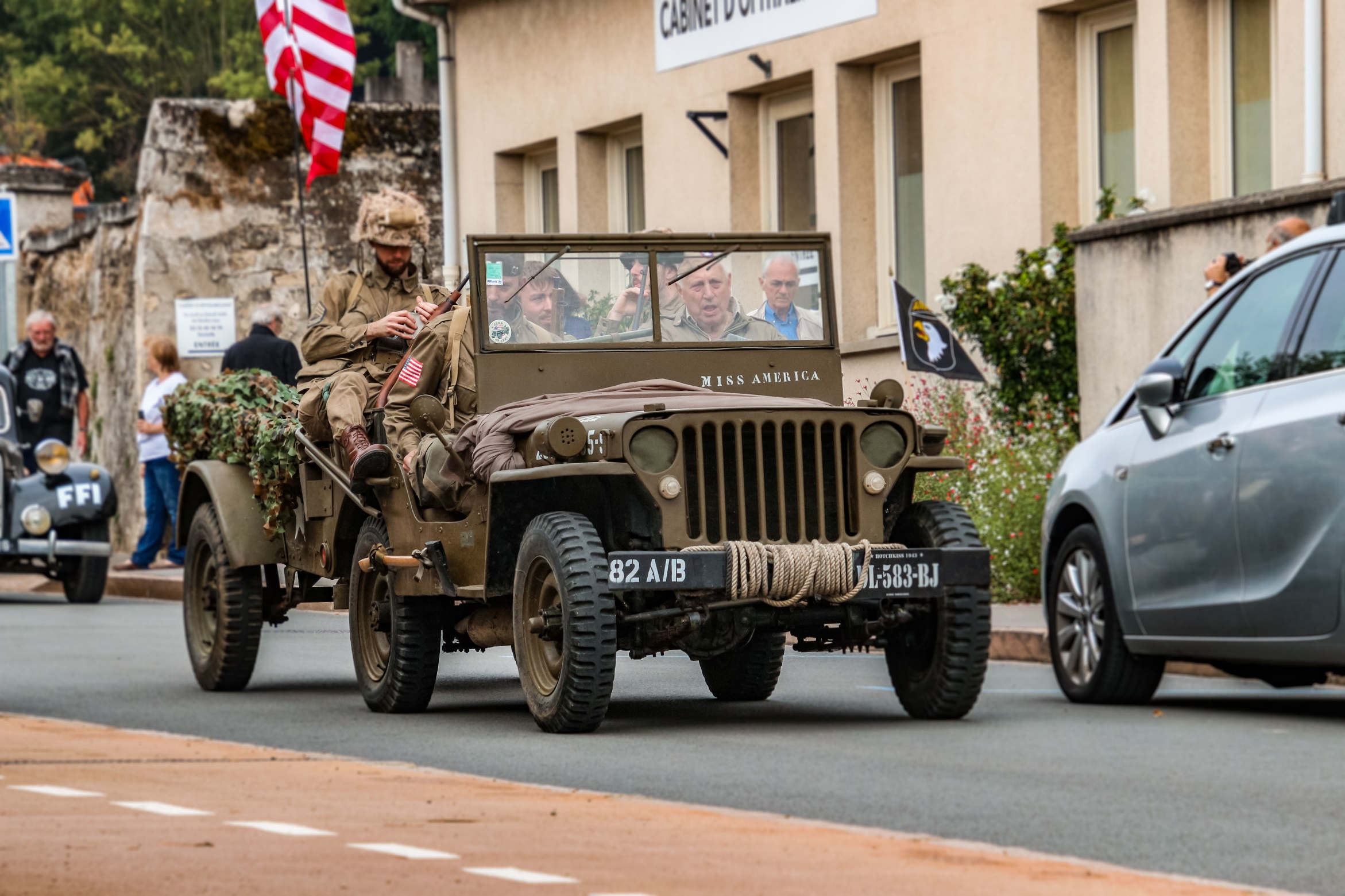 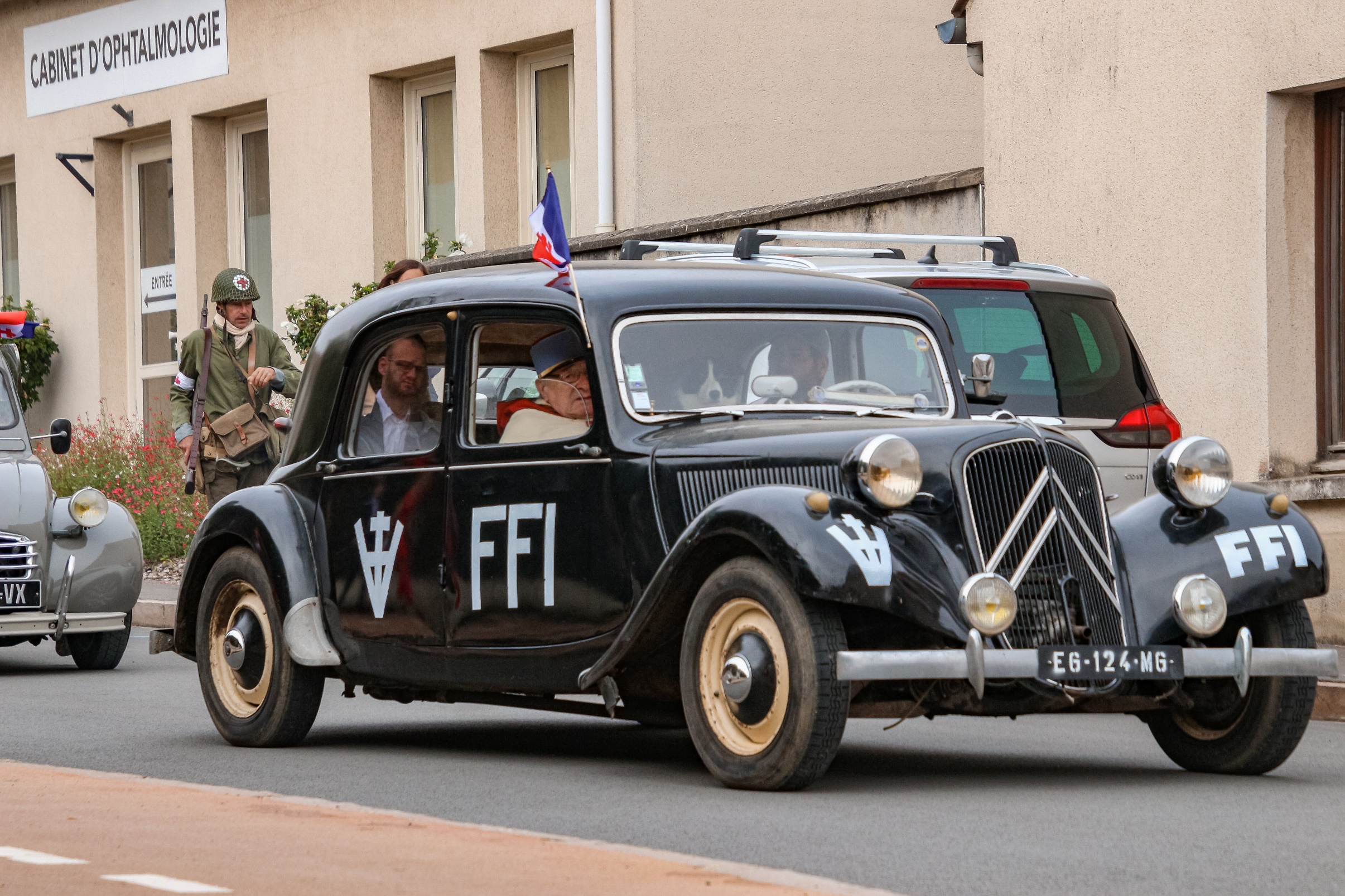 Survol de Verneuil par 3 avions de chasse de la seconde guerre mondiale
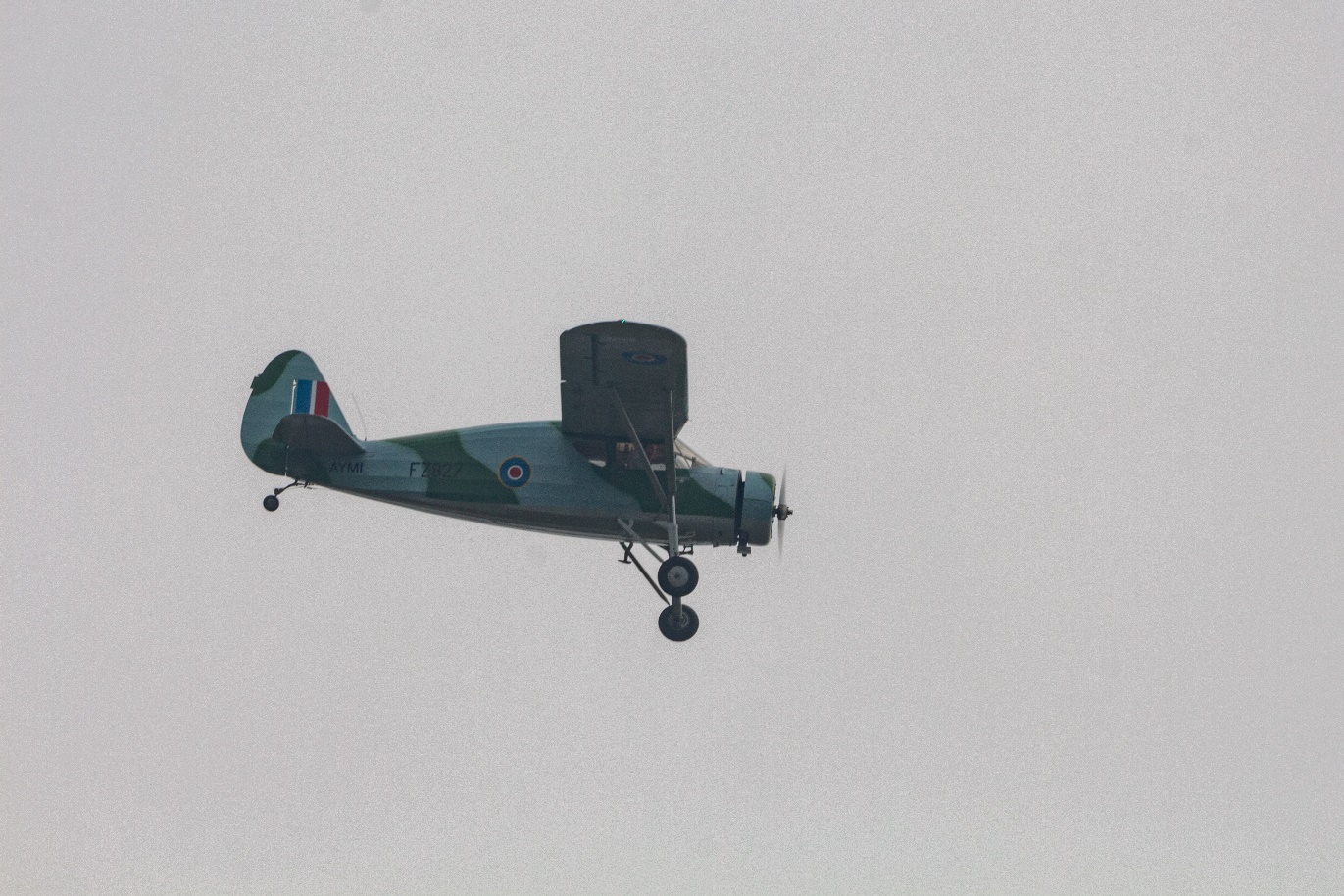 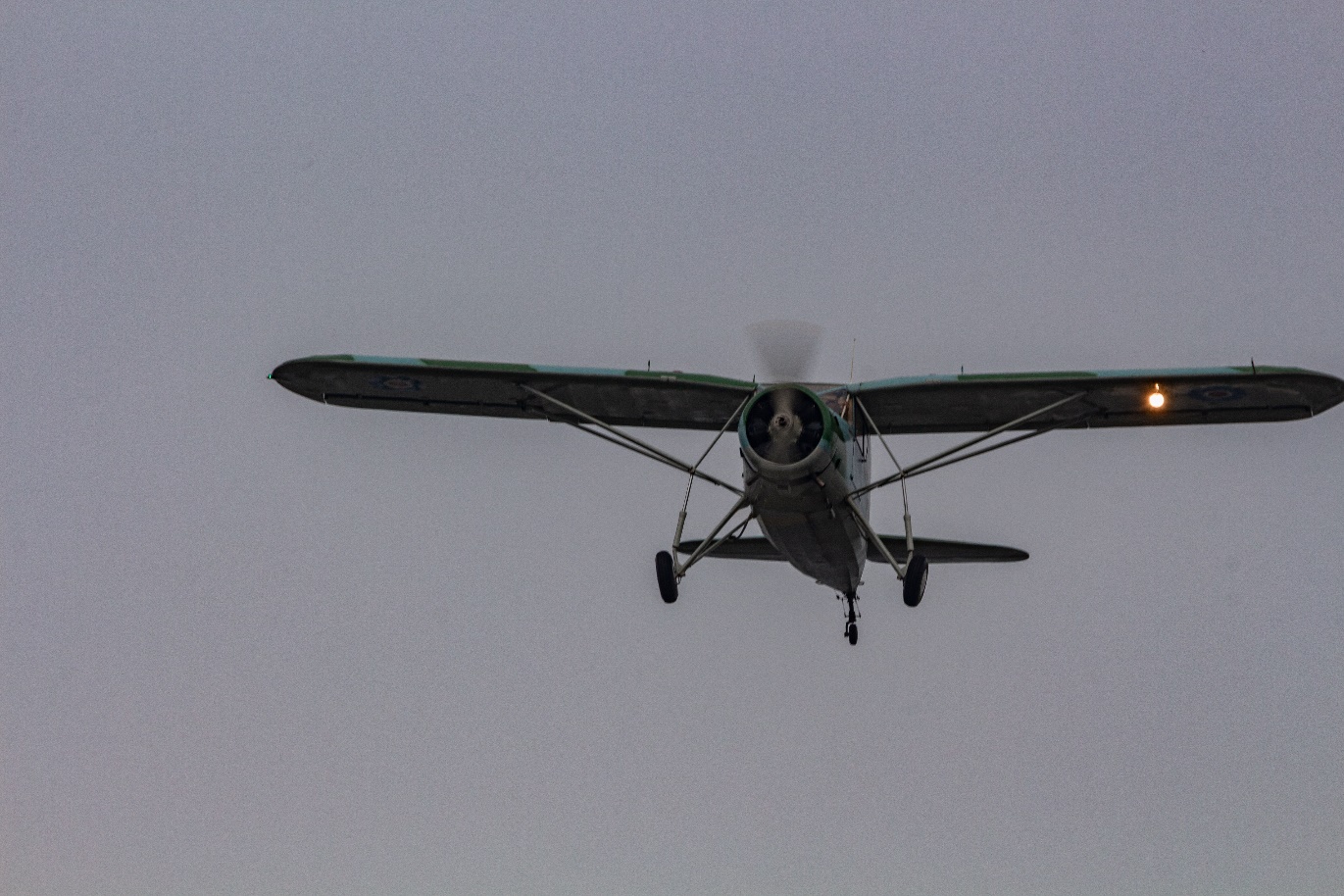 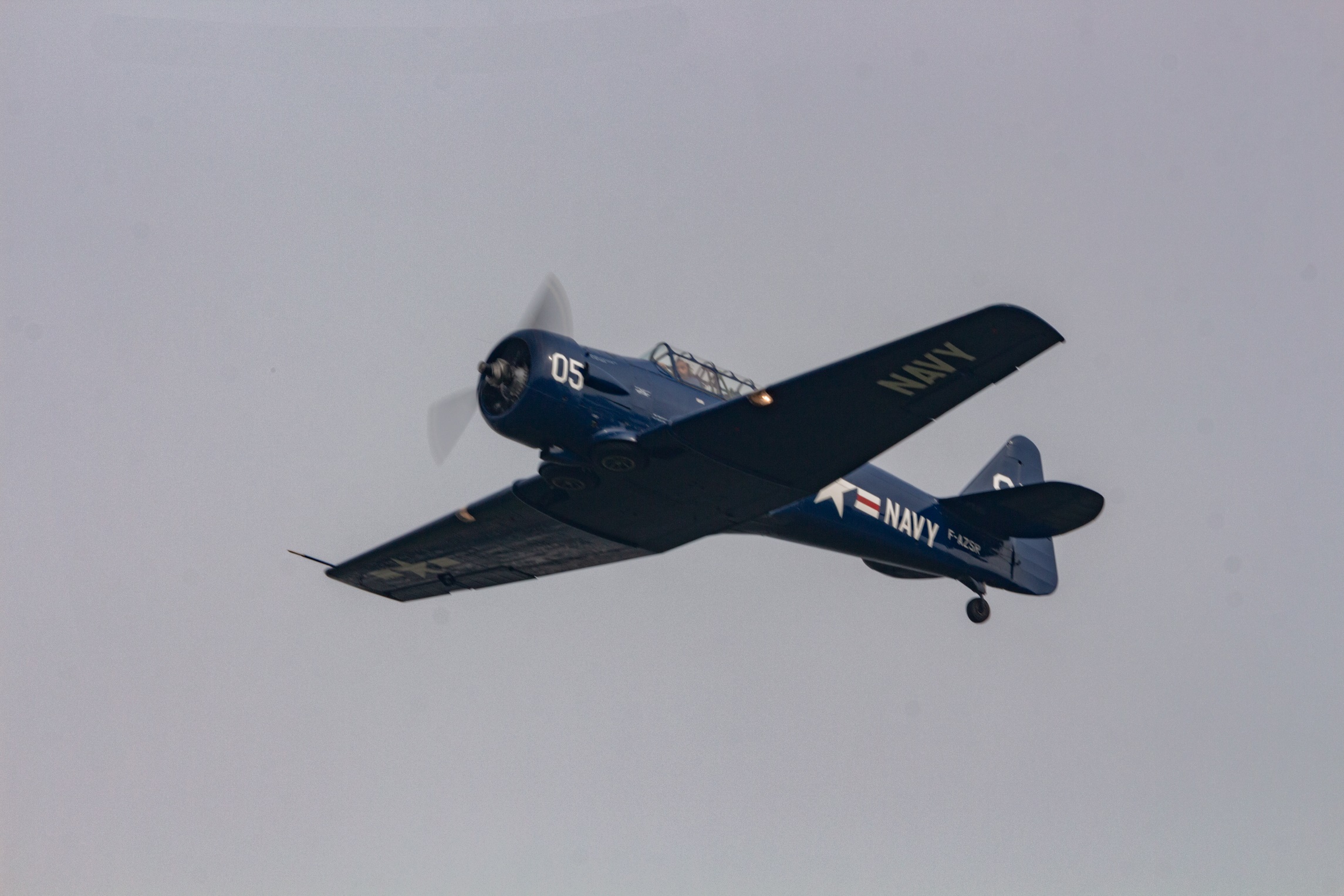 L’ensemble des participants de la commémoration
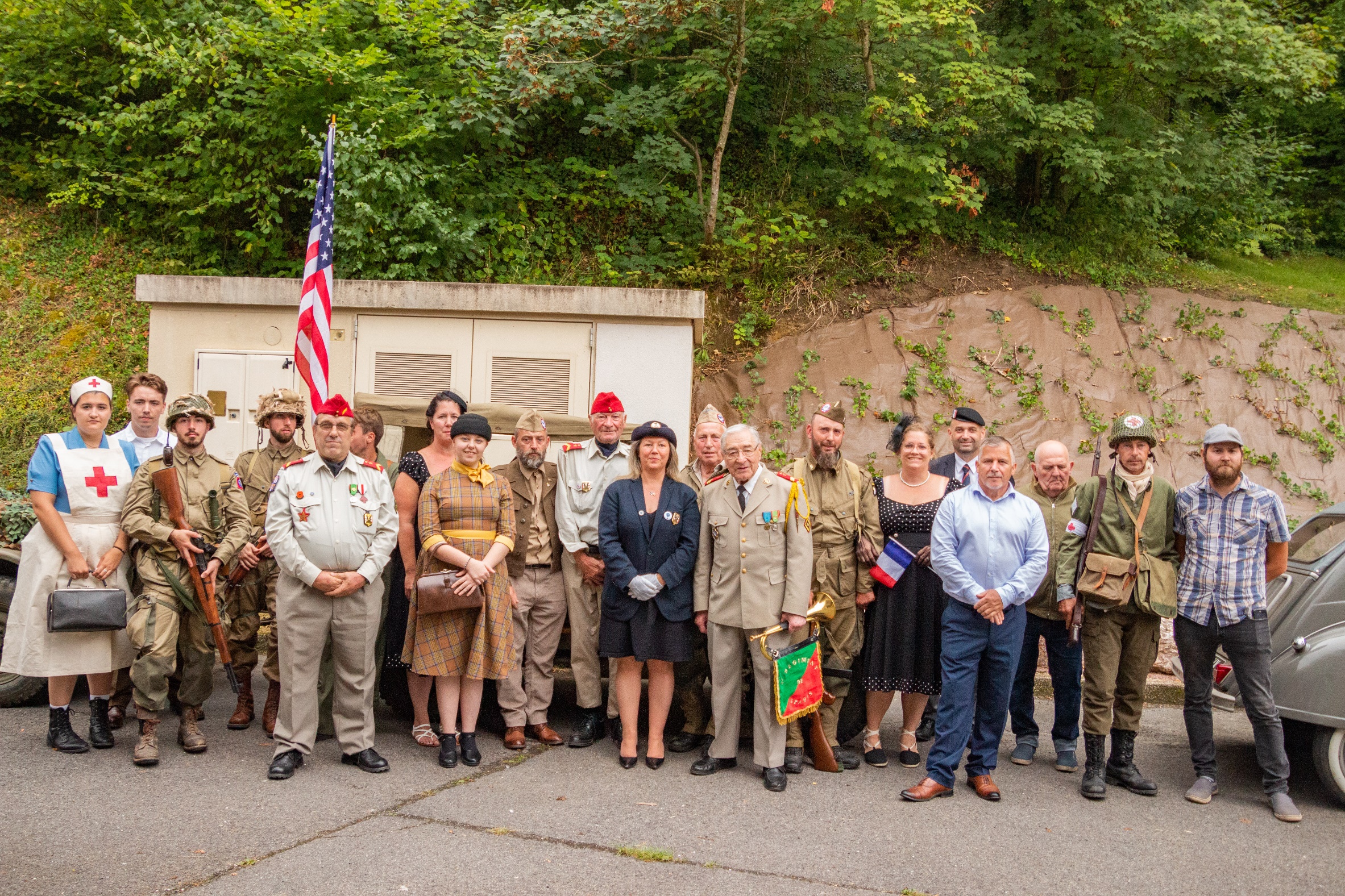 Sortie du CCAS
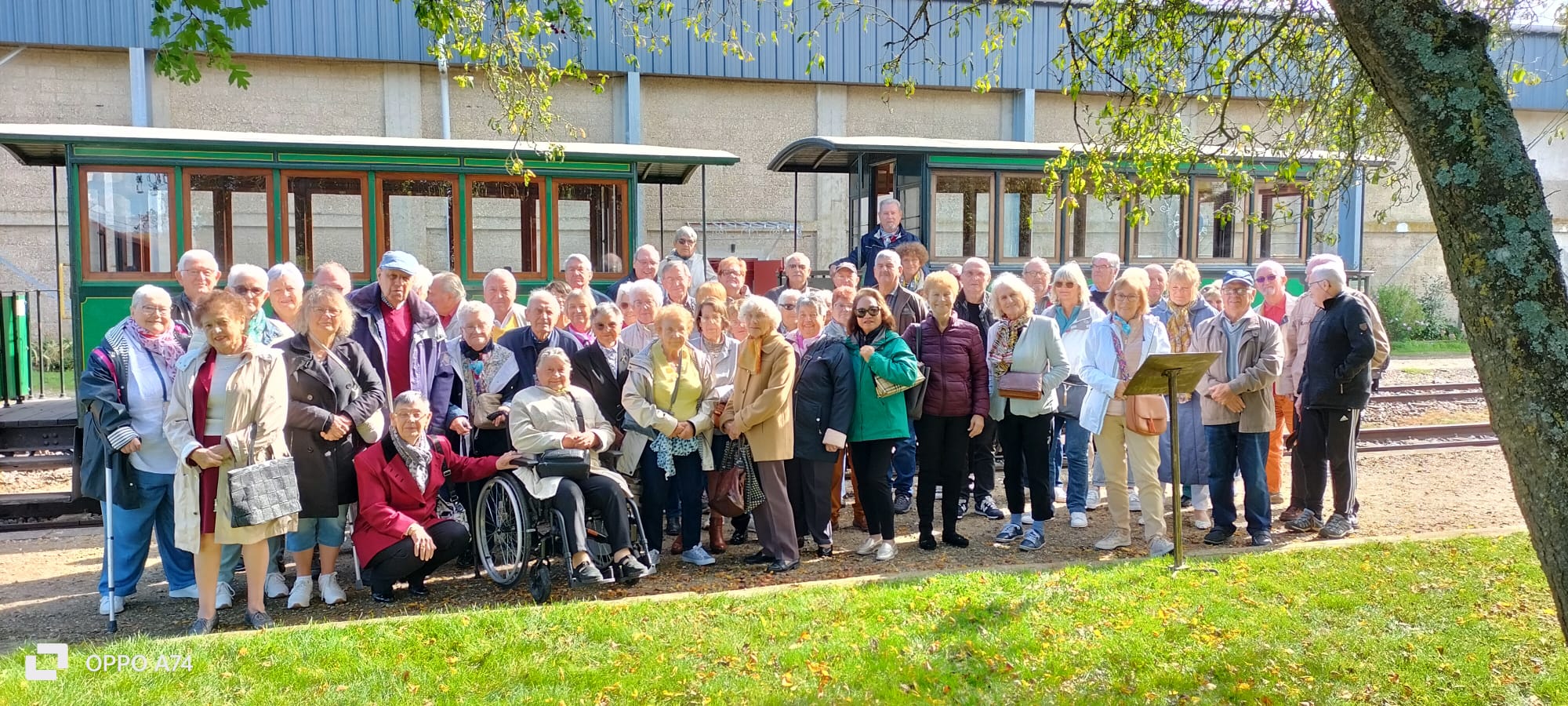 Sortie du CCAS
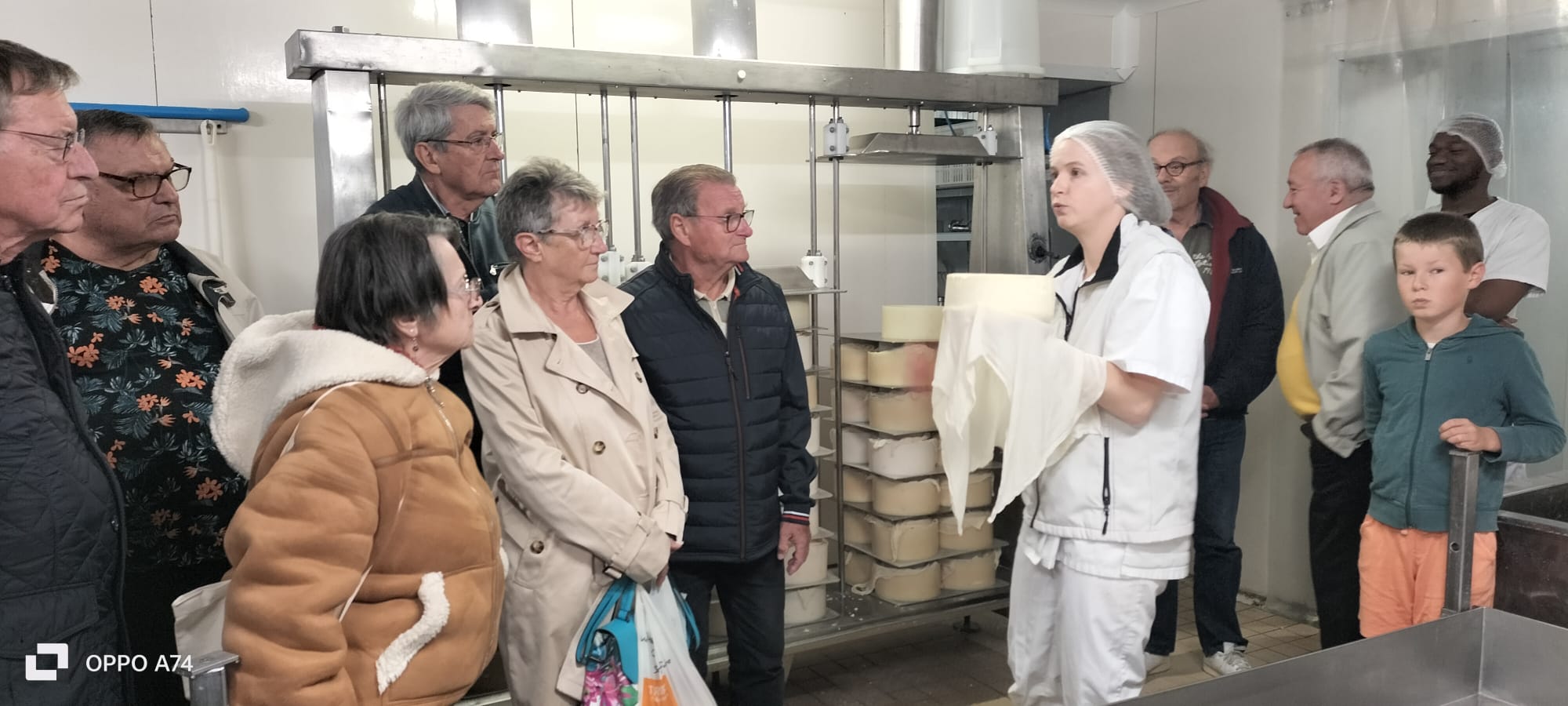 Repas des Aînés
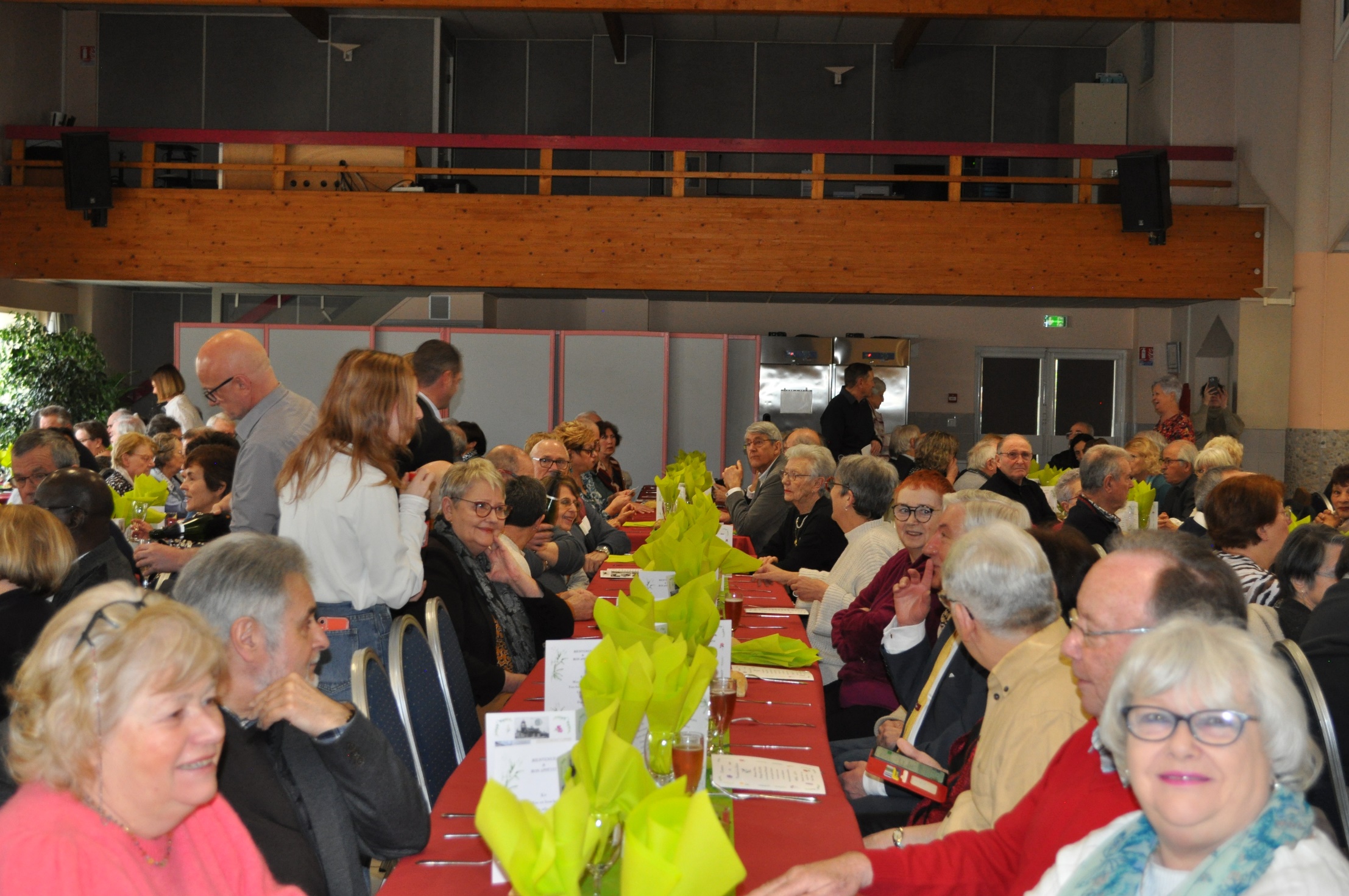 Repas des Aînés
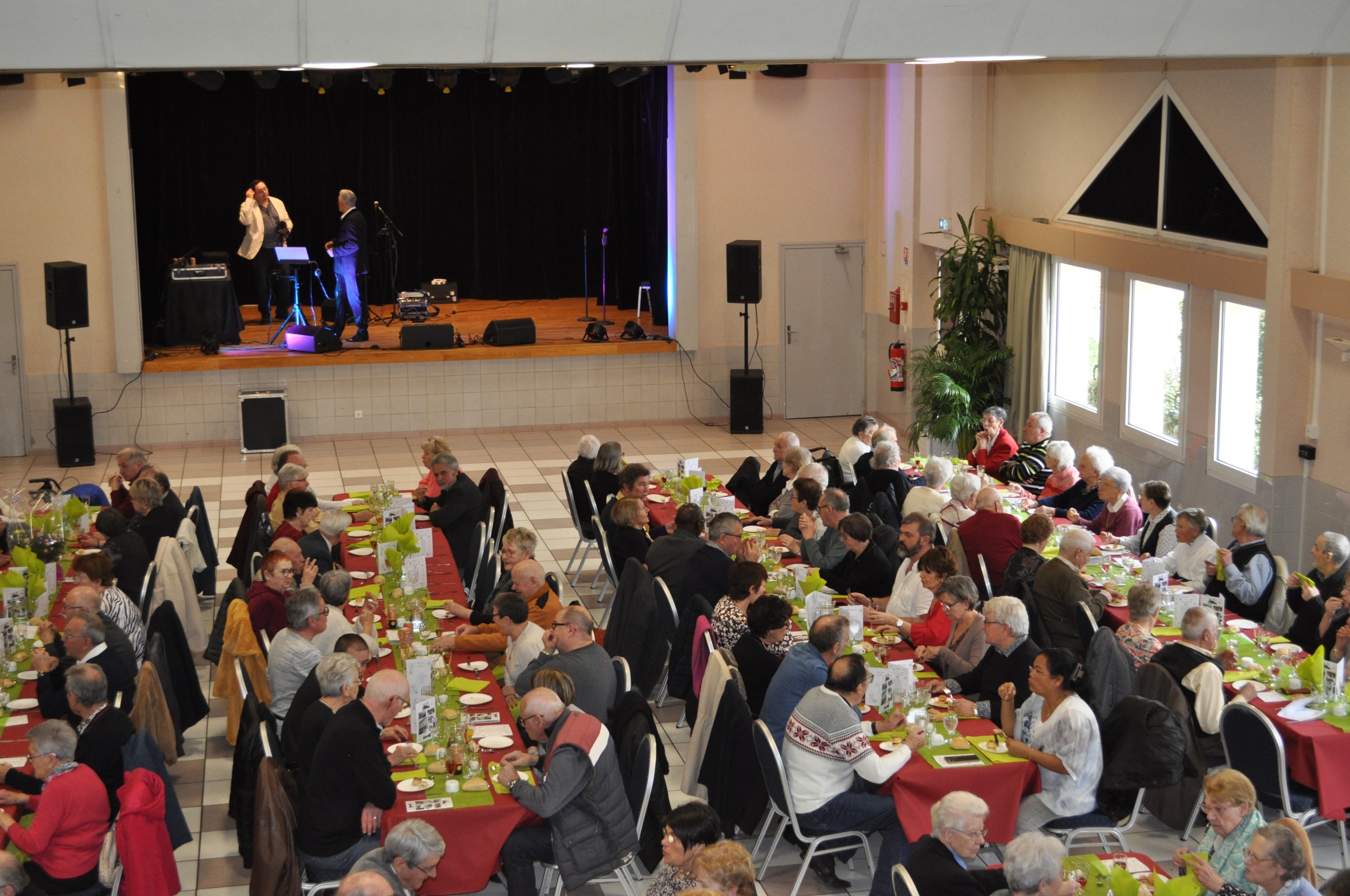 Spectacle d’Halloween
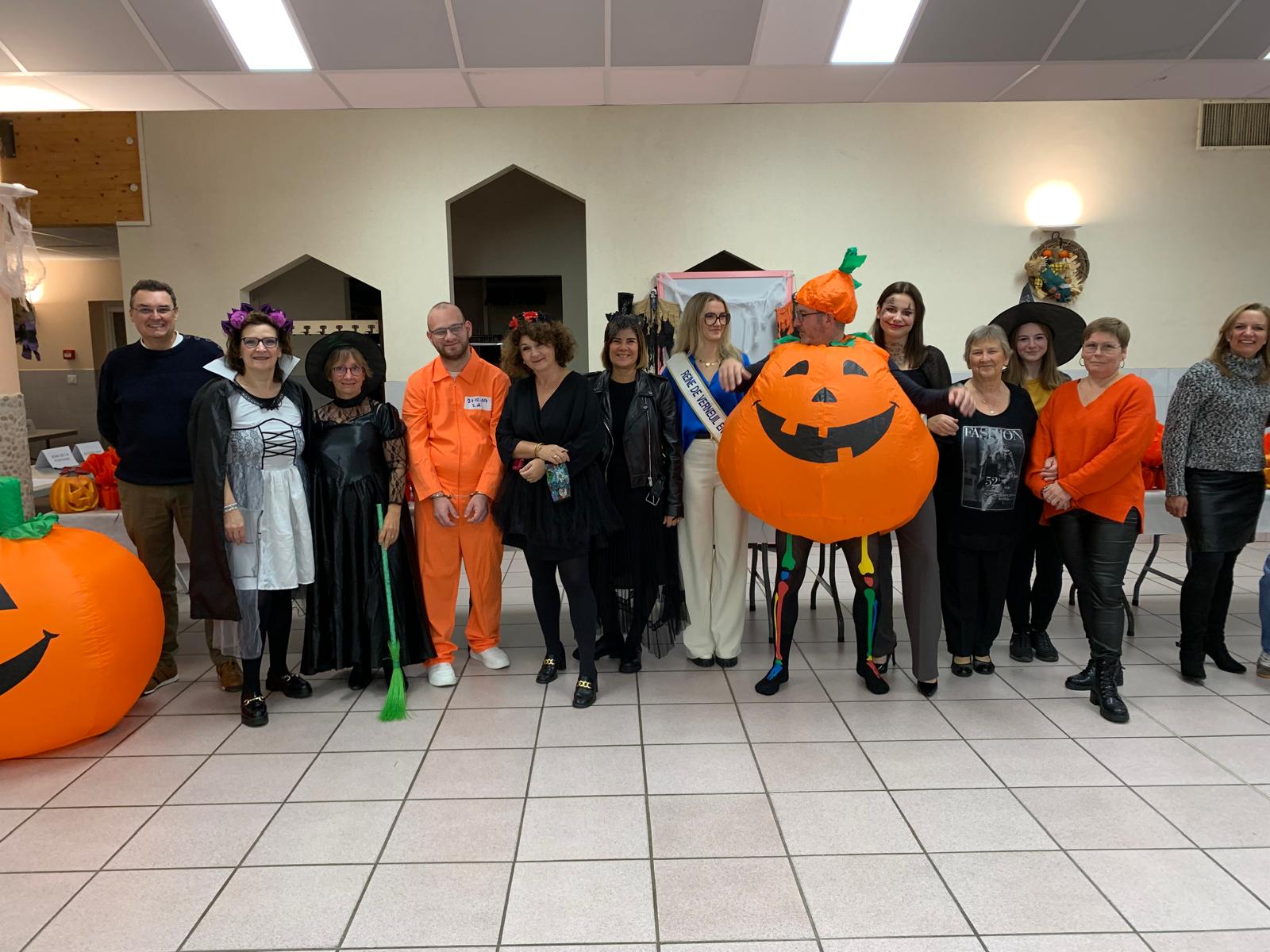 Spectacle d’Halloween
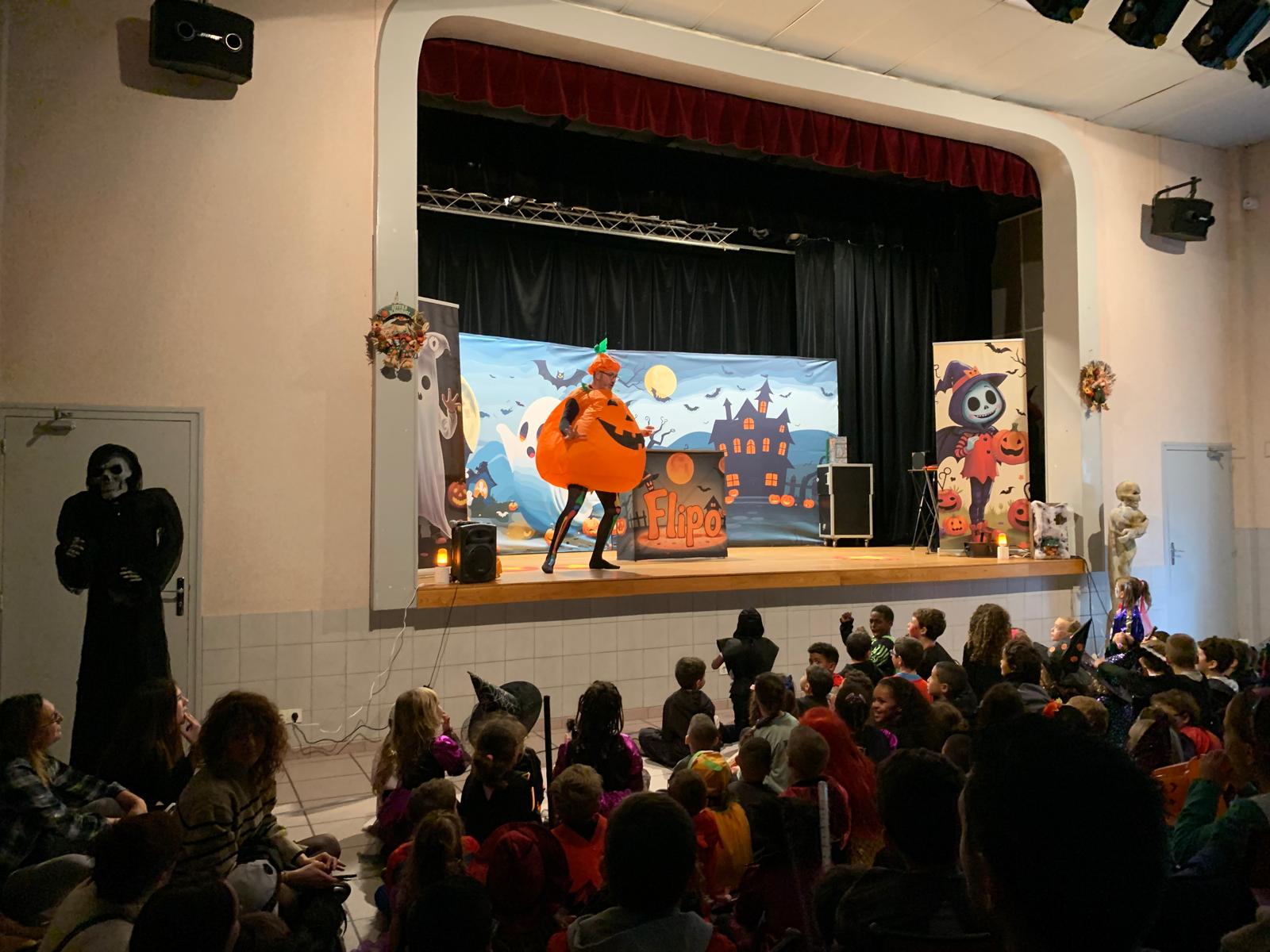 Commémoration du 11 novembre 1918
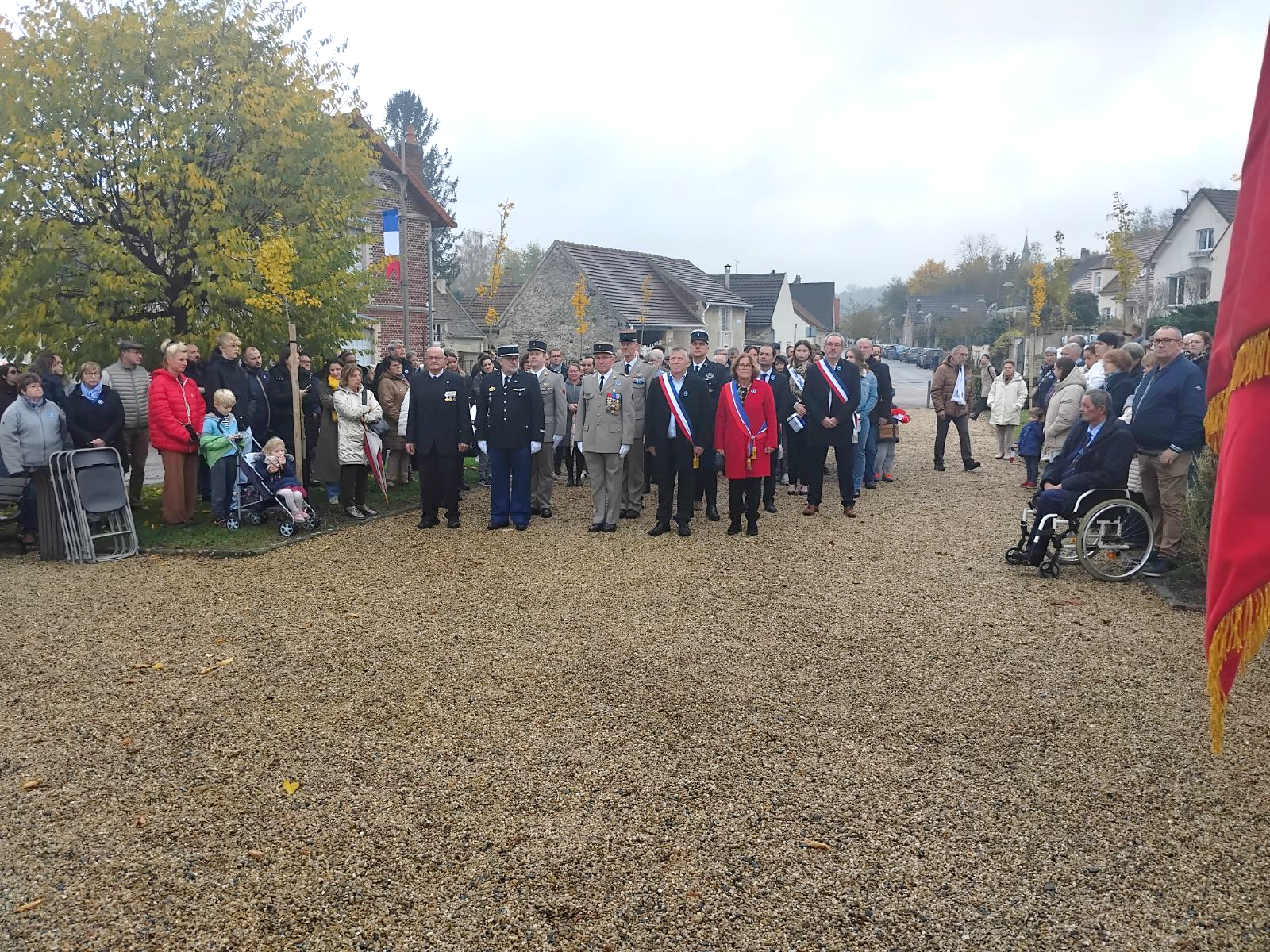 Anniversaire des 101 ans de Mme Nicolas
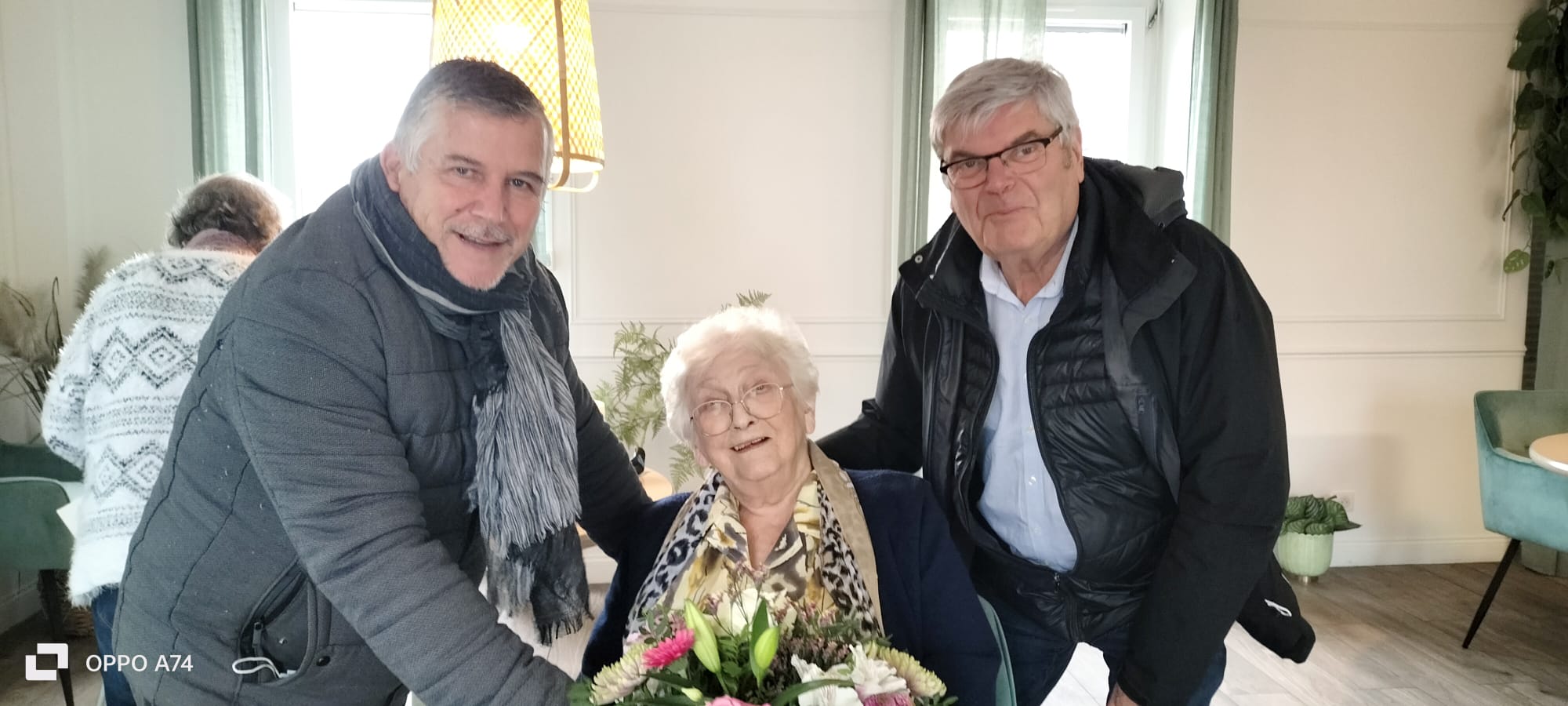 Goûter des Aînés
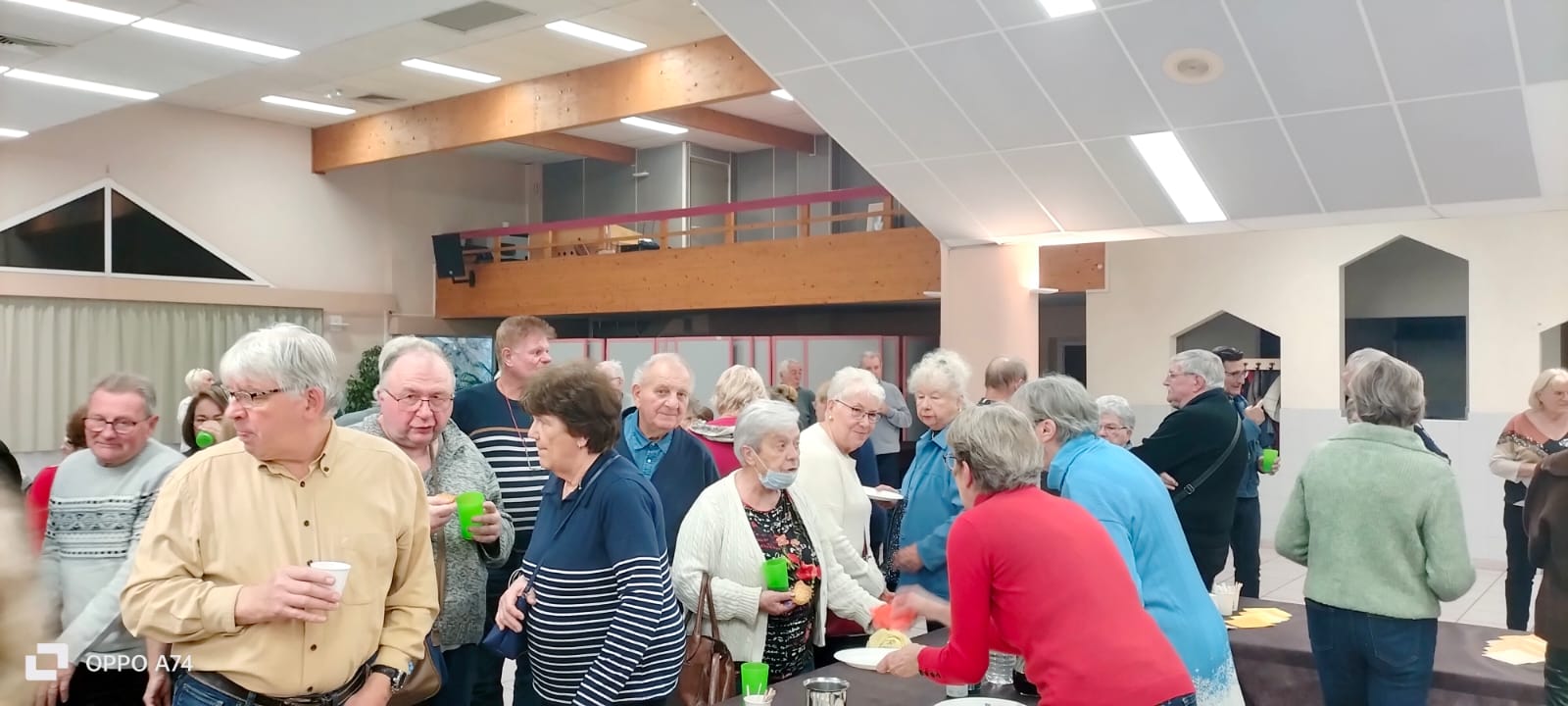 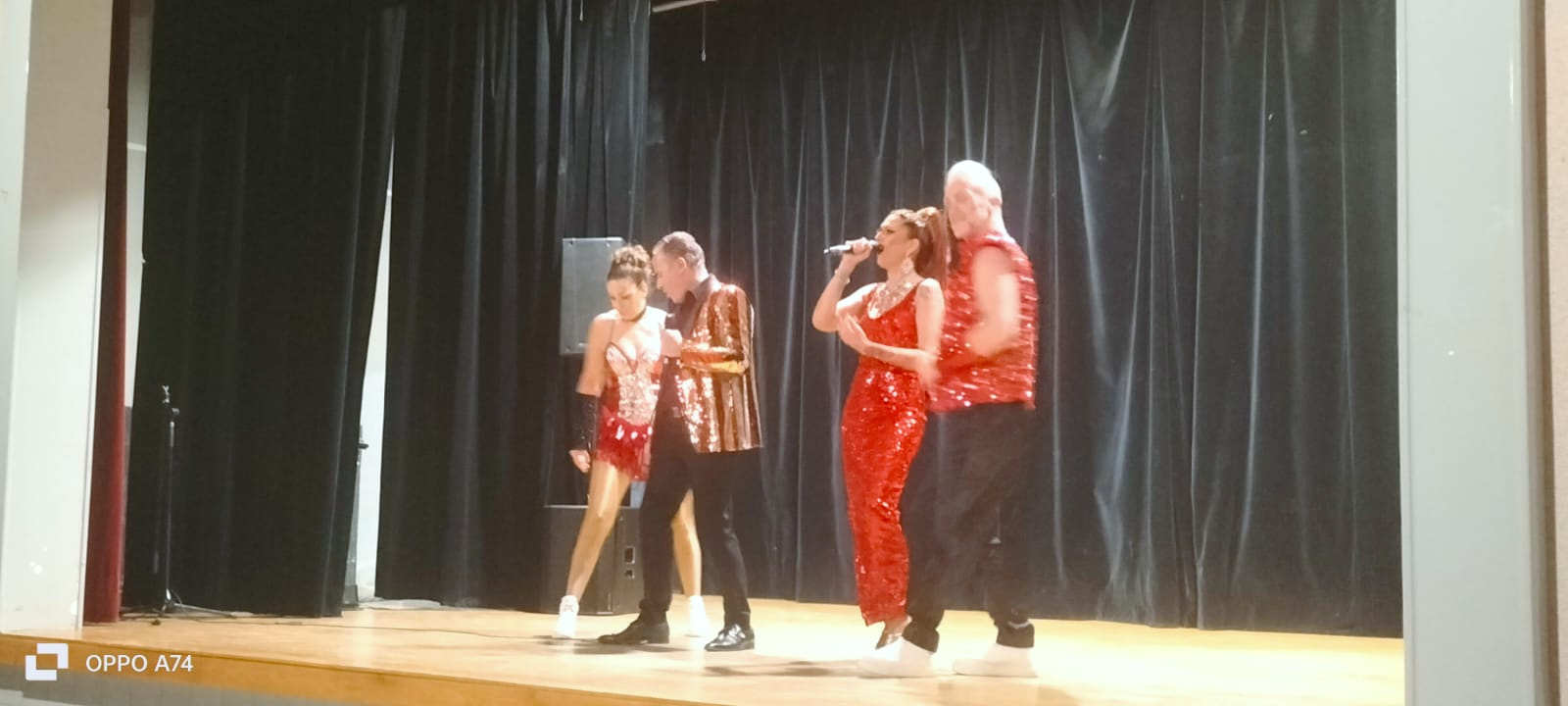 Passage du Père Noël à l’école maternelle Jules Ferry
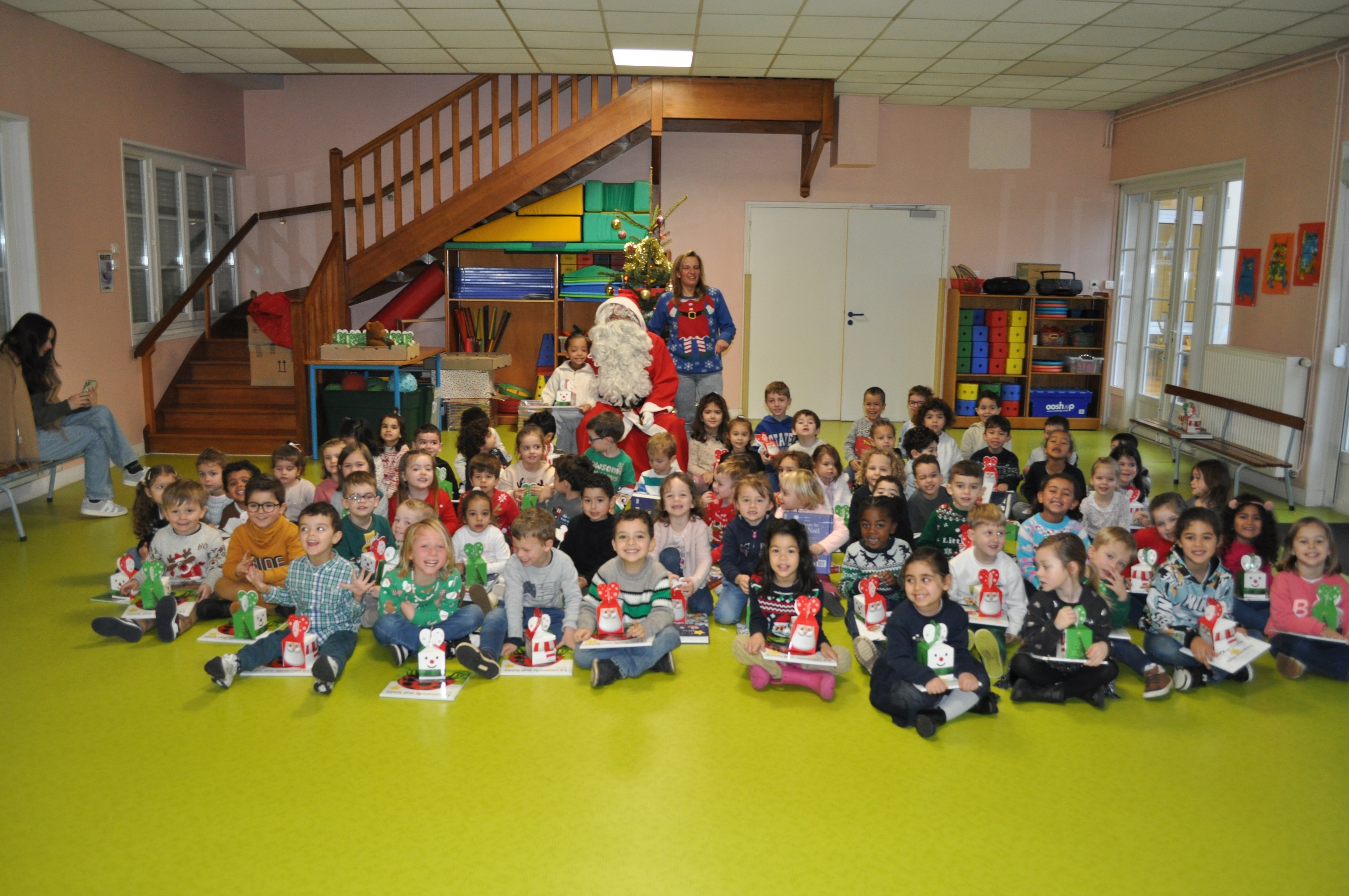 Passage du Père Noël à l’école maternelle La Fontaine
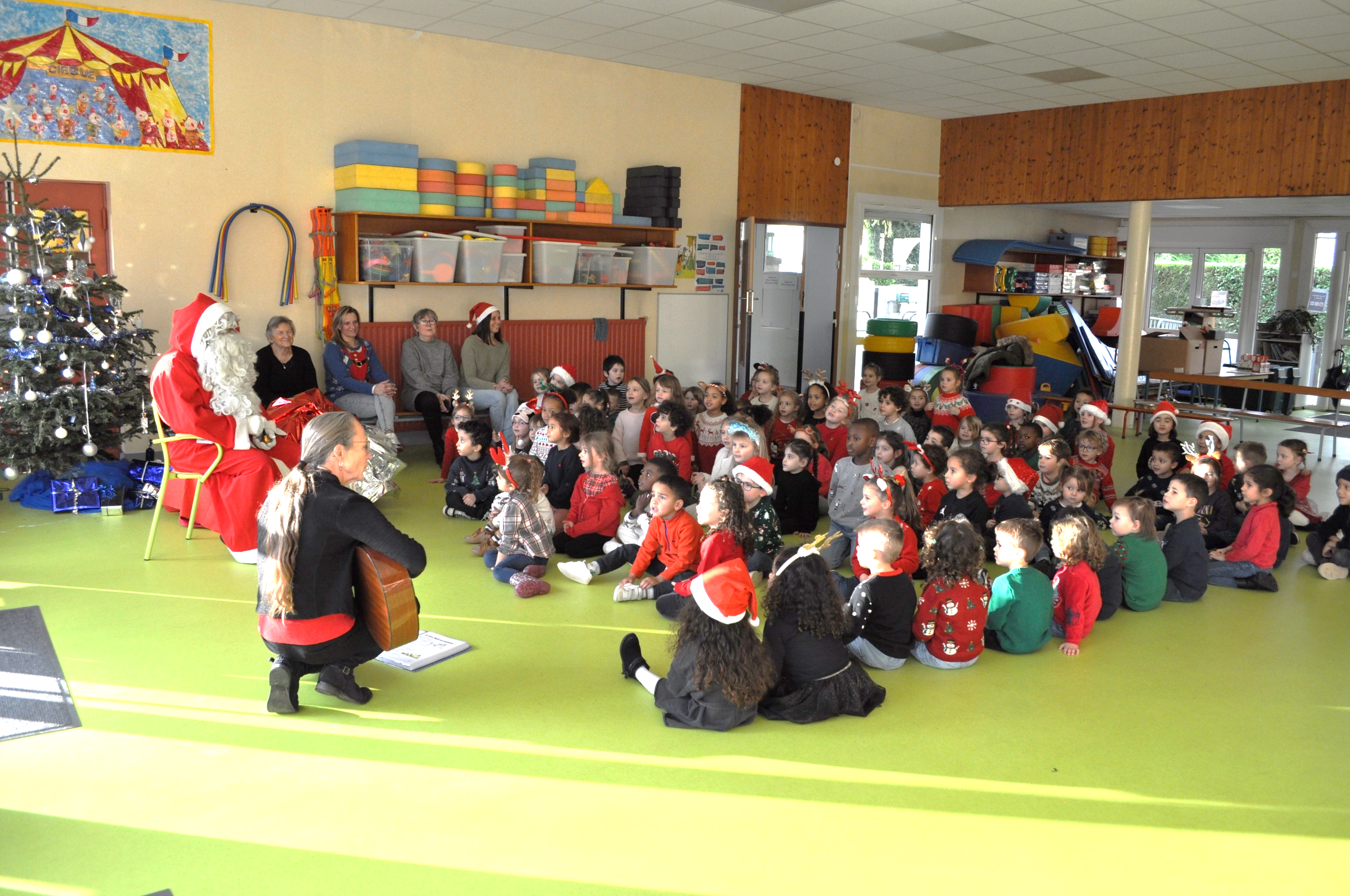 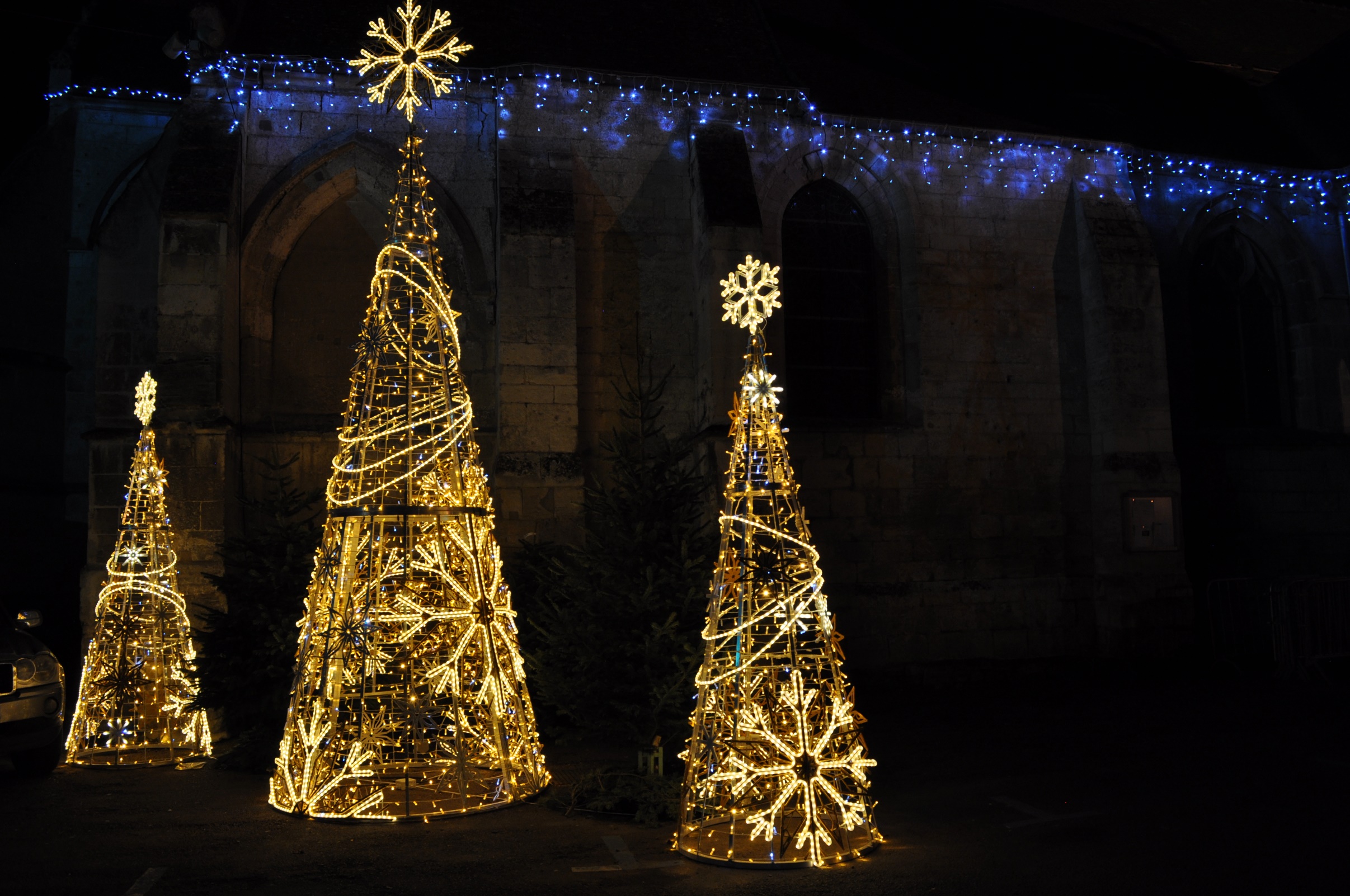 Les illuminations de Noël
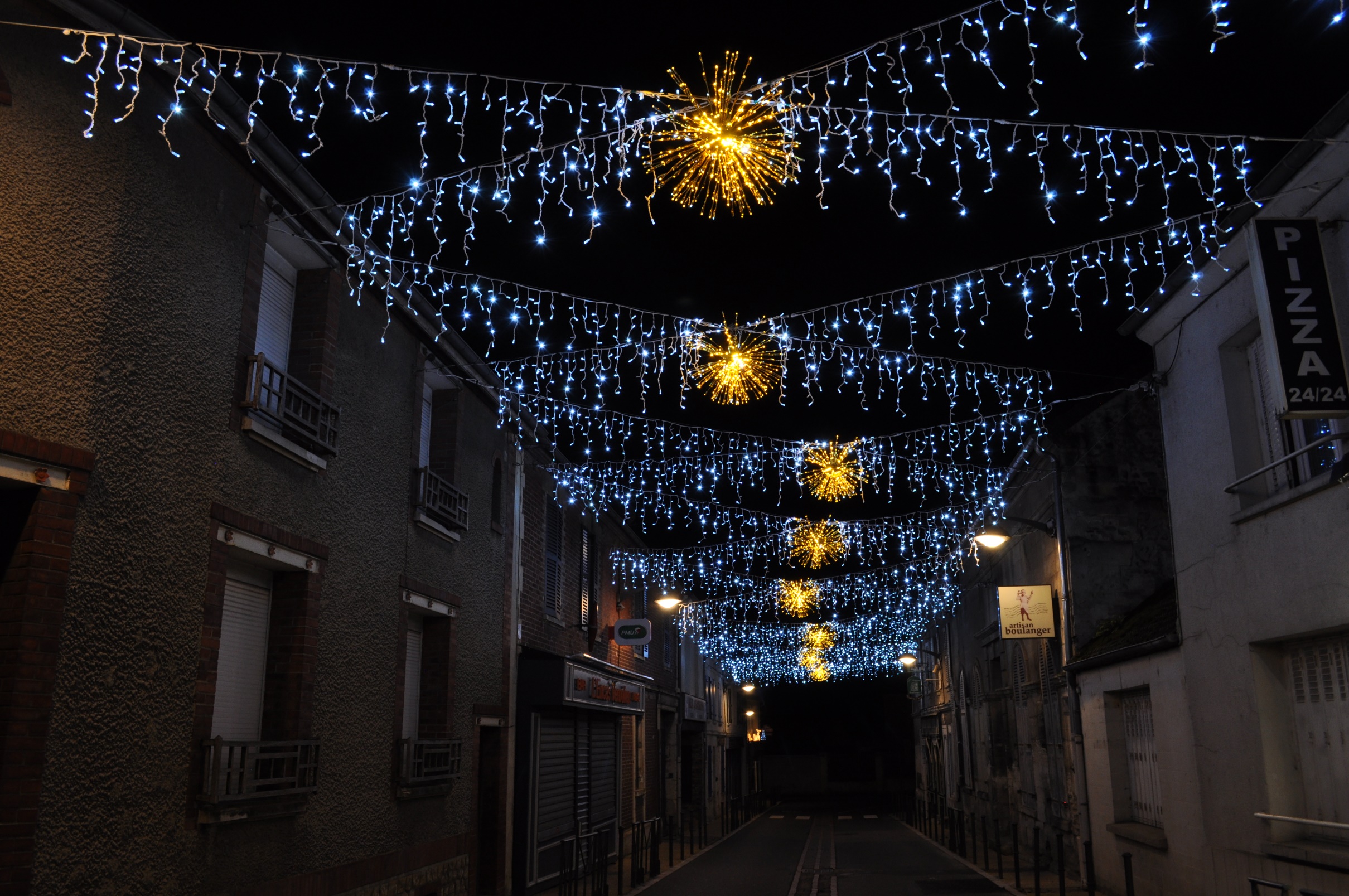 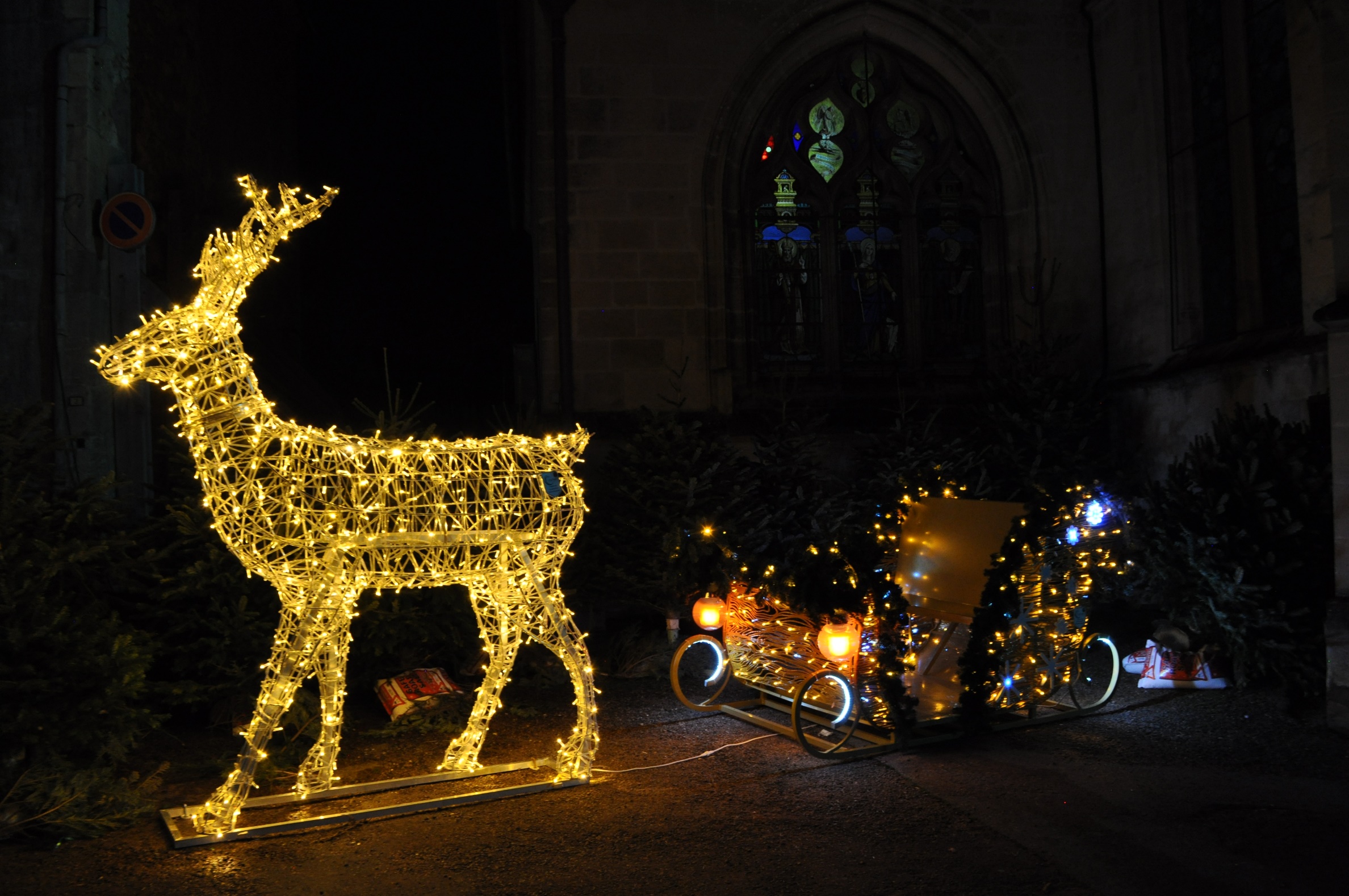 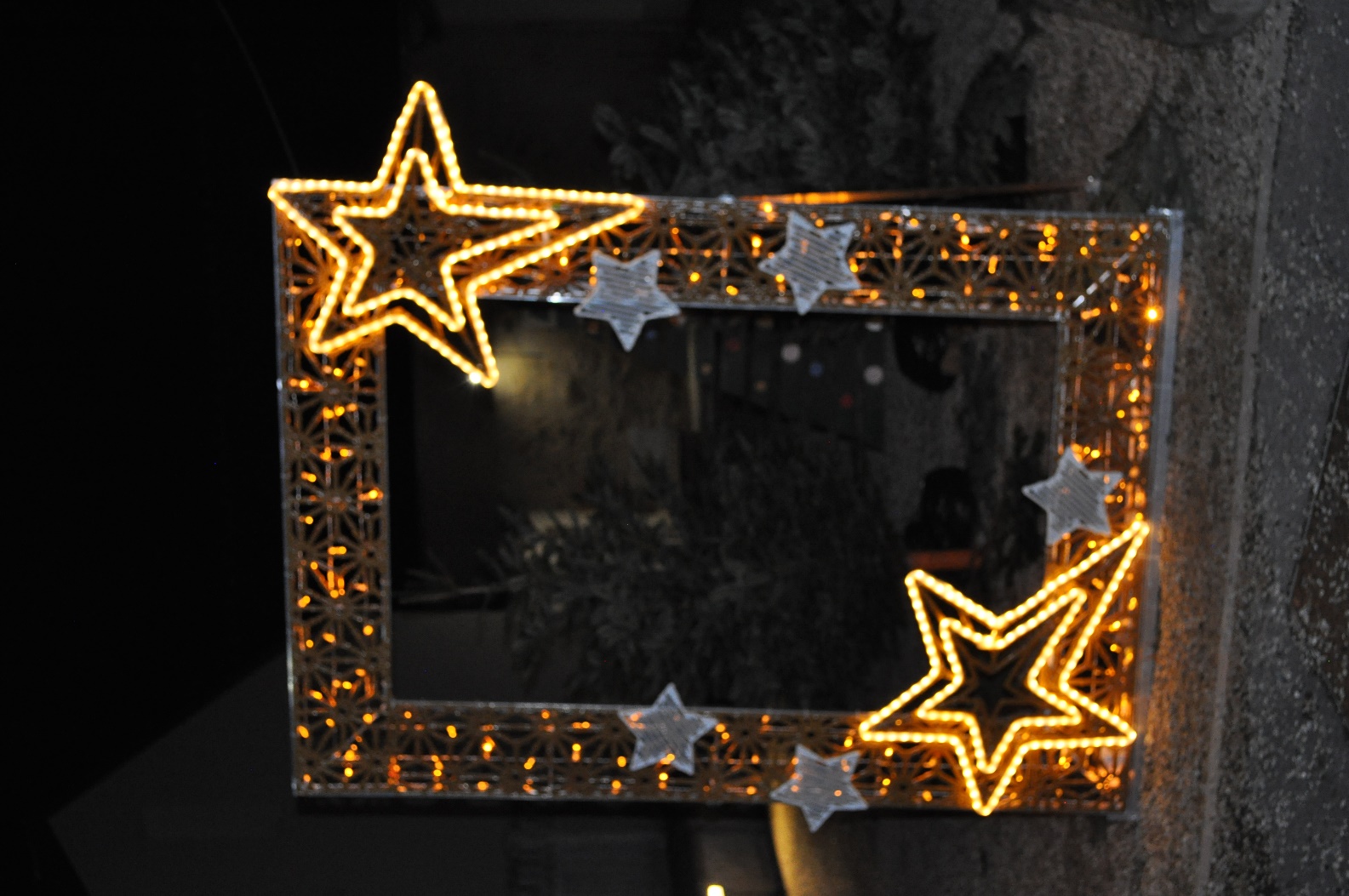 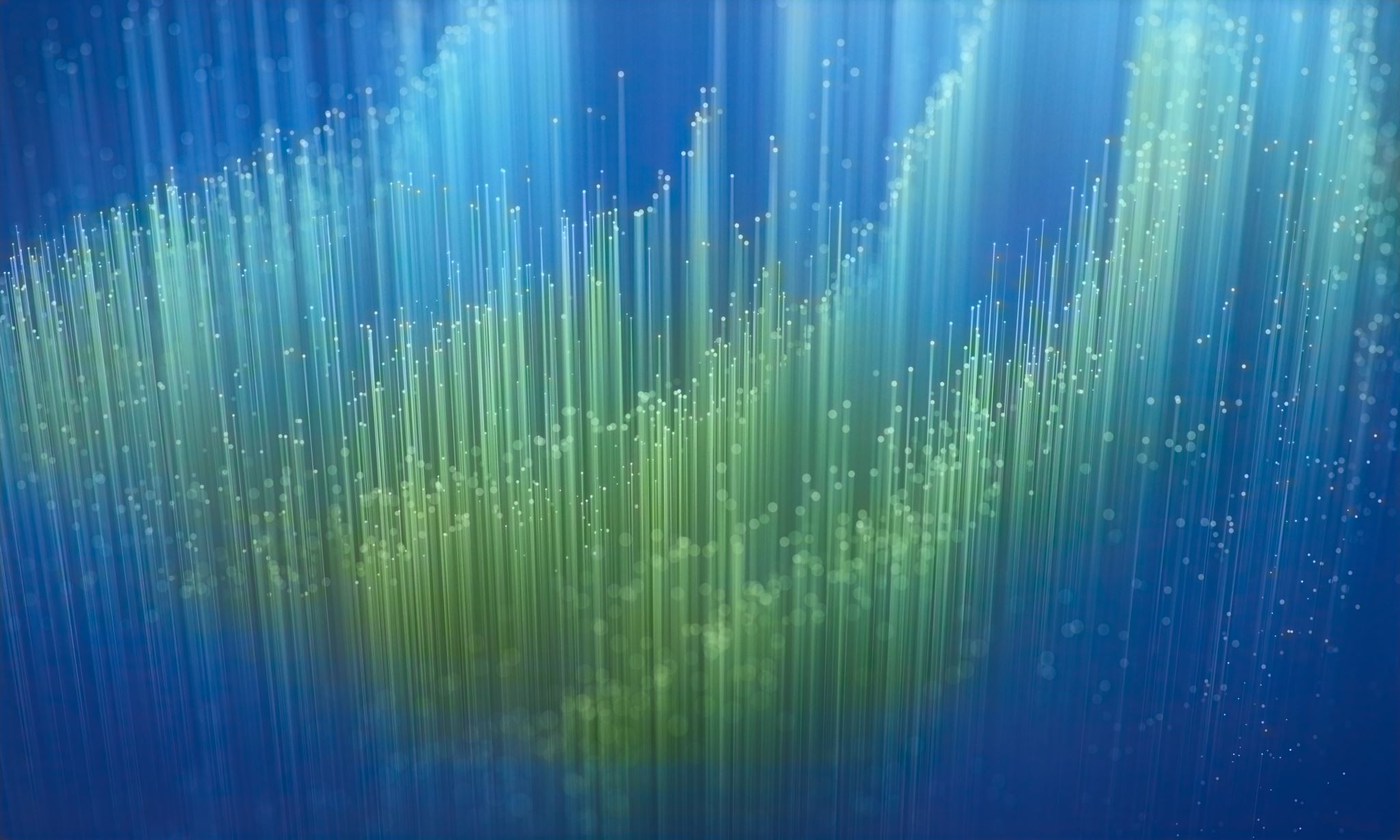 Réfection de la cuisine cantine Ferry
Réfection des WC, école Calmette
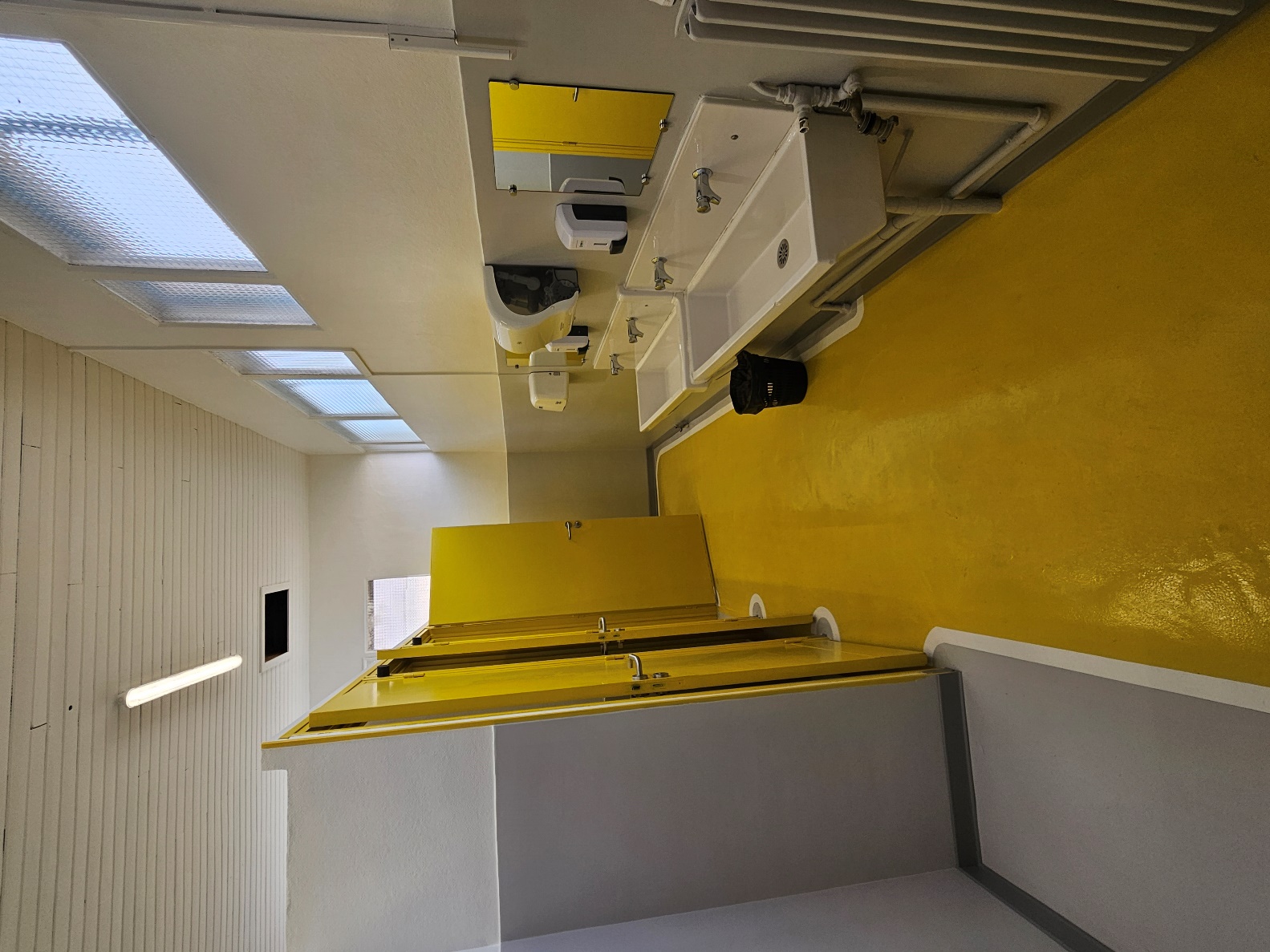 Pose d’isolation thermique, école élémentaire Jules Ferry
Bâtiment terminé
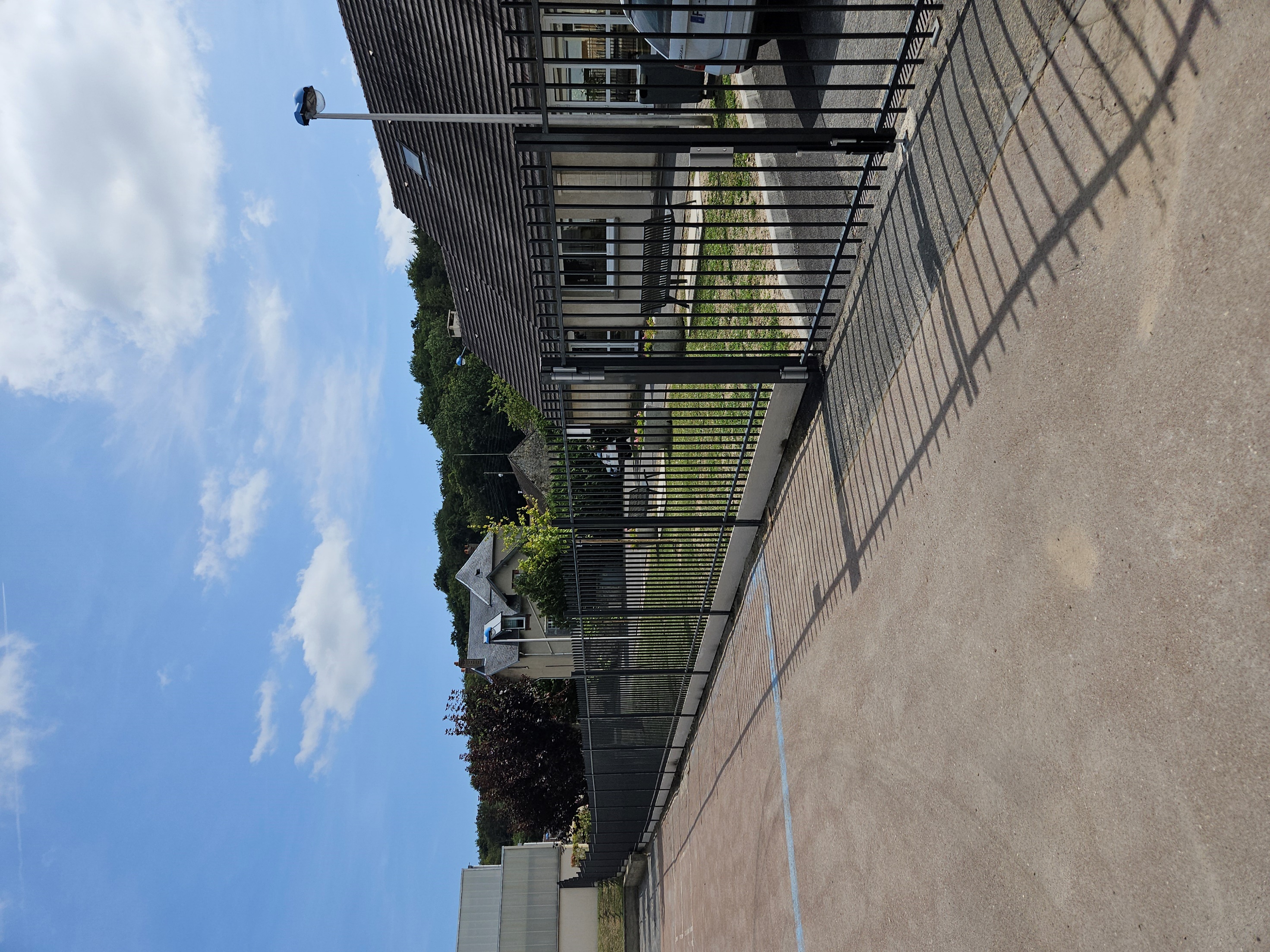 Remplacement de la clôture, école élémentaire Calmette
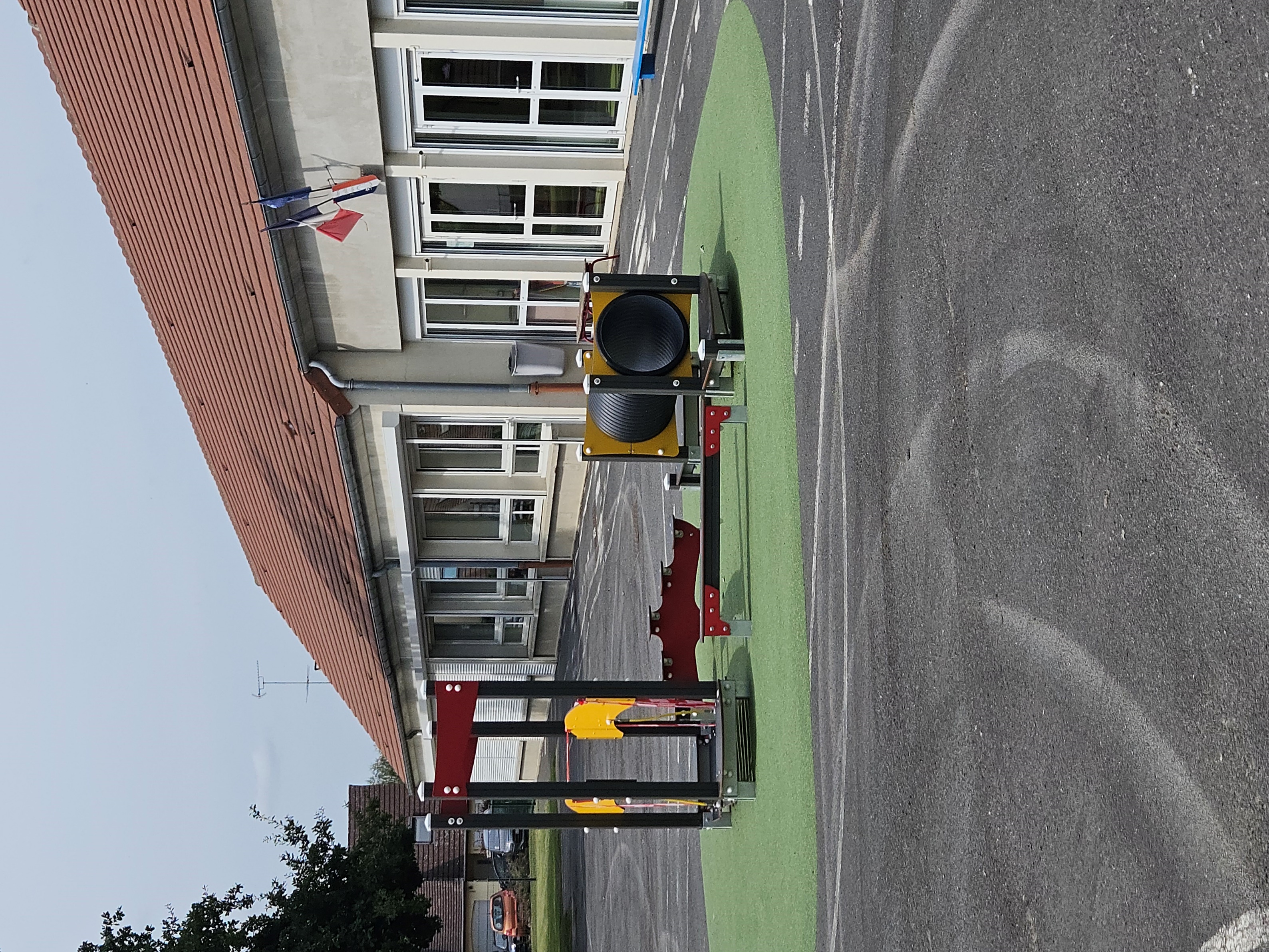 Jeux extérieur, école maternelle Jean de La Fontaine
Rénovation des sols, tennis couverts
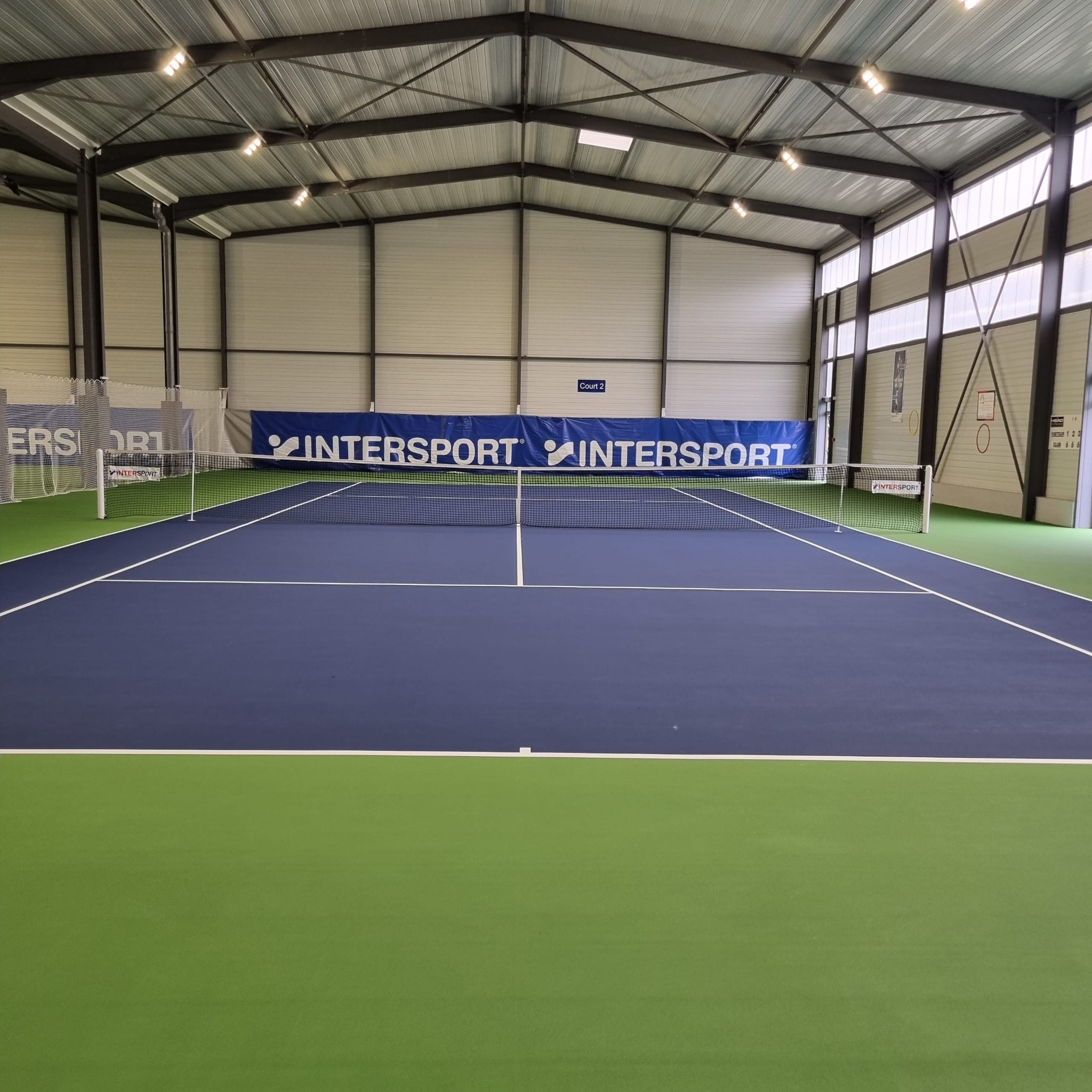 Réfection de la rue de l’Egalité
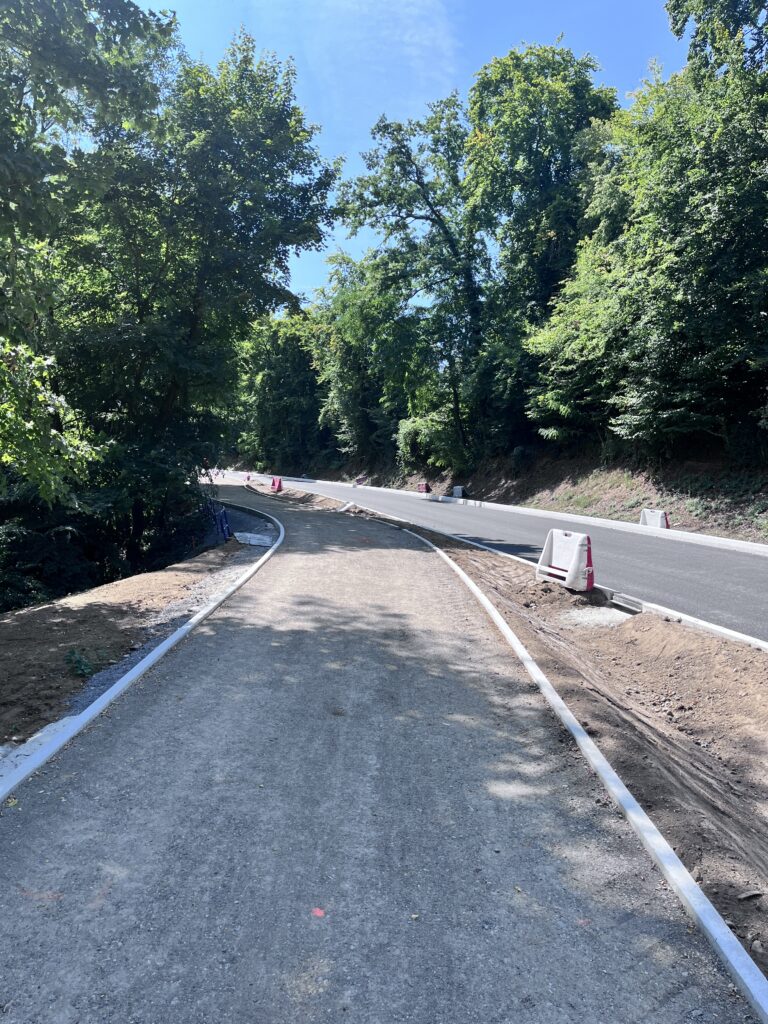 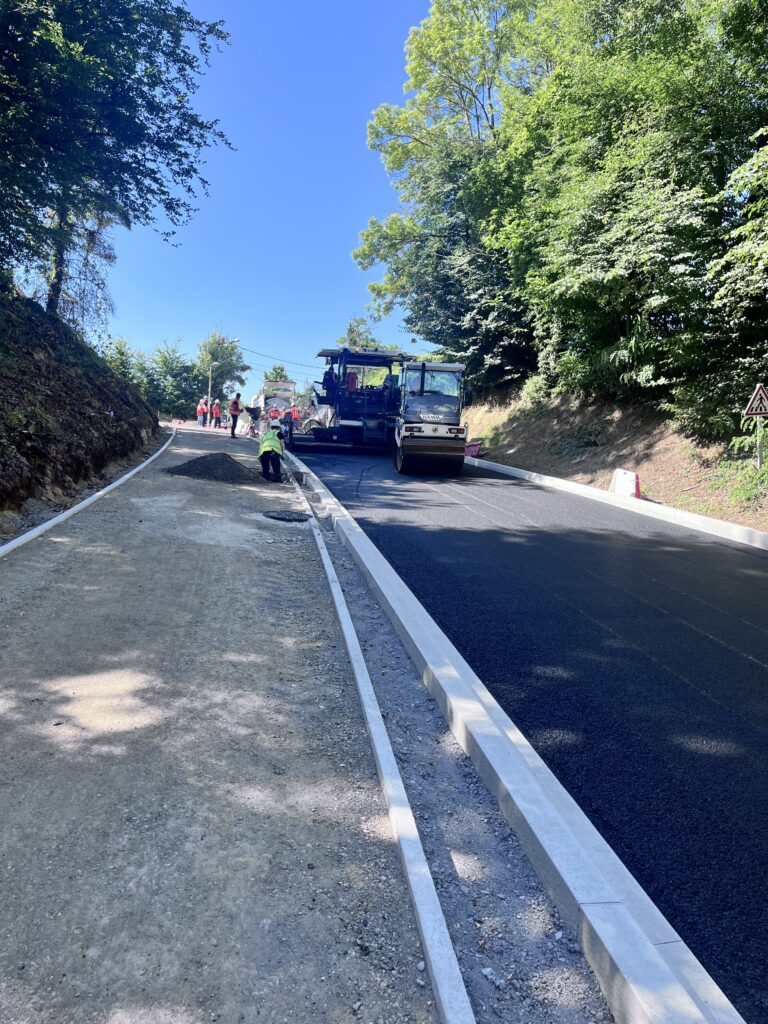 Rue de l’Egalité
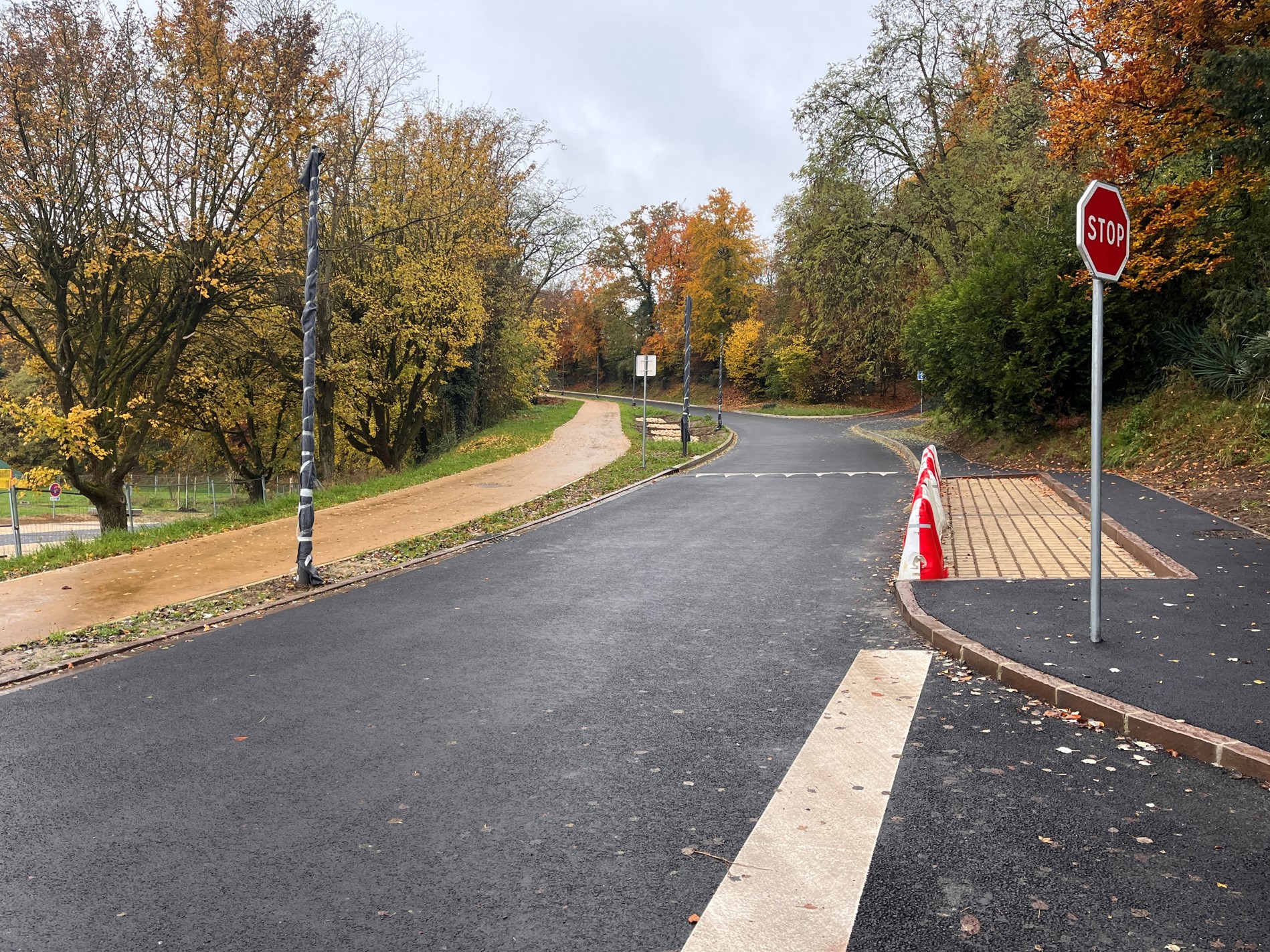 Installations de ralentisseurs
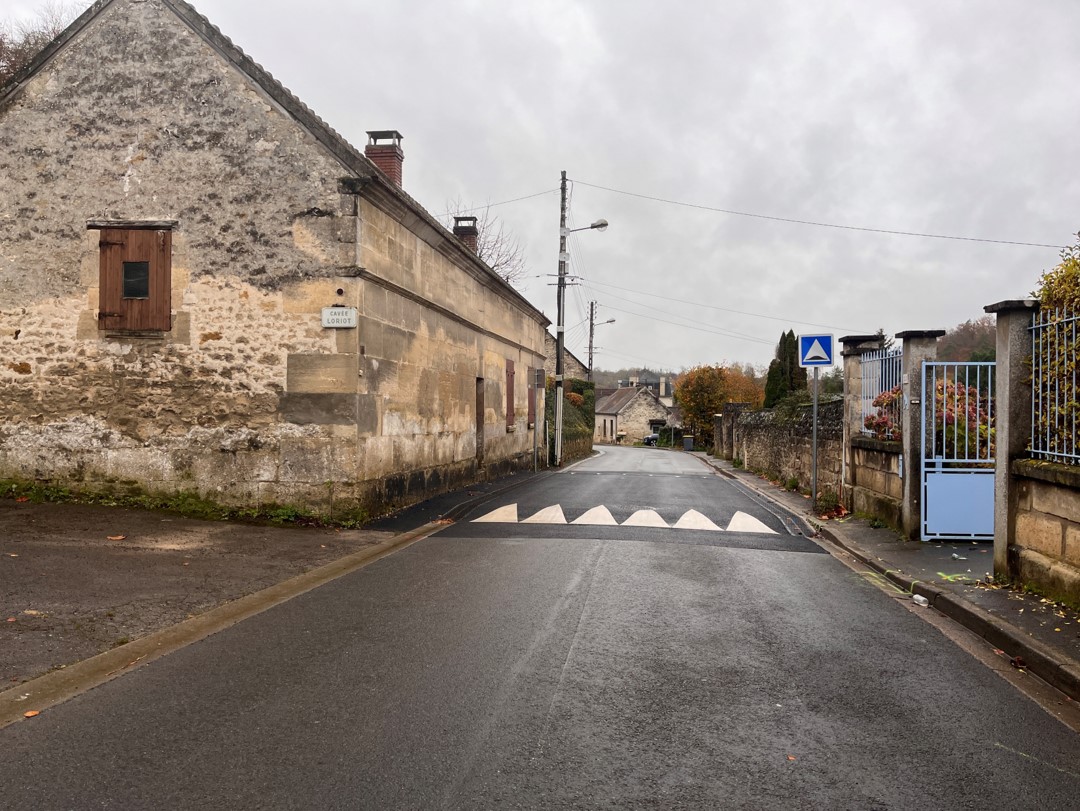 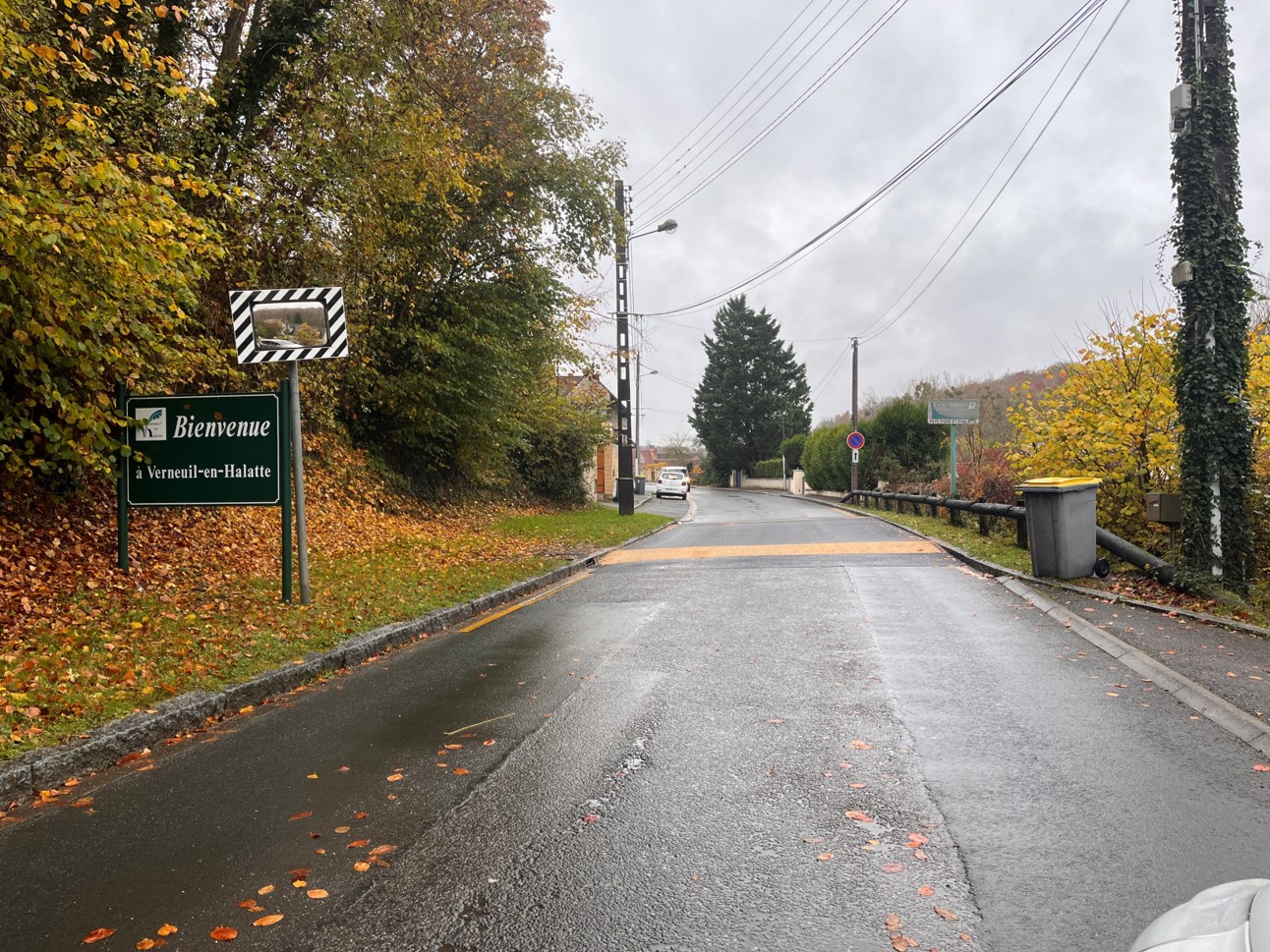 Réalisation d’un terrain de pétanque au site de « La Talmouse »
Remplacements des portes aluminium, réfections des sols et mise en peinture
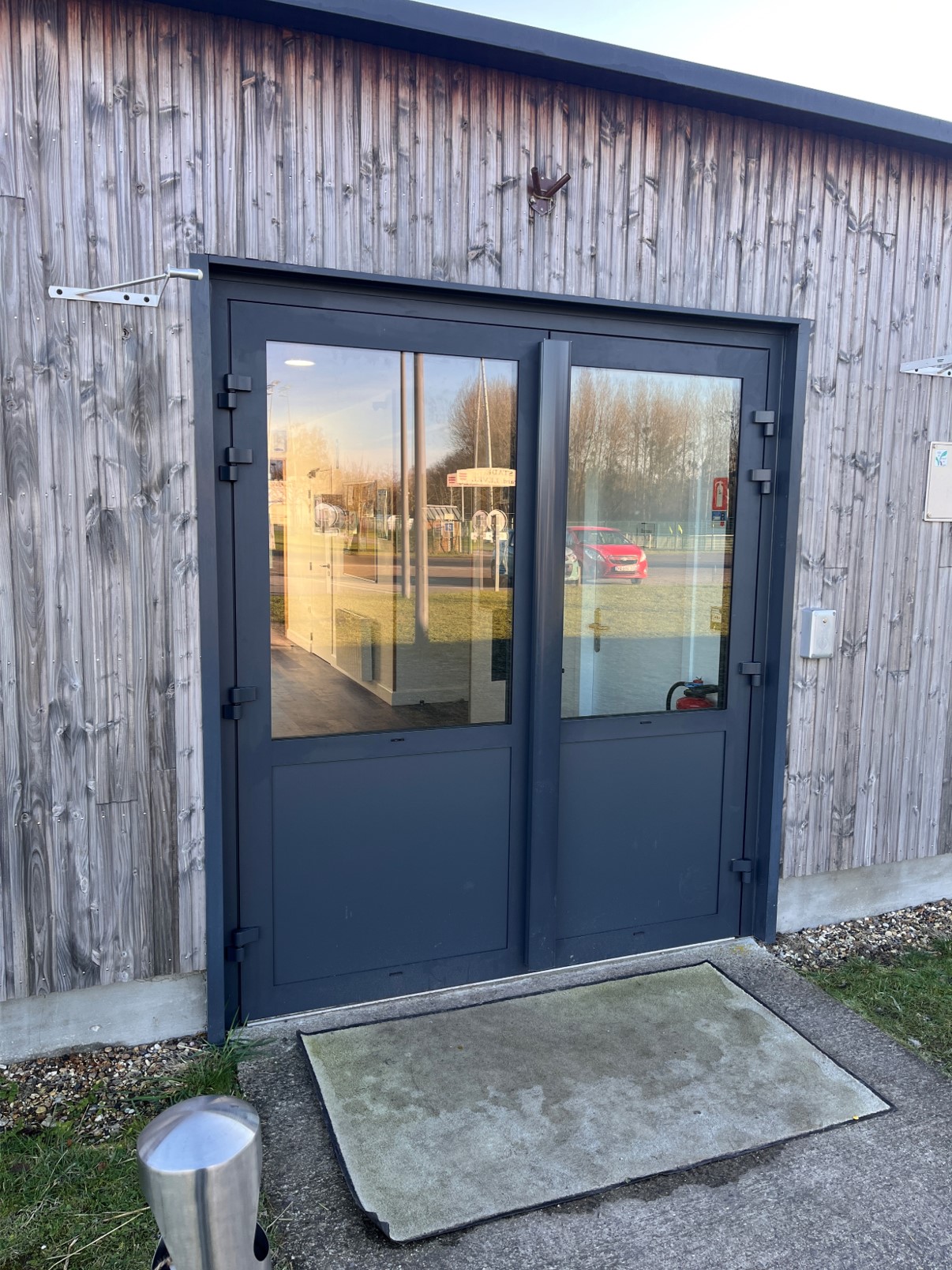 Création d’un parking au Centre-Bourg
Parking, parc Intergénérationnel
Achats et poses de 6 défibrillateurs
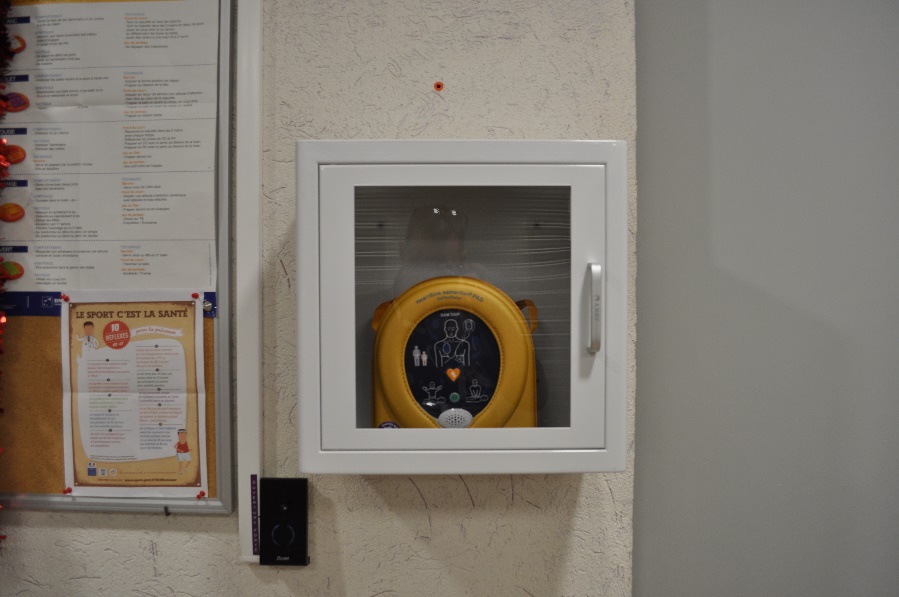 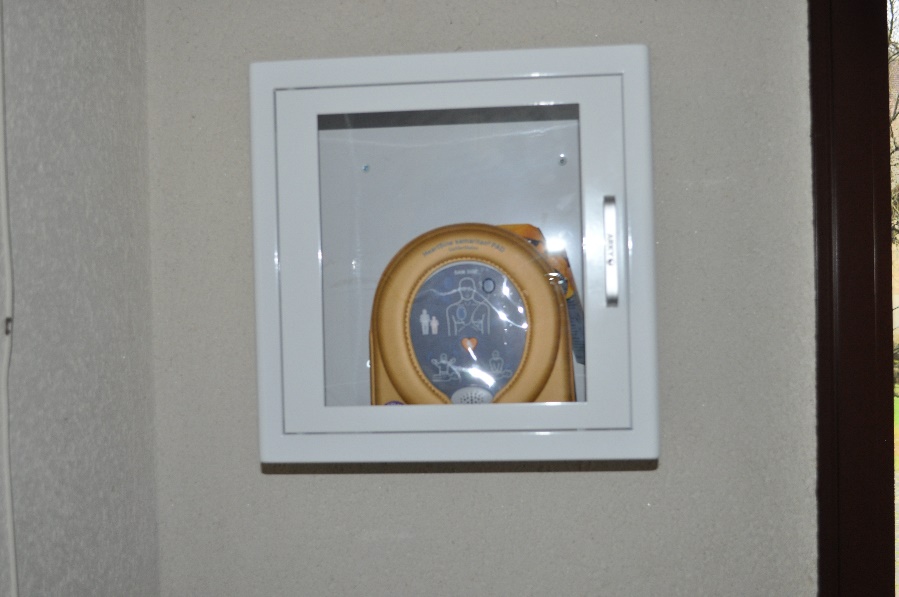 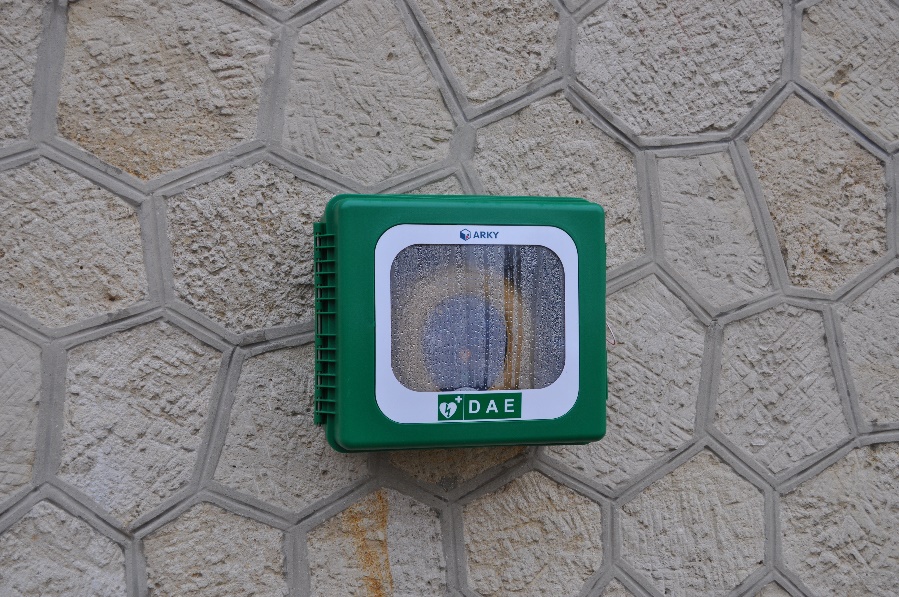 Musée (à l’extérieur)
Tennis couvert
Salomon de Brosse
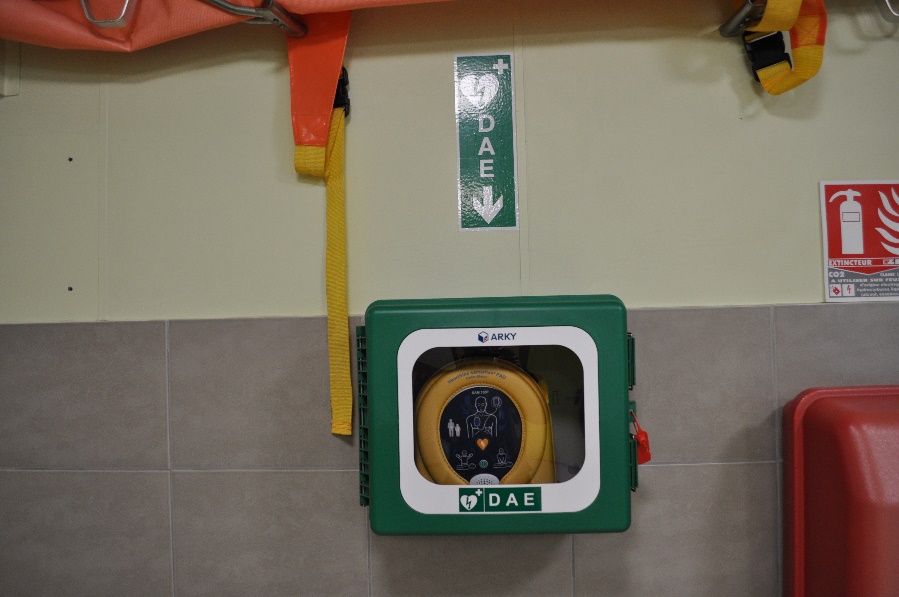 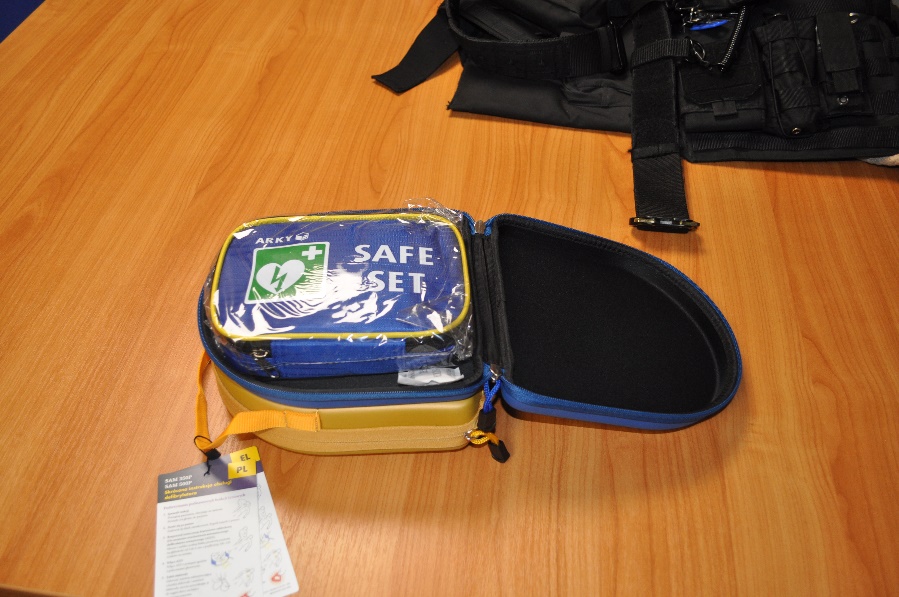 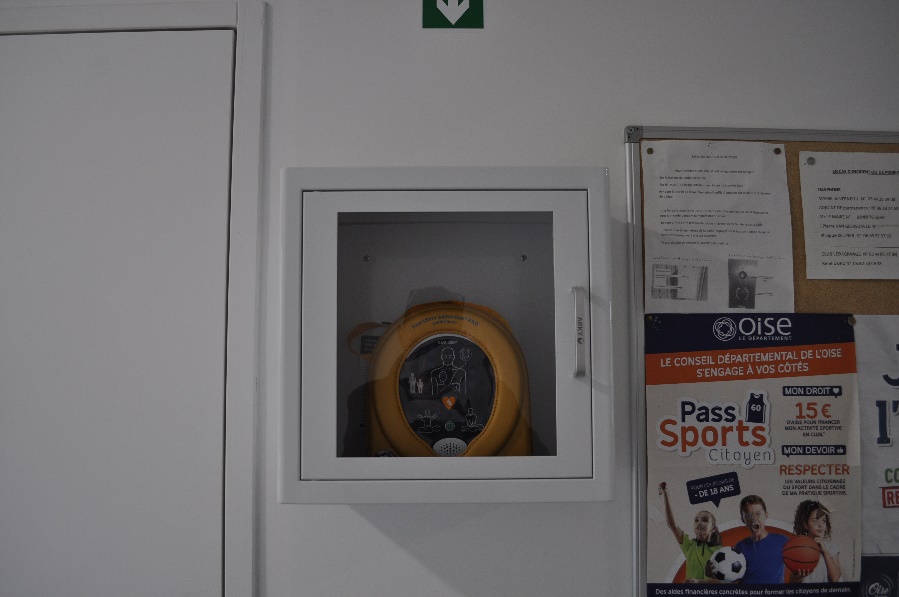 Défibrillateur mobile 
par la Police Municipale
Gymnase Calmette
Complexe des Aulnes
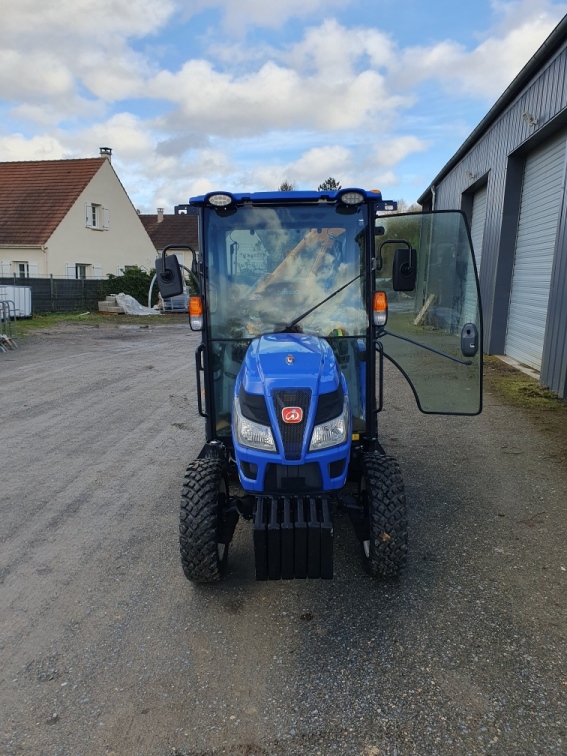 Achat d’un tracteur
Achat d’une tondeuse autoportée
Achat d’un gyrobroyeur
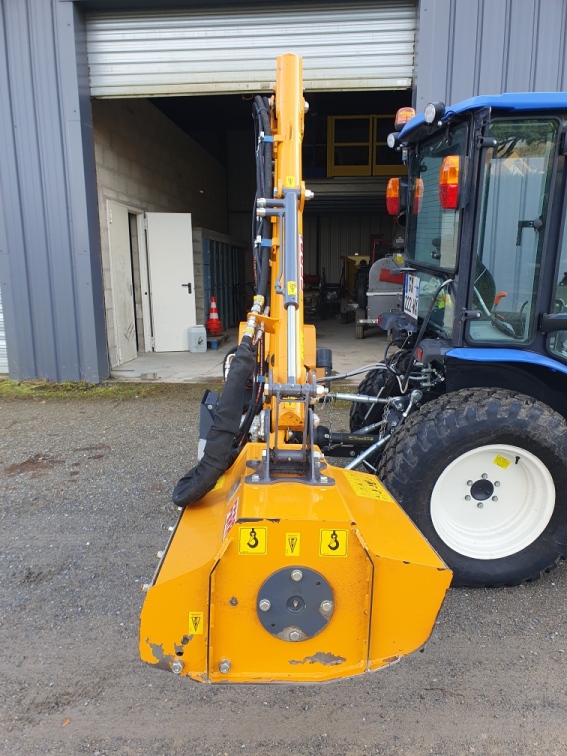 Stabilisation des berges, étang Salomon de Brosse
Réalisations de cavurnes
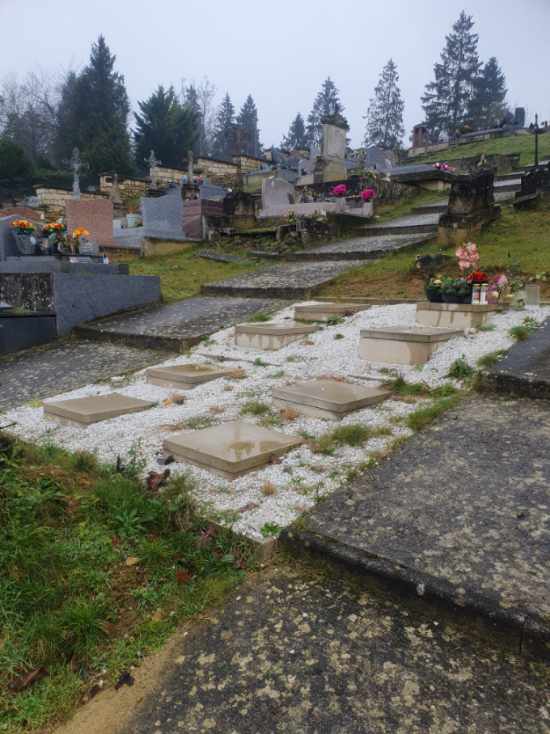 Chaudière école jean de la Fontaine
Chaufferie salle des Fêtes
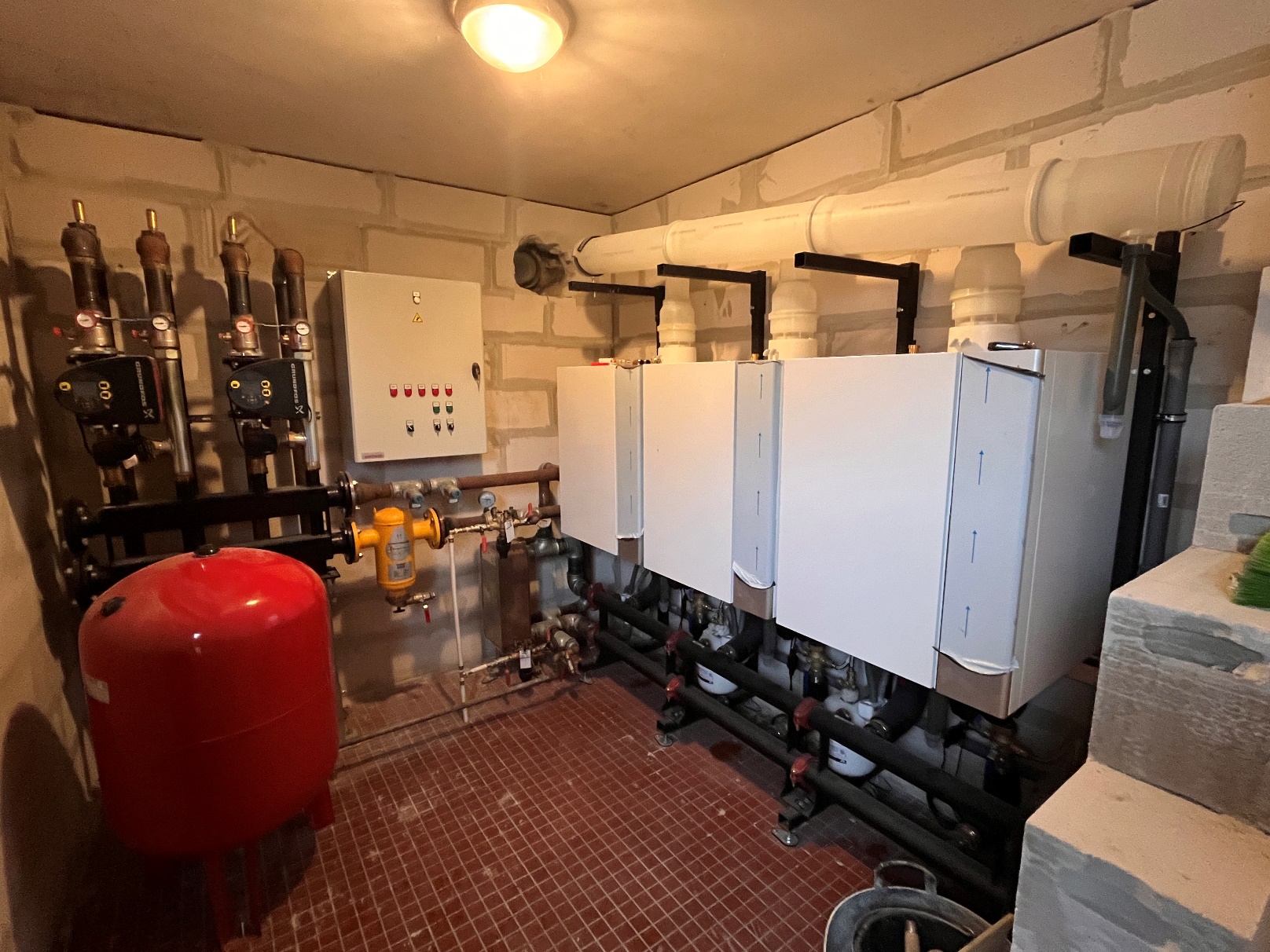 Extension salle des Fêtes
Remplacement du mobilier, écoles Calmette et Ferry
Achat de tablette pour classe mobile
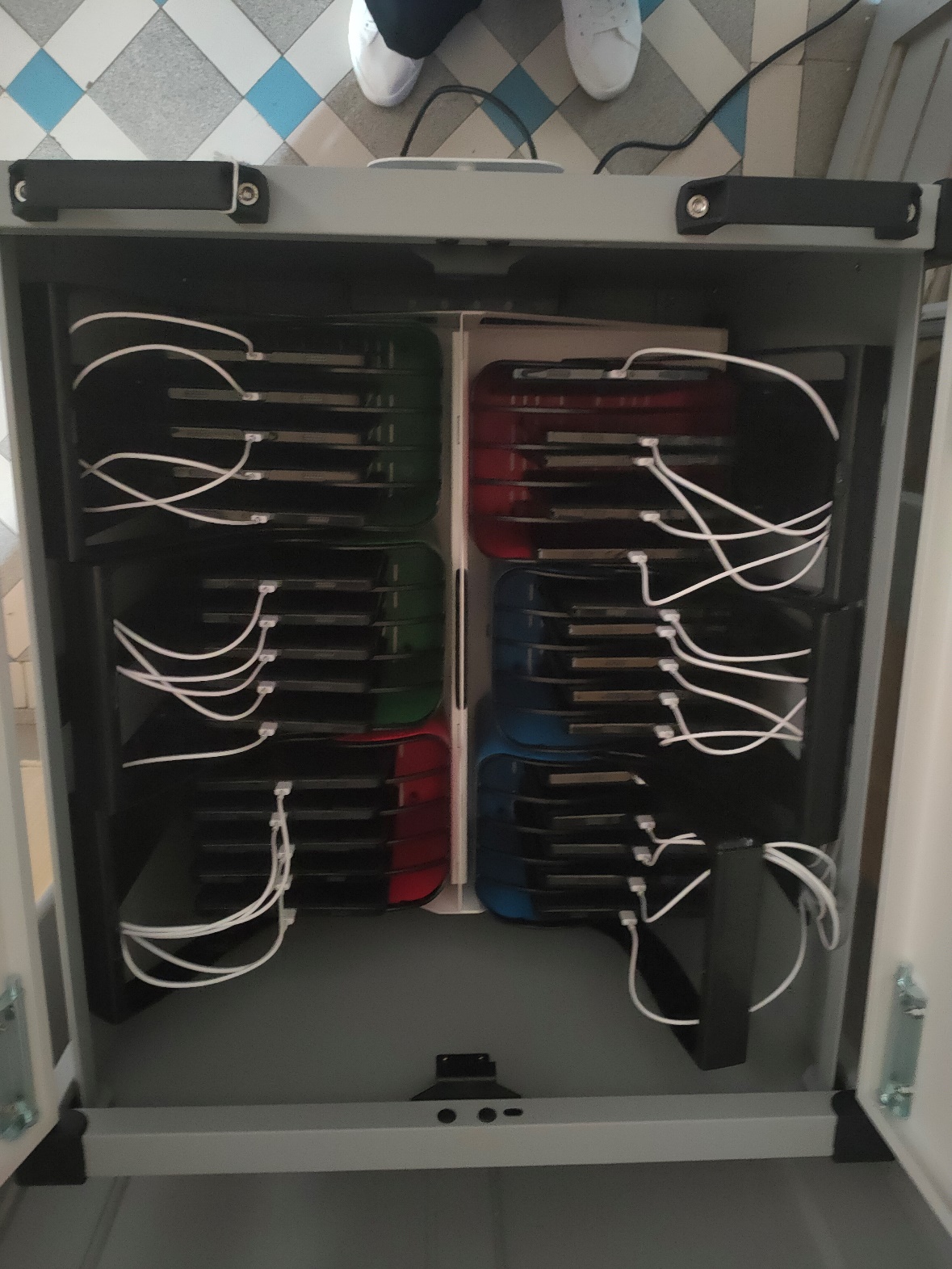